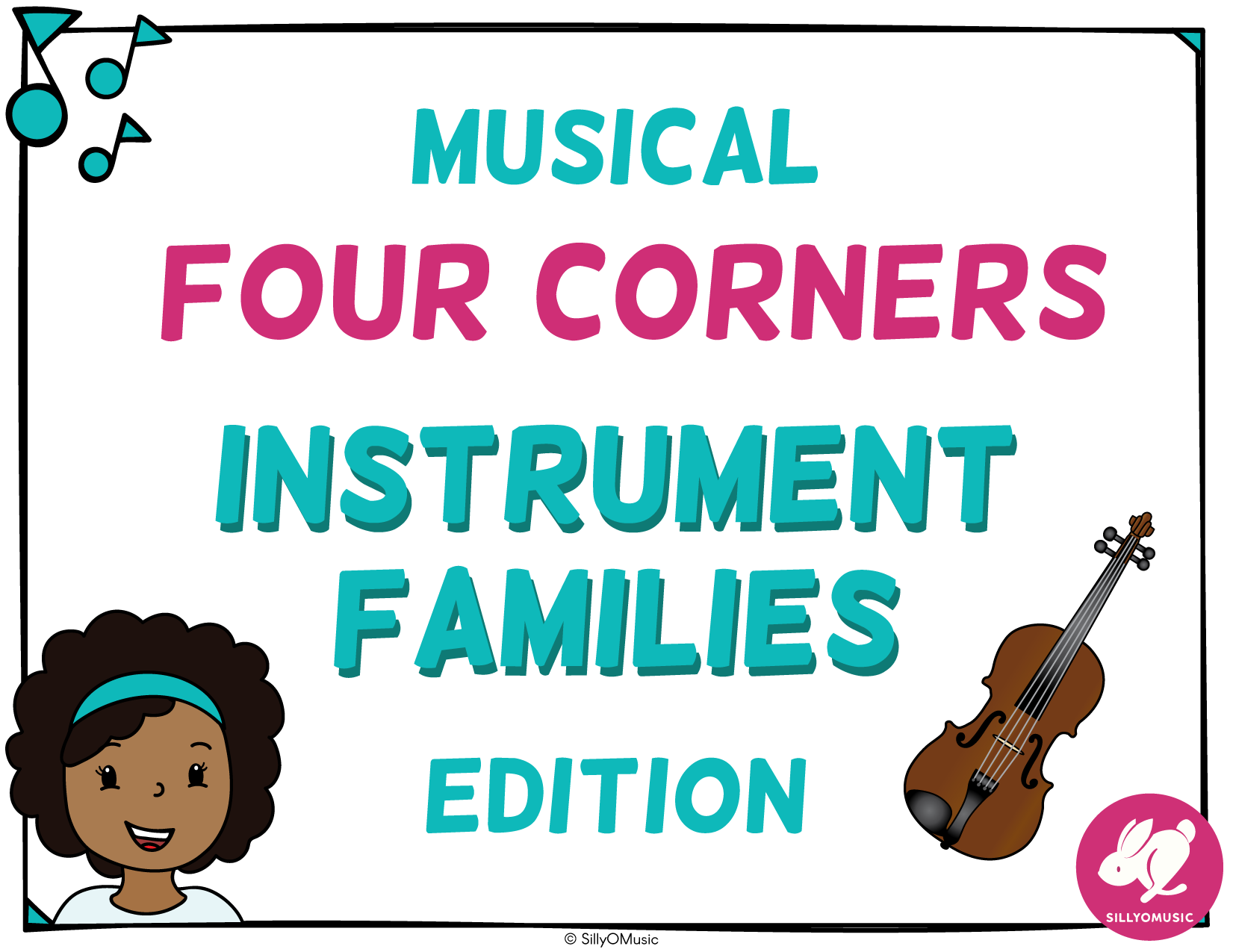 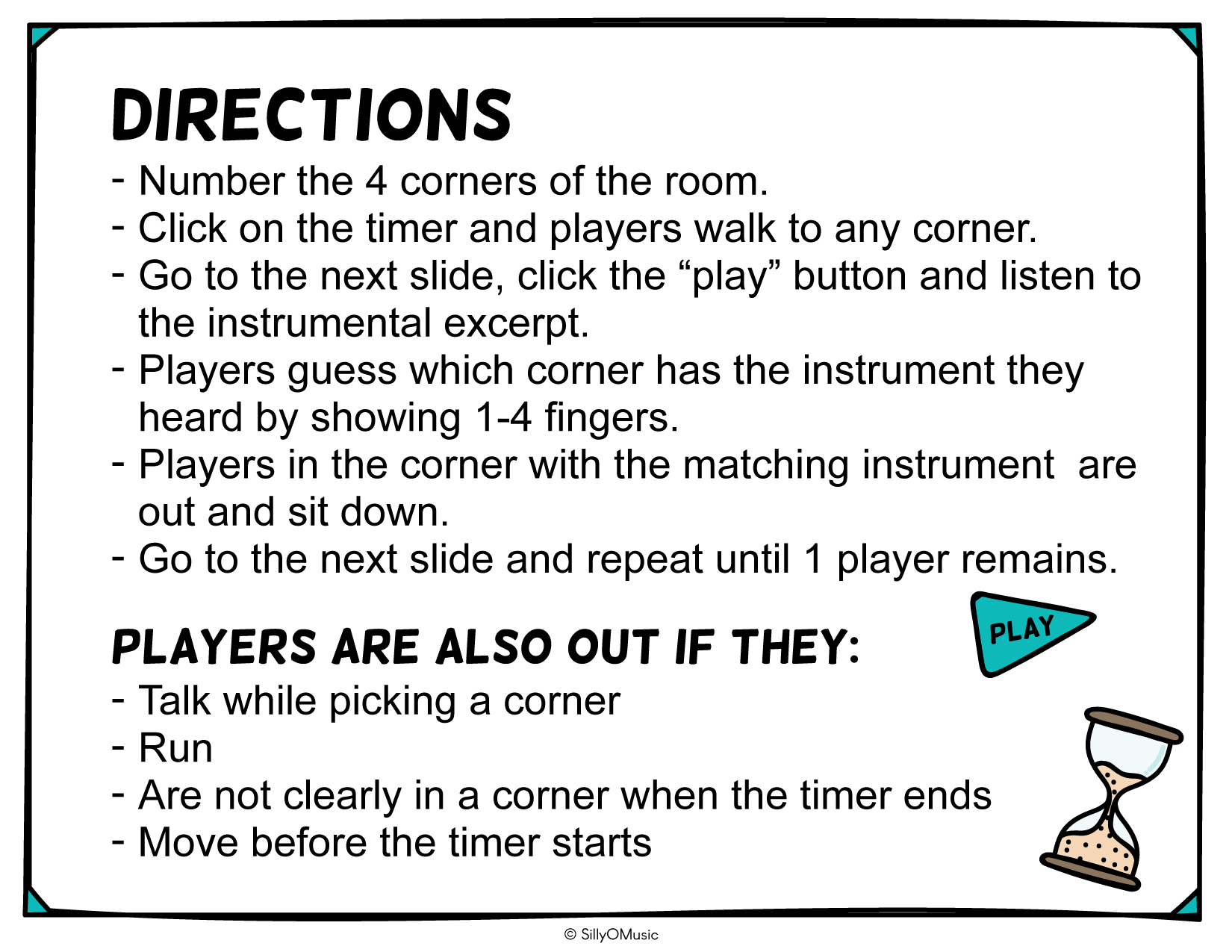 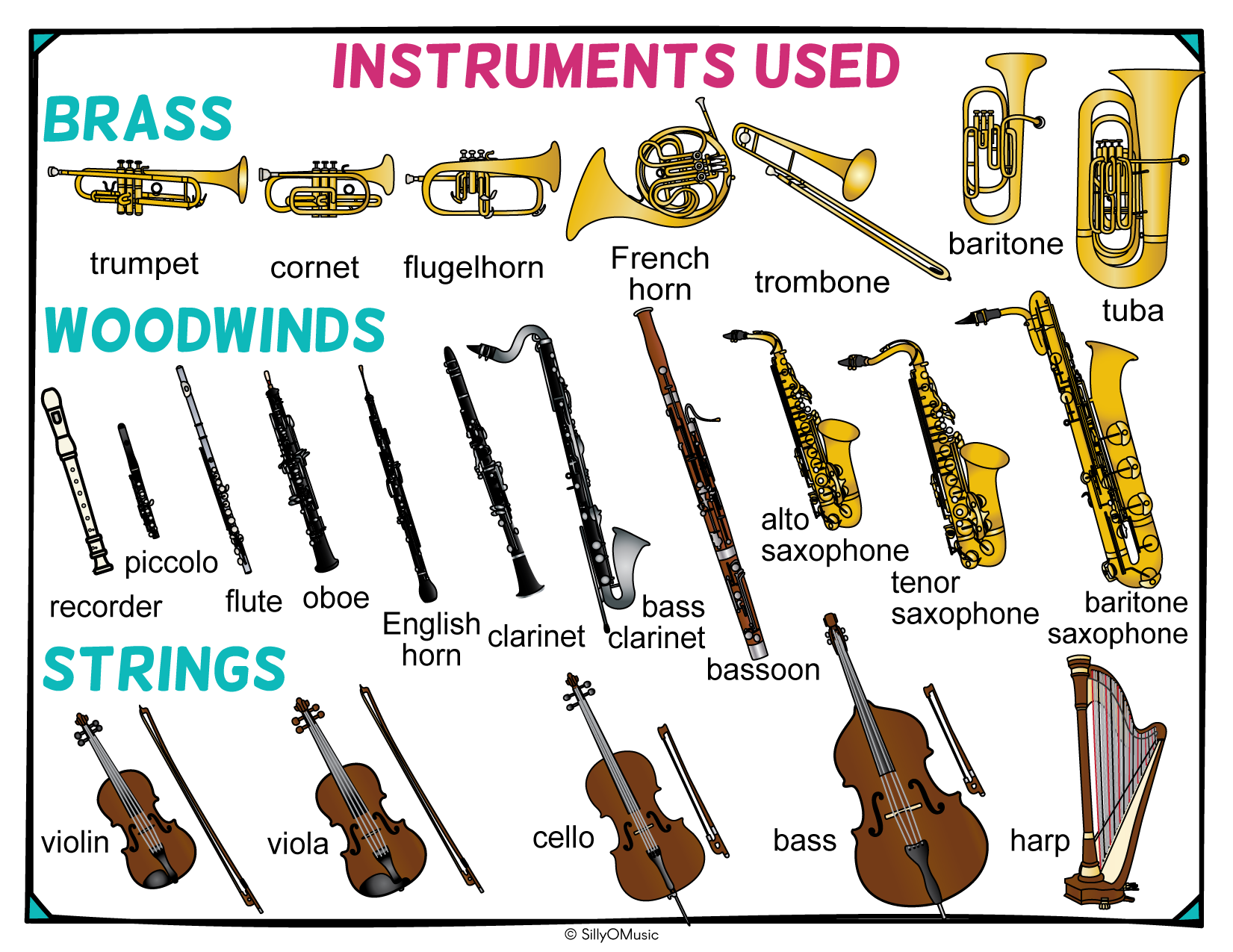 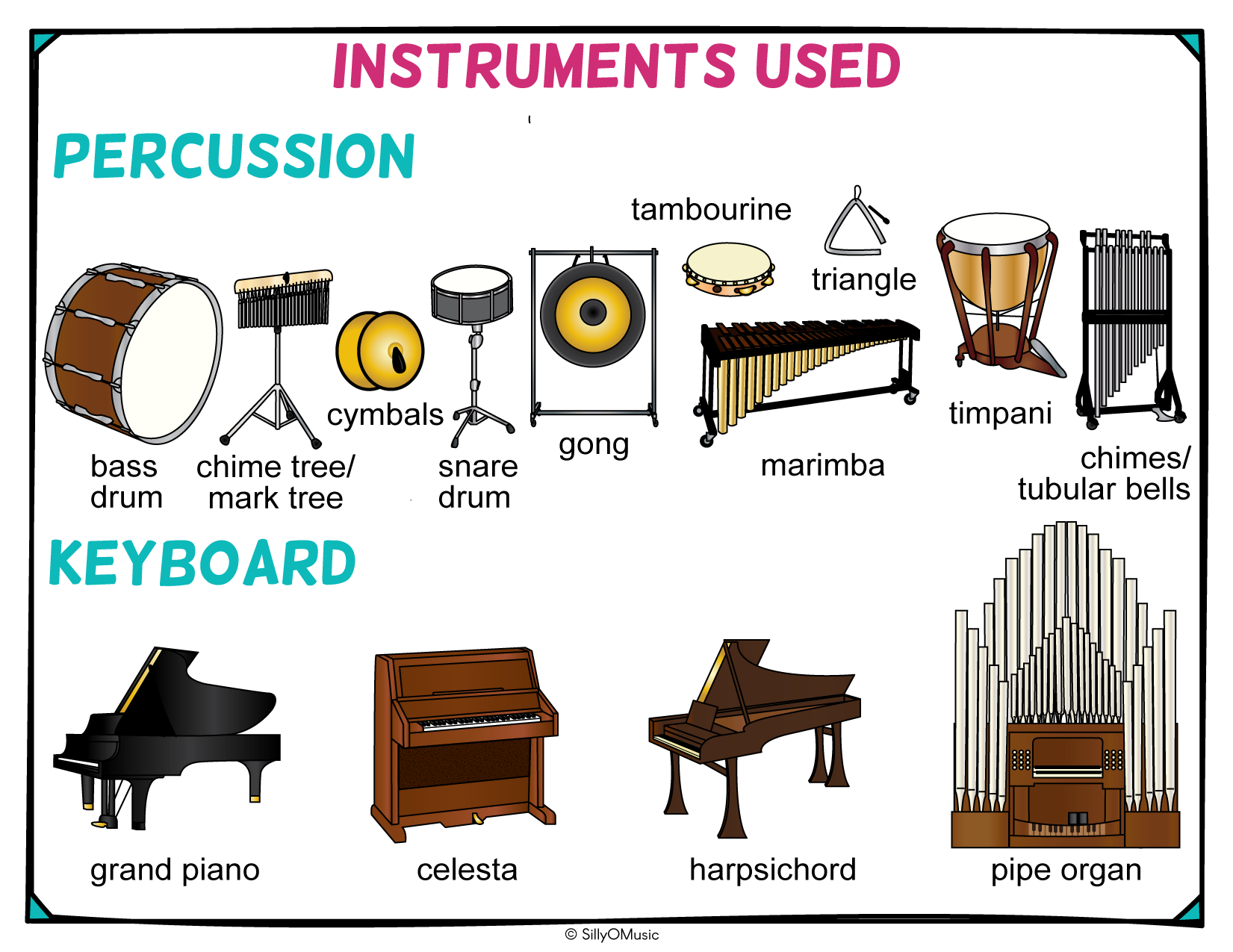 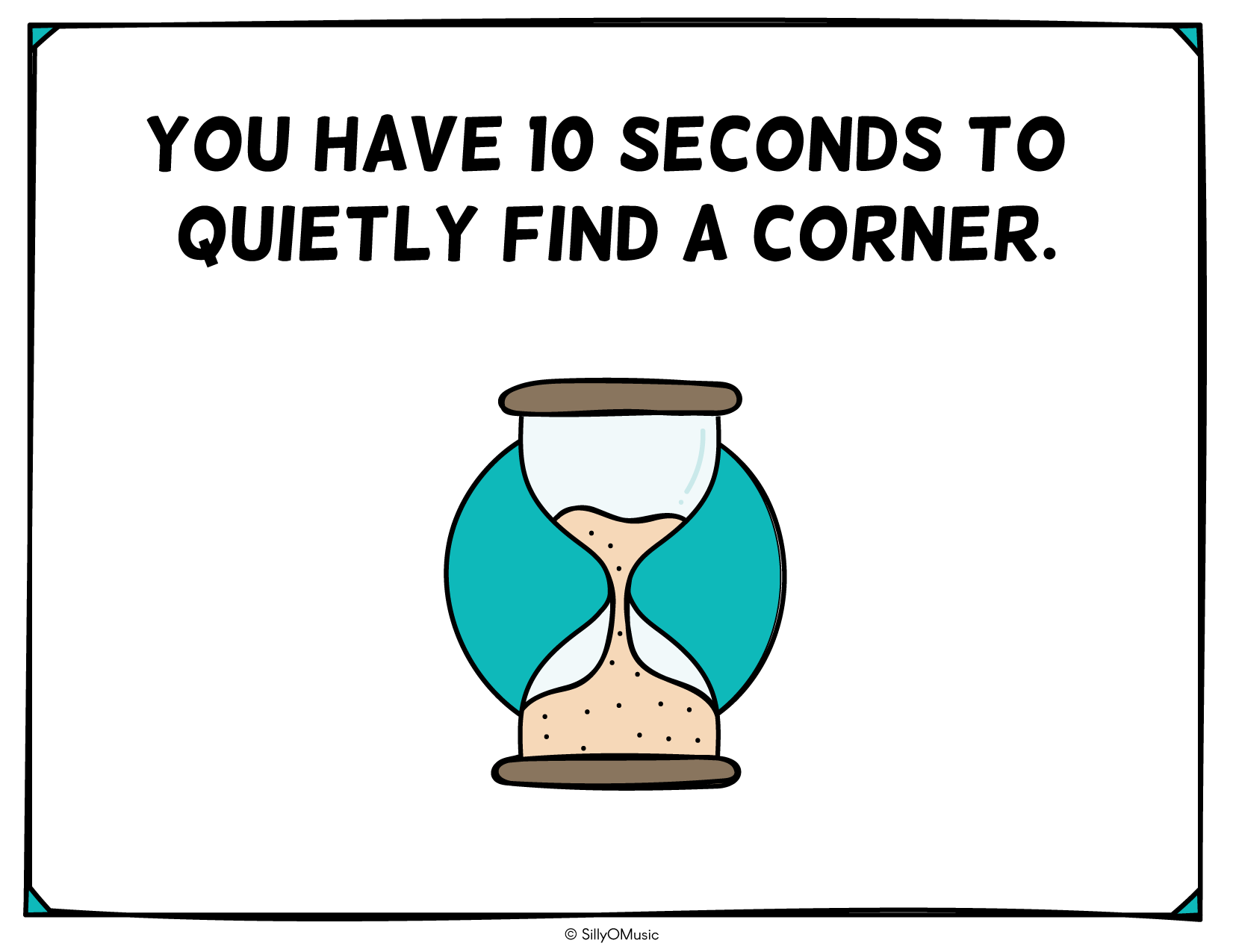 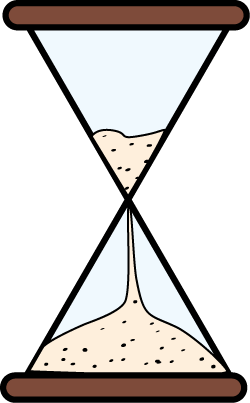 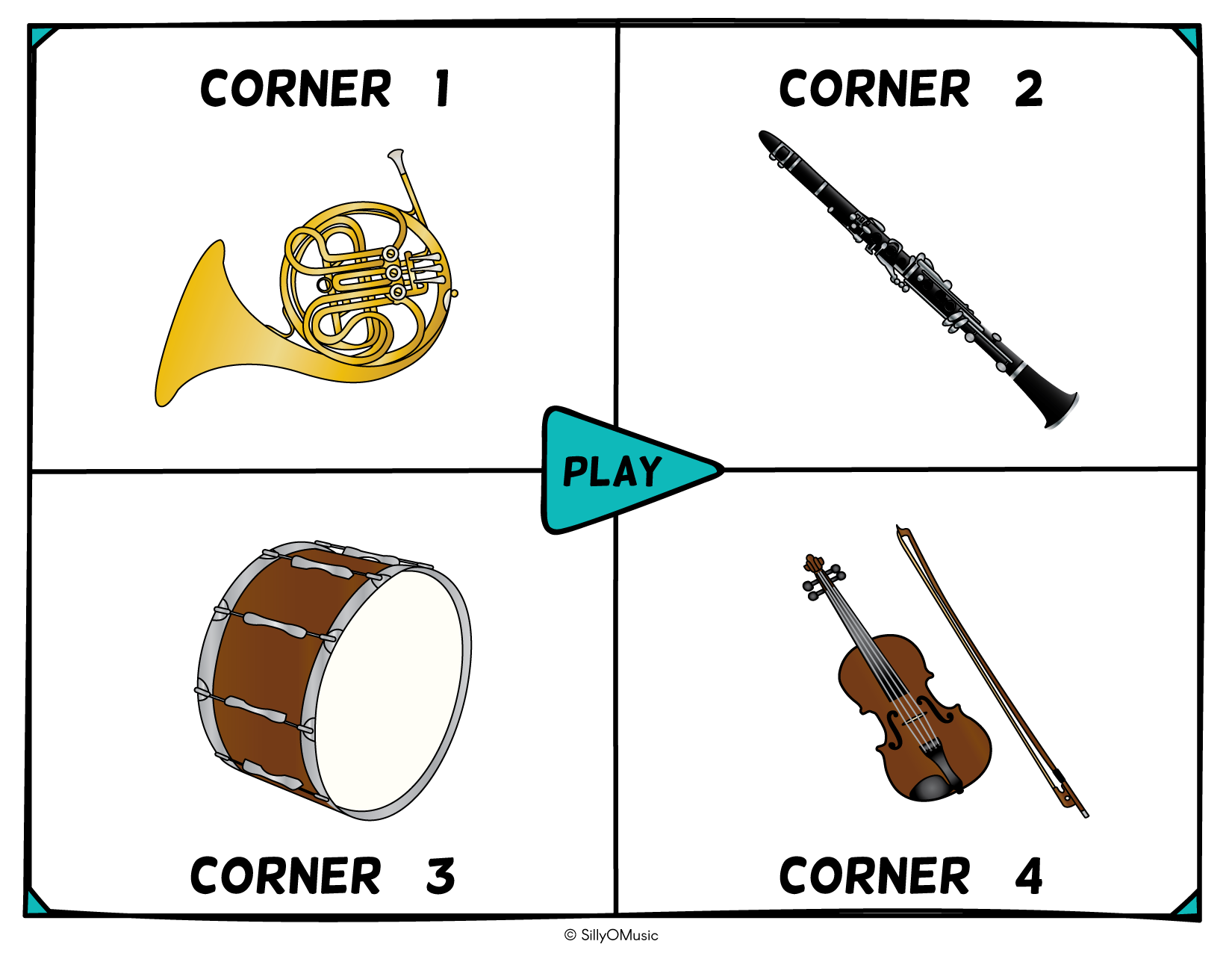 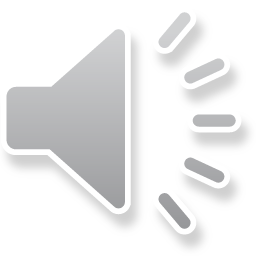 [Speaker Notes: Corner #4 – Violin      Hint: You can tell it apart from the viola because the violin is much shorter than the bow.]
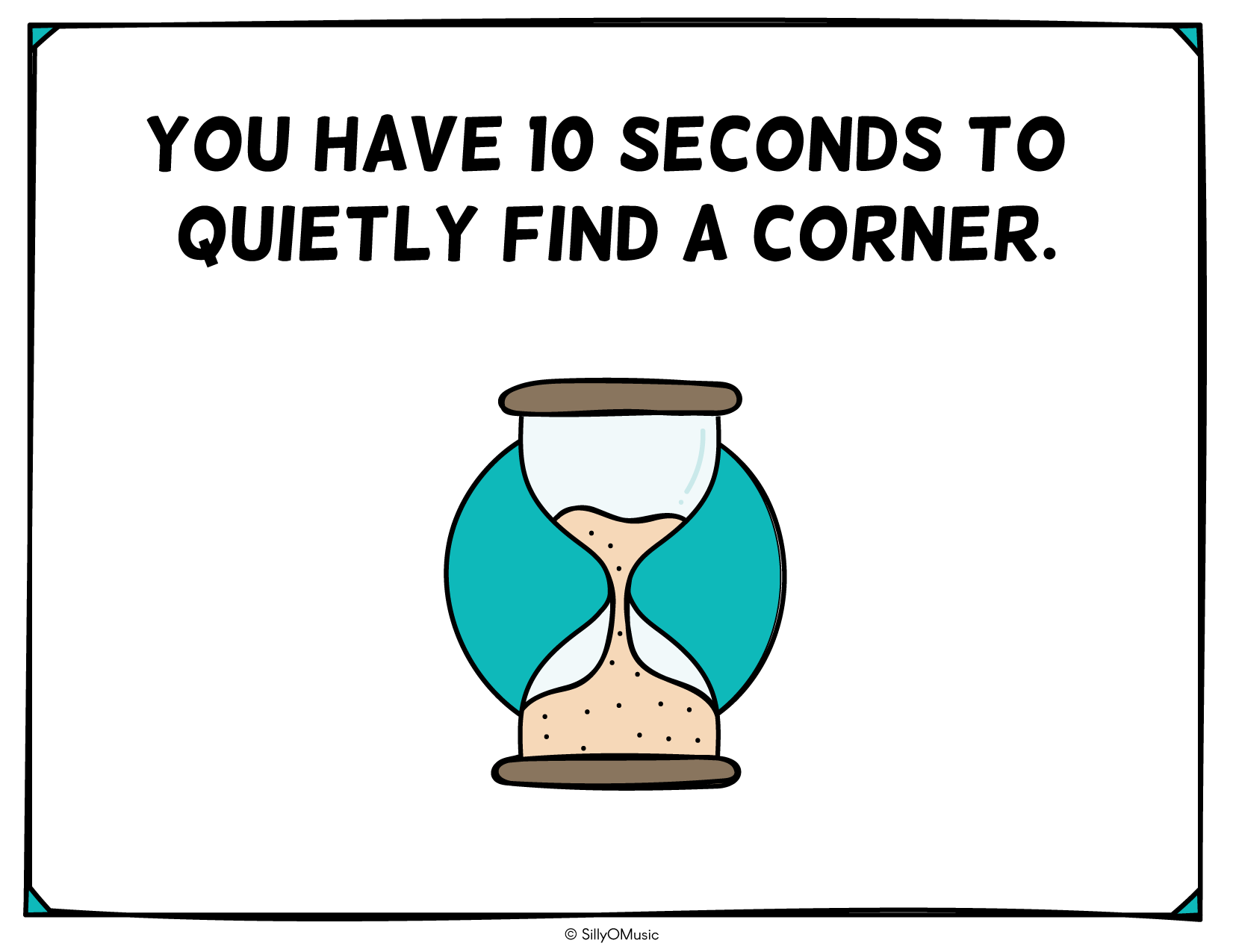 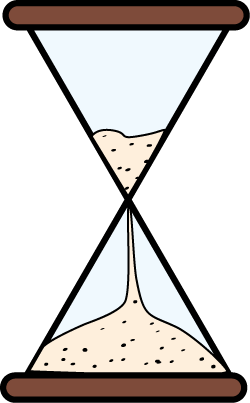 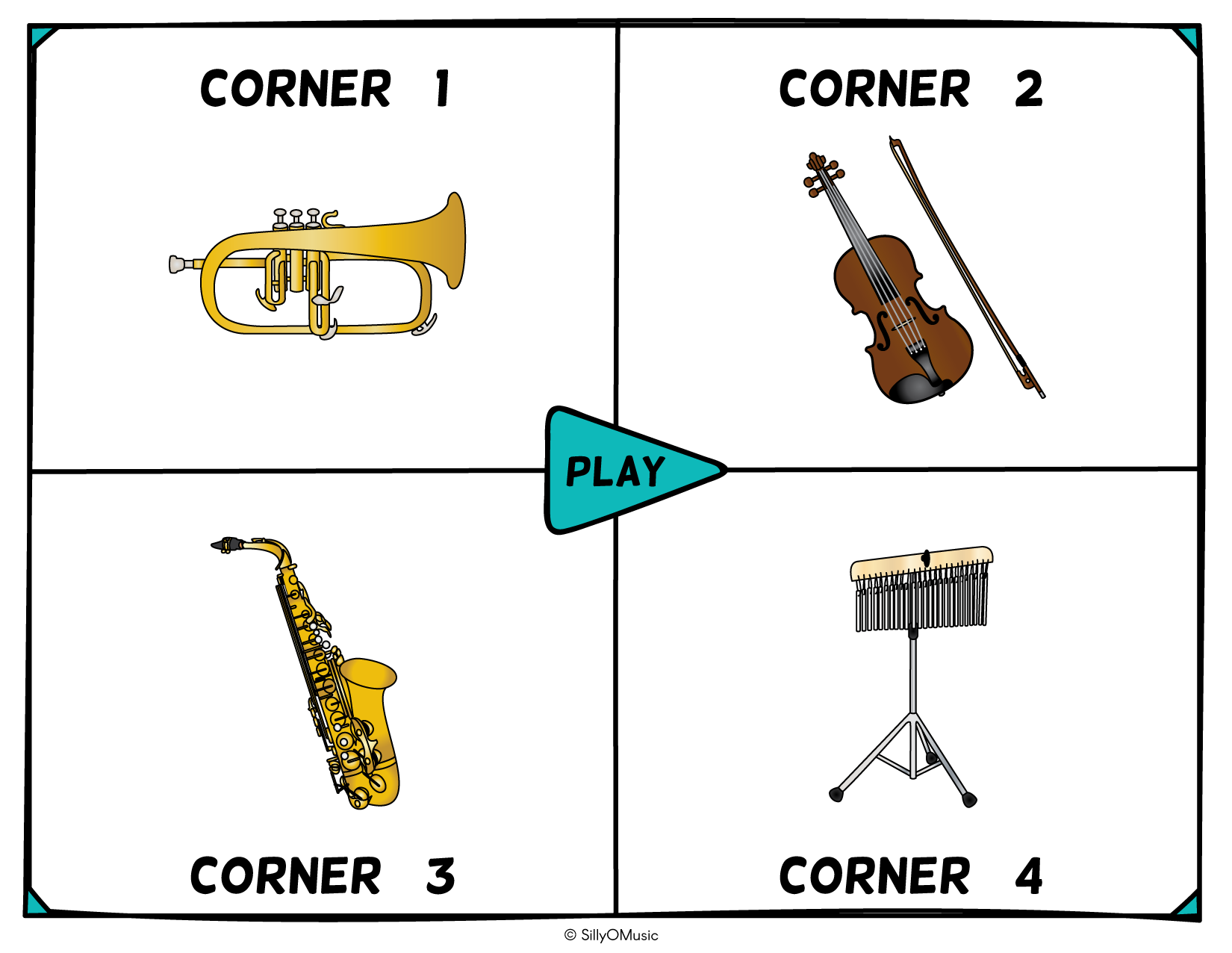 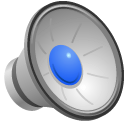 [Speaker Notes: Corner #3 – Alto Saxophone]
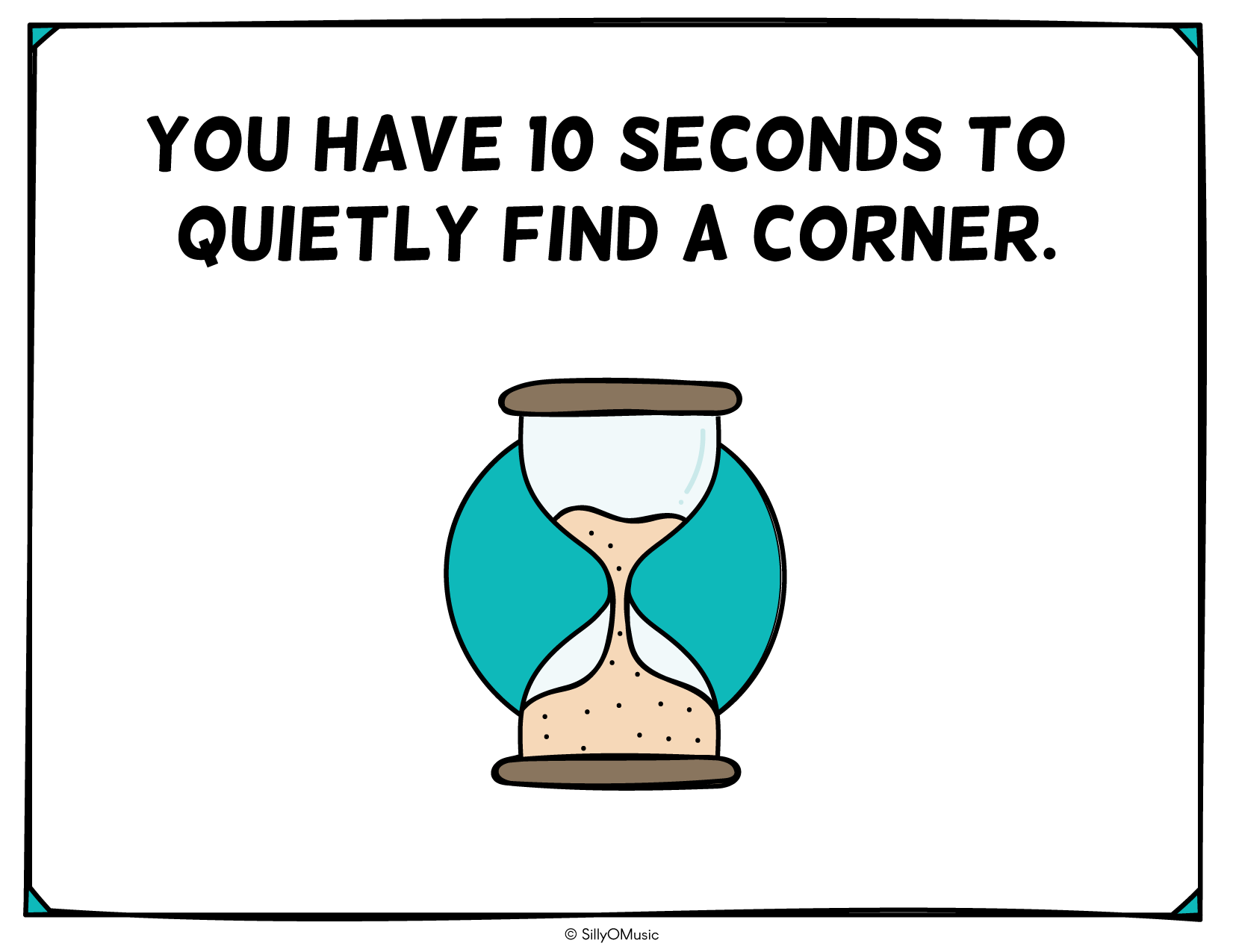 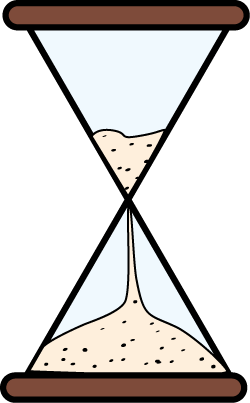 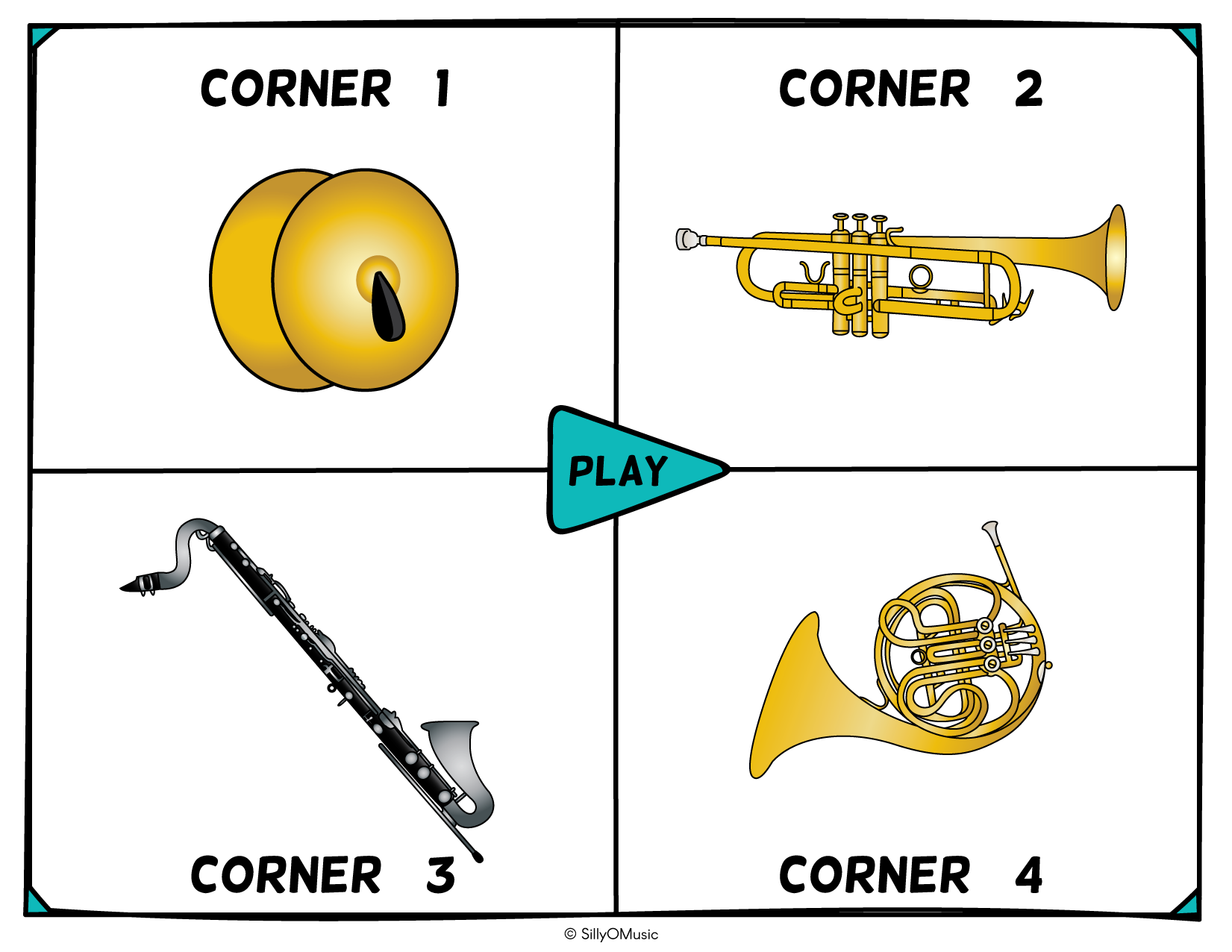 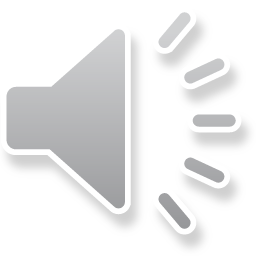 [Speaker Notes: Corner #1 – Cymbals]
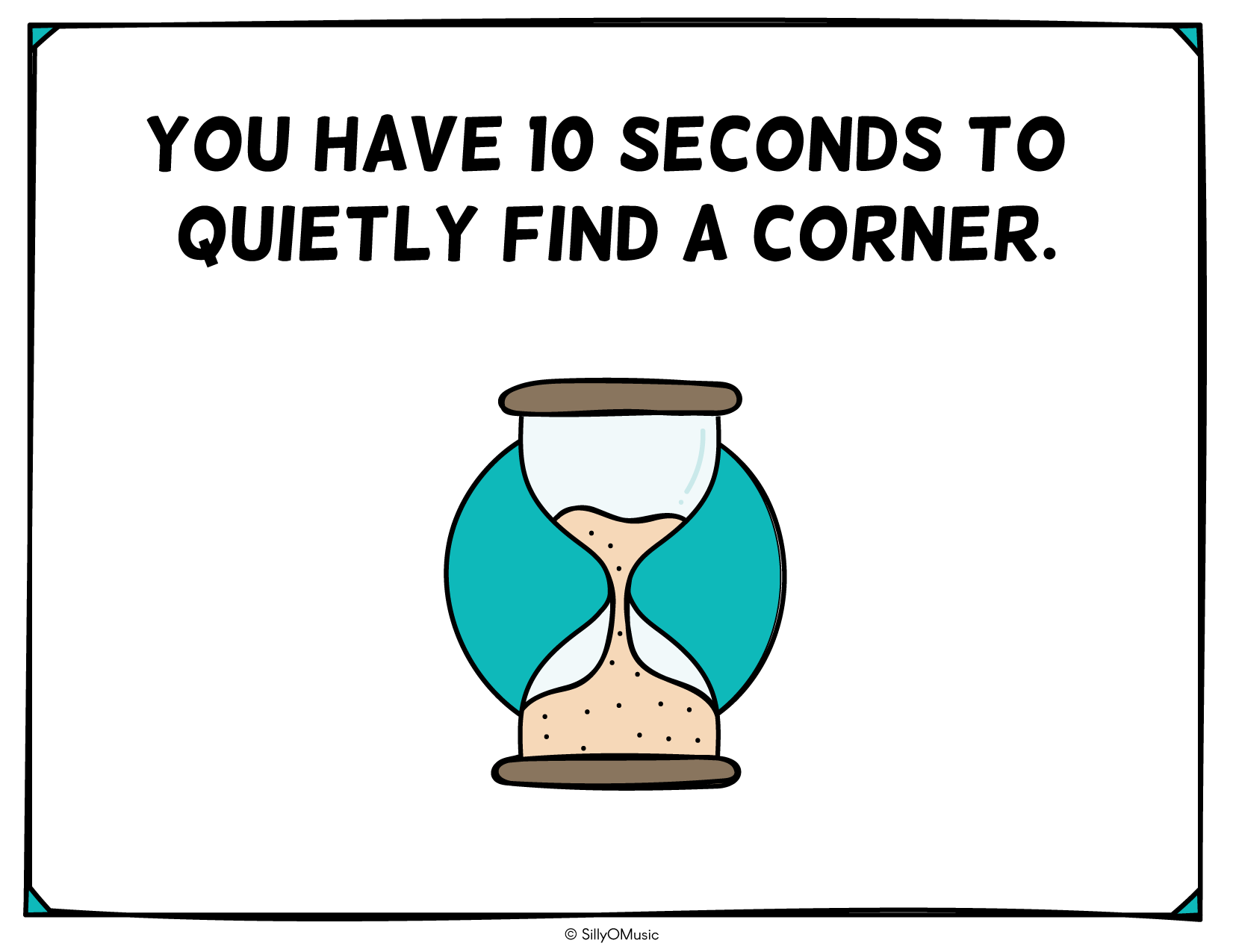 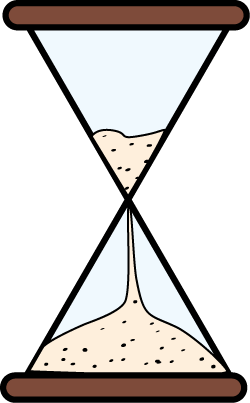 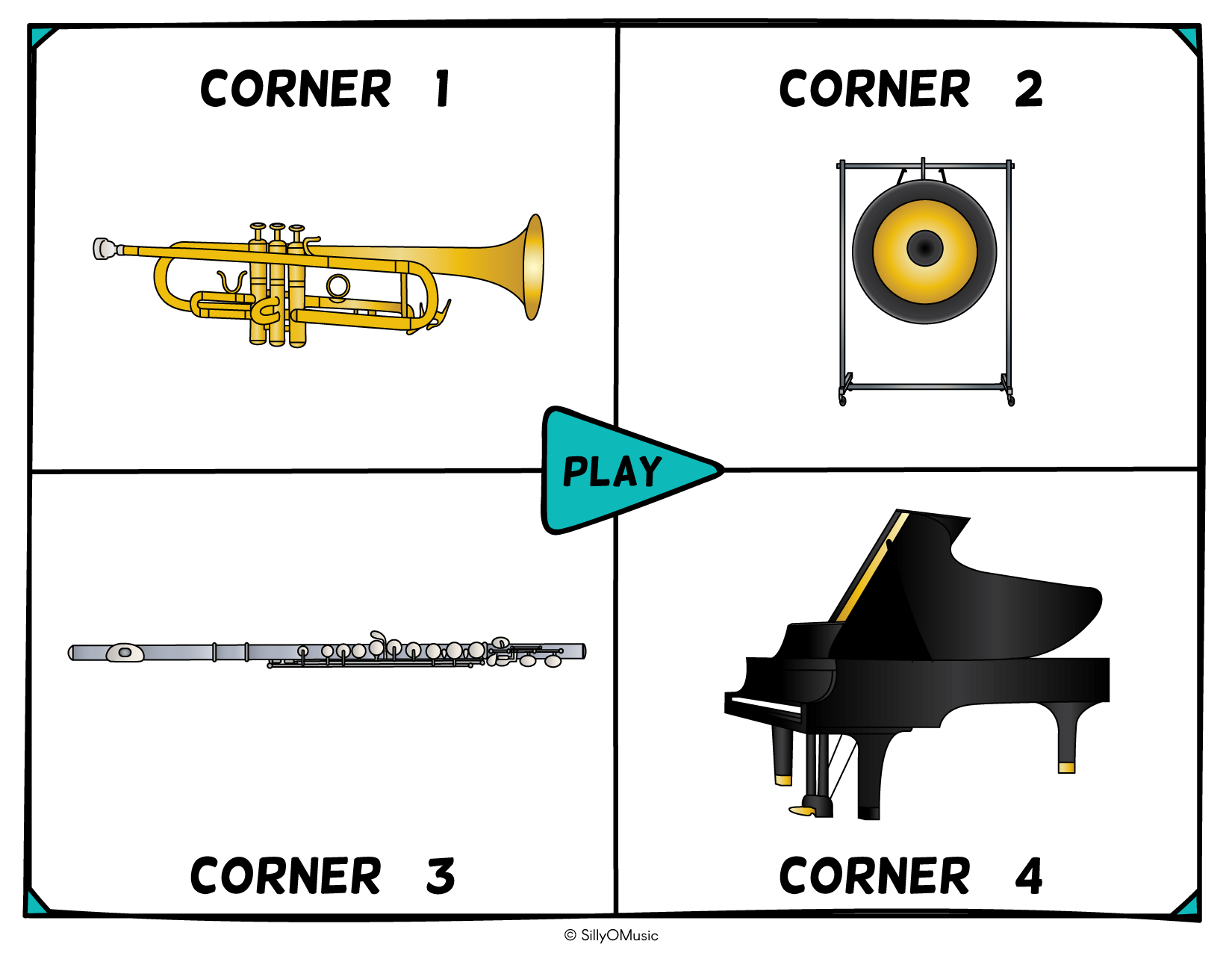 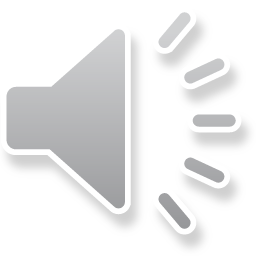 [Speaker Notes: Corner #4 – Grand Piano]
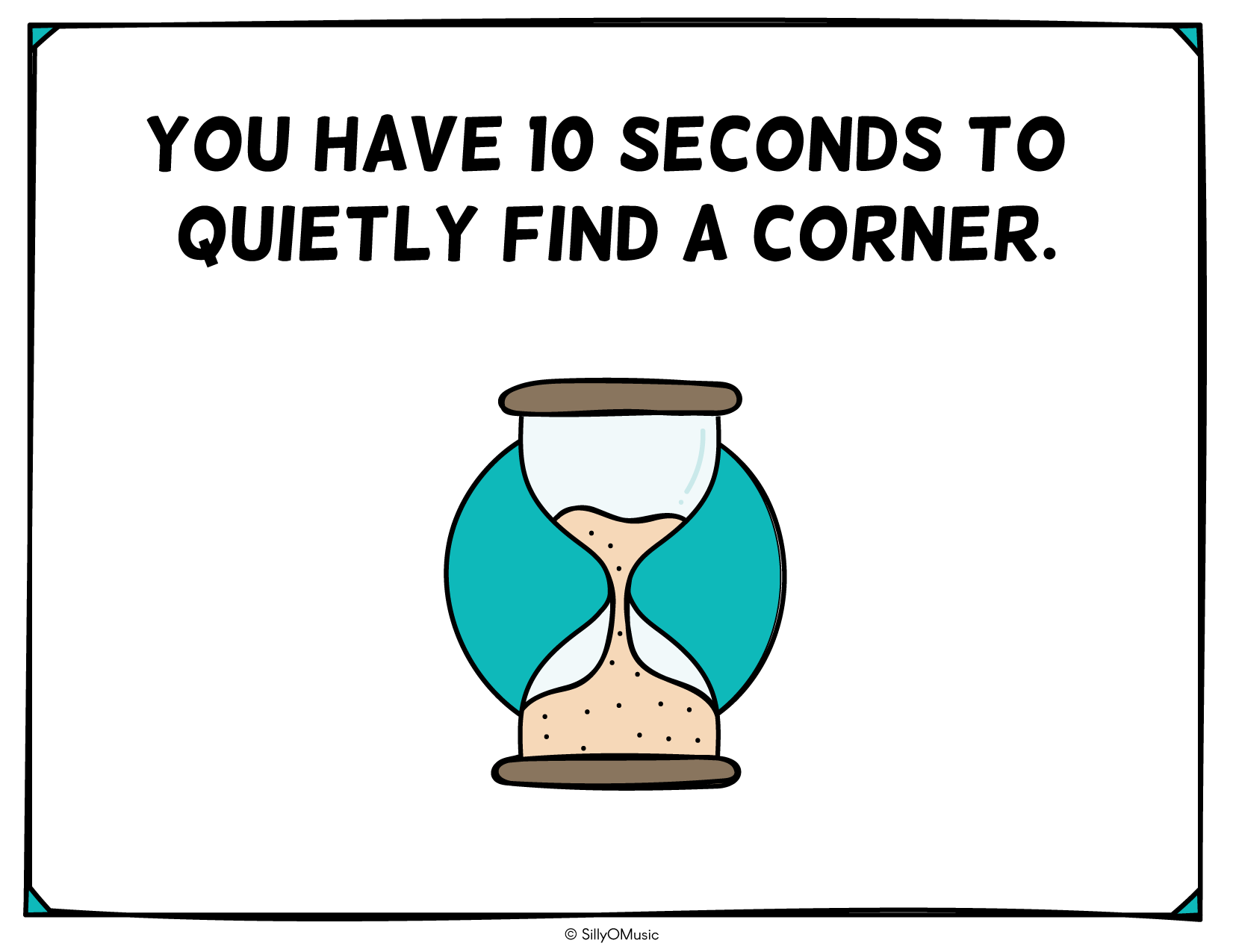 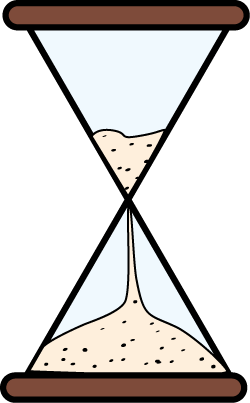 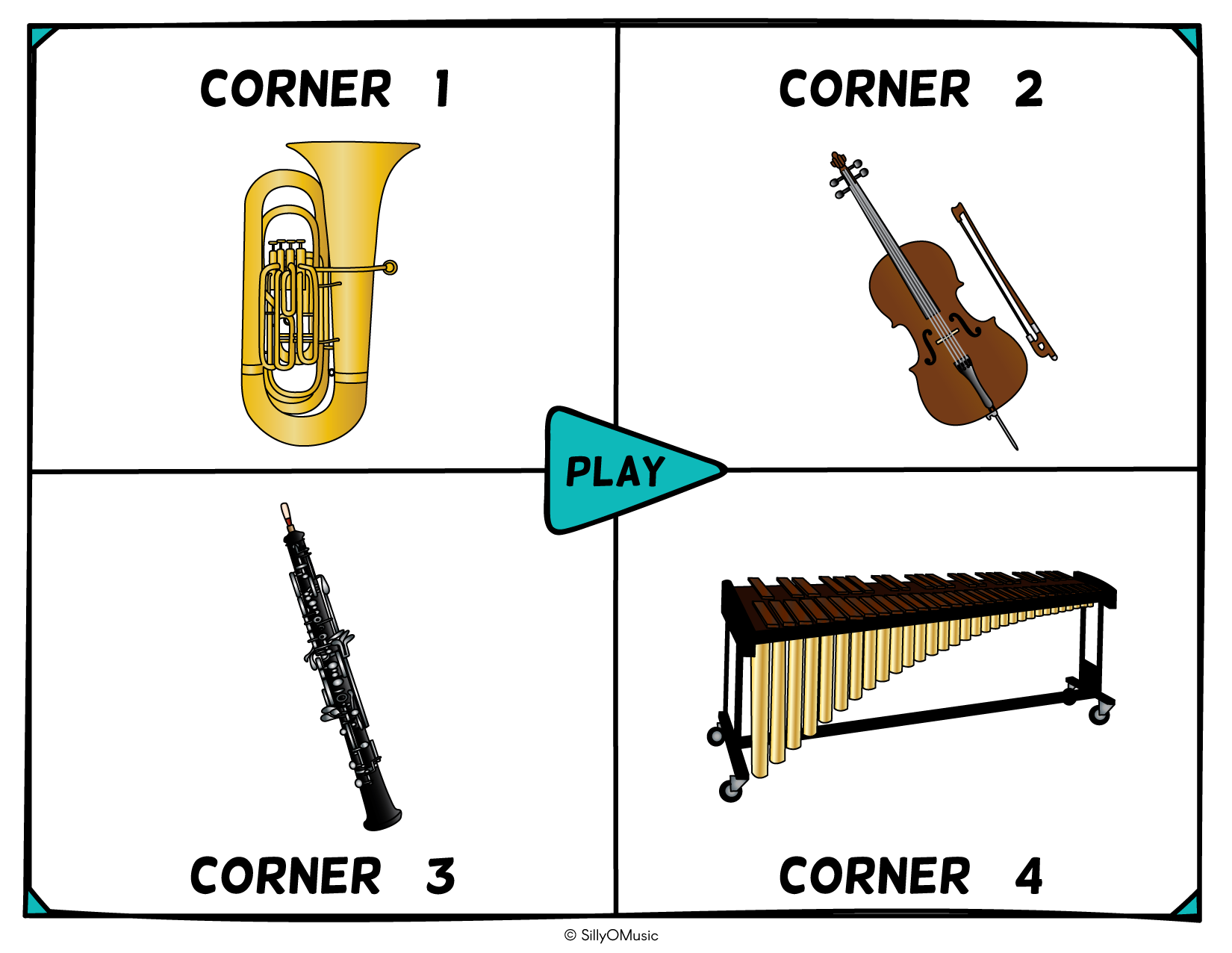 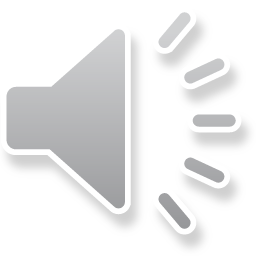 [Speaker Notes: Corner #1 - Tuba]
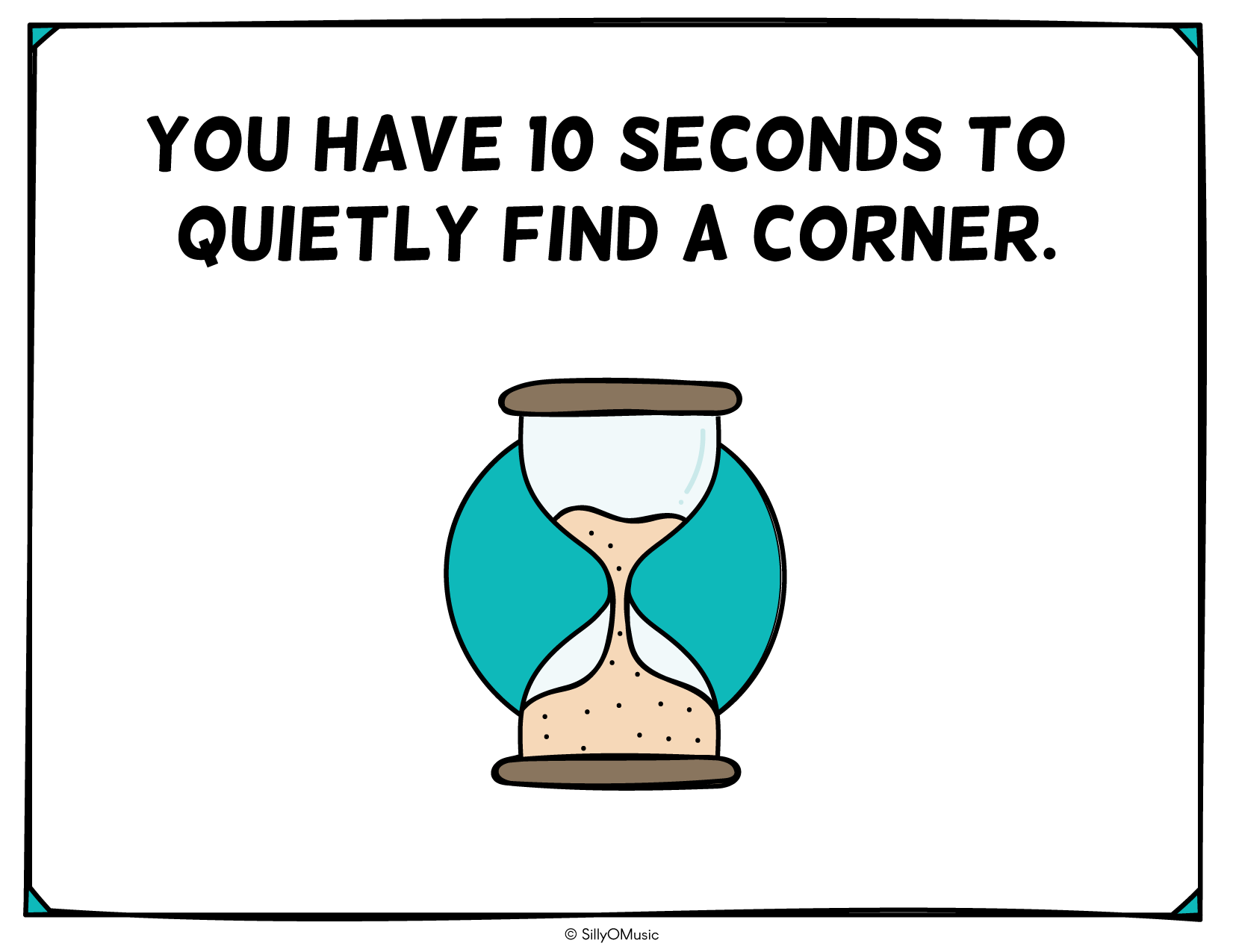 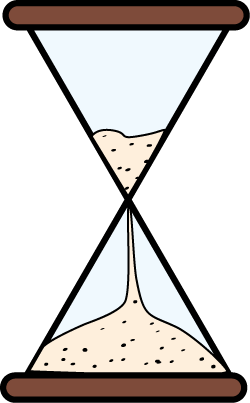 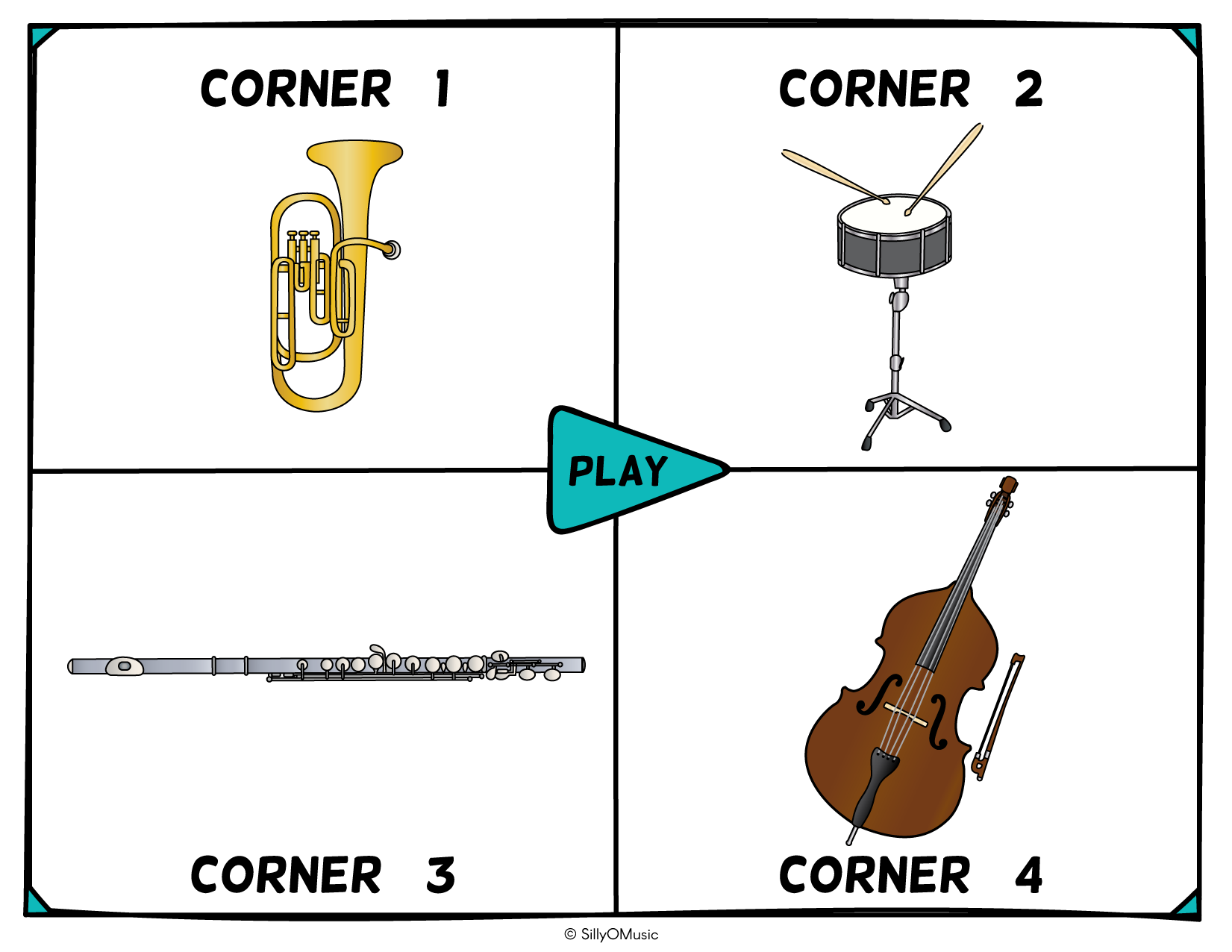 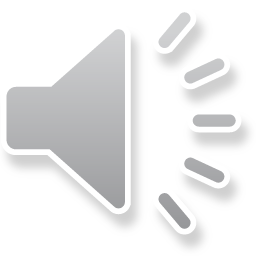 [Speaker Notes: Corner #3 – Flute]
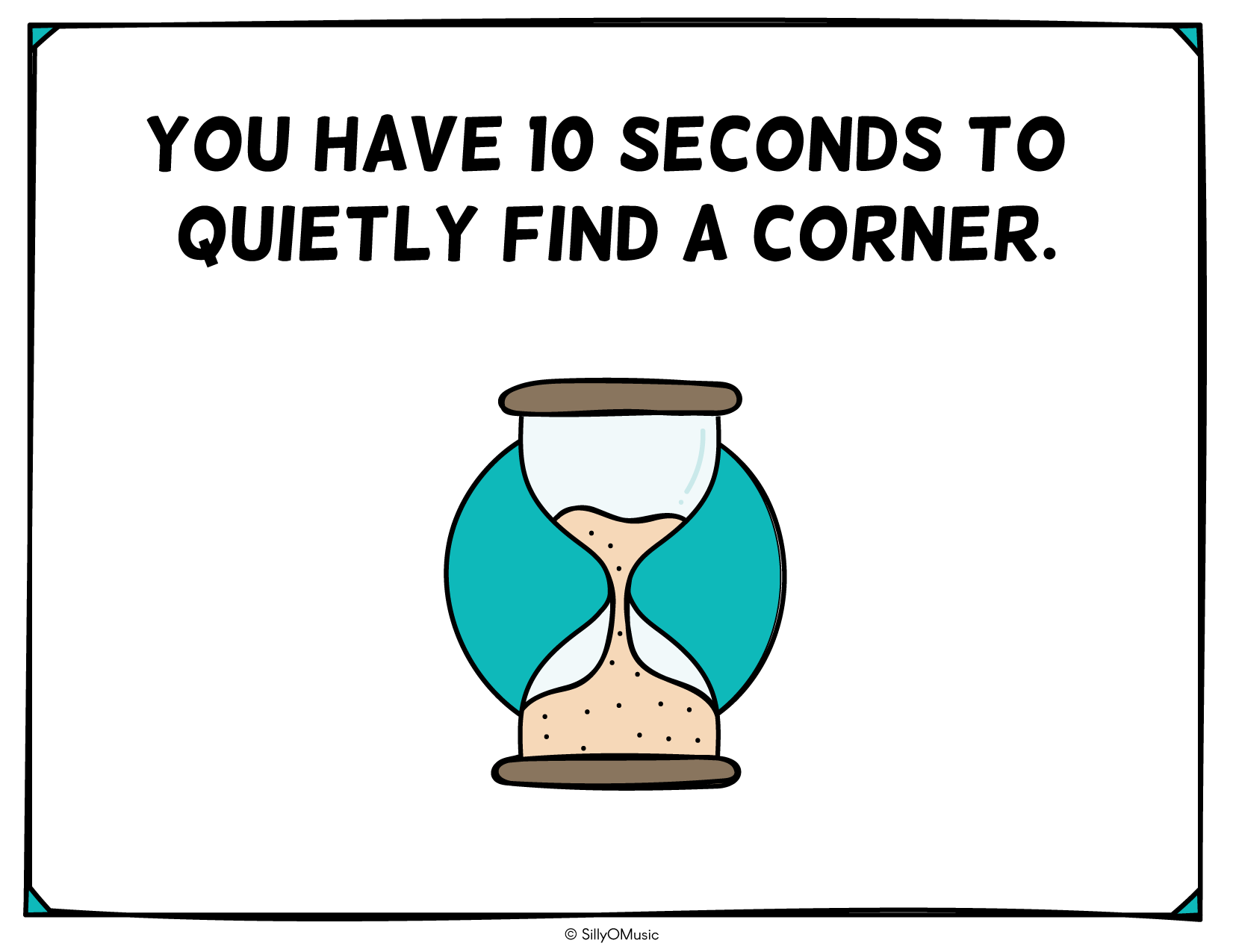 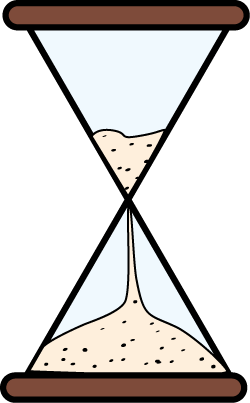 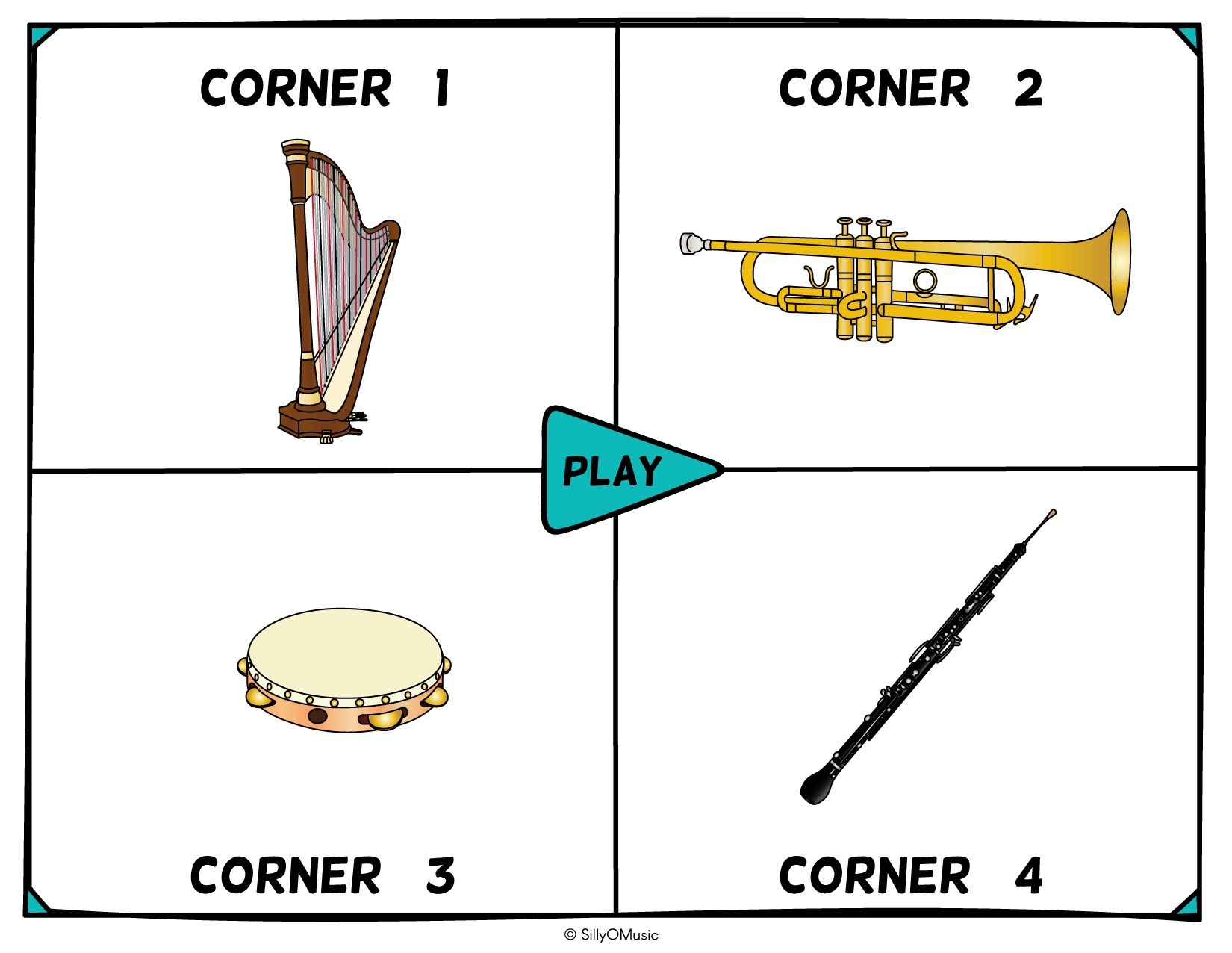 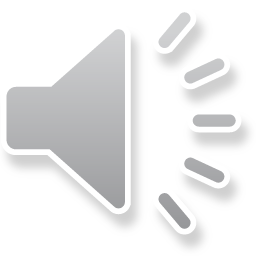 [Speaker Notes: Corner #2 - Trumpet]
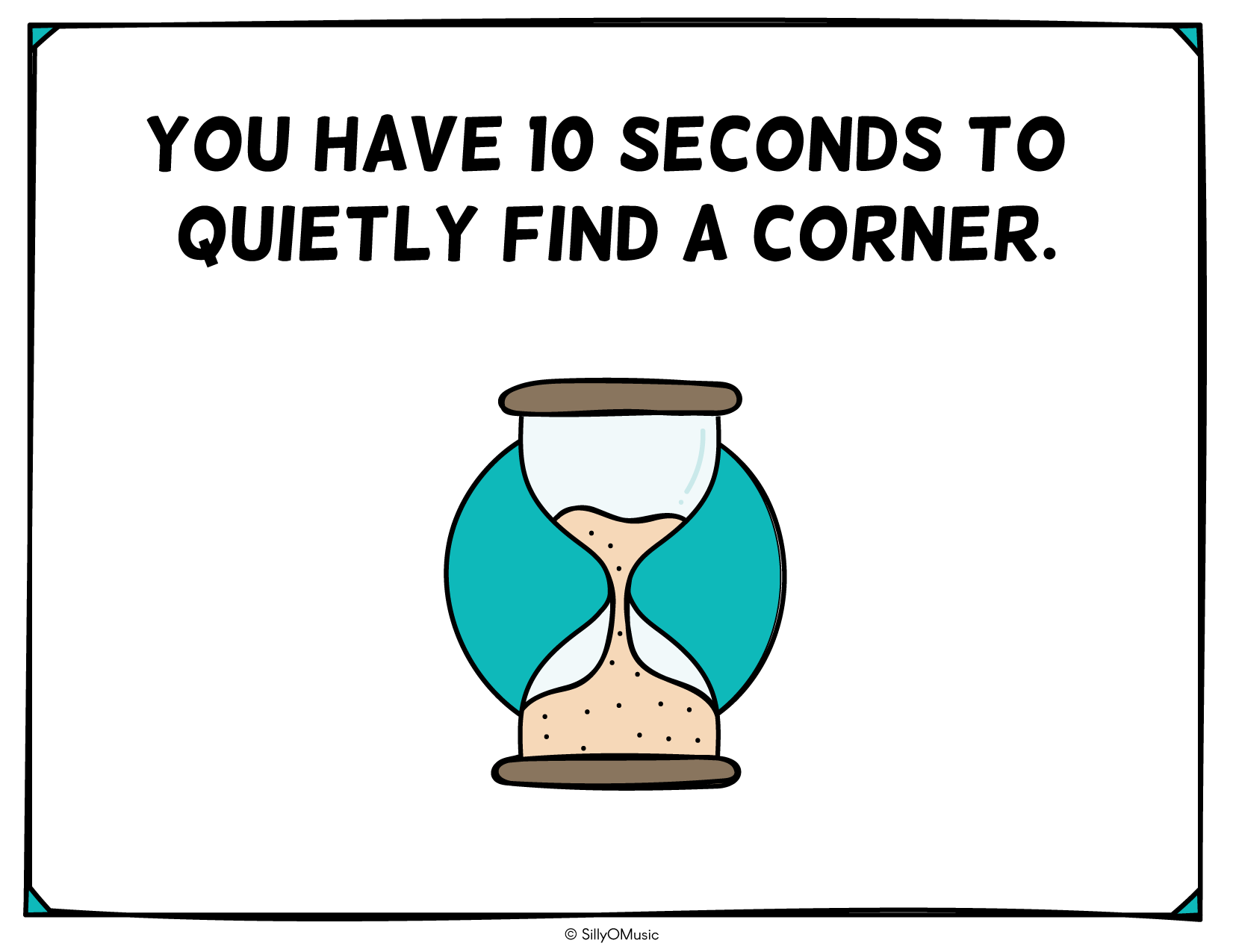 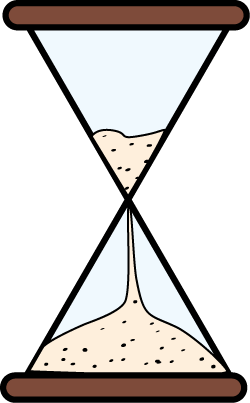 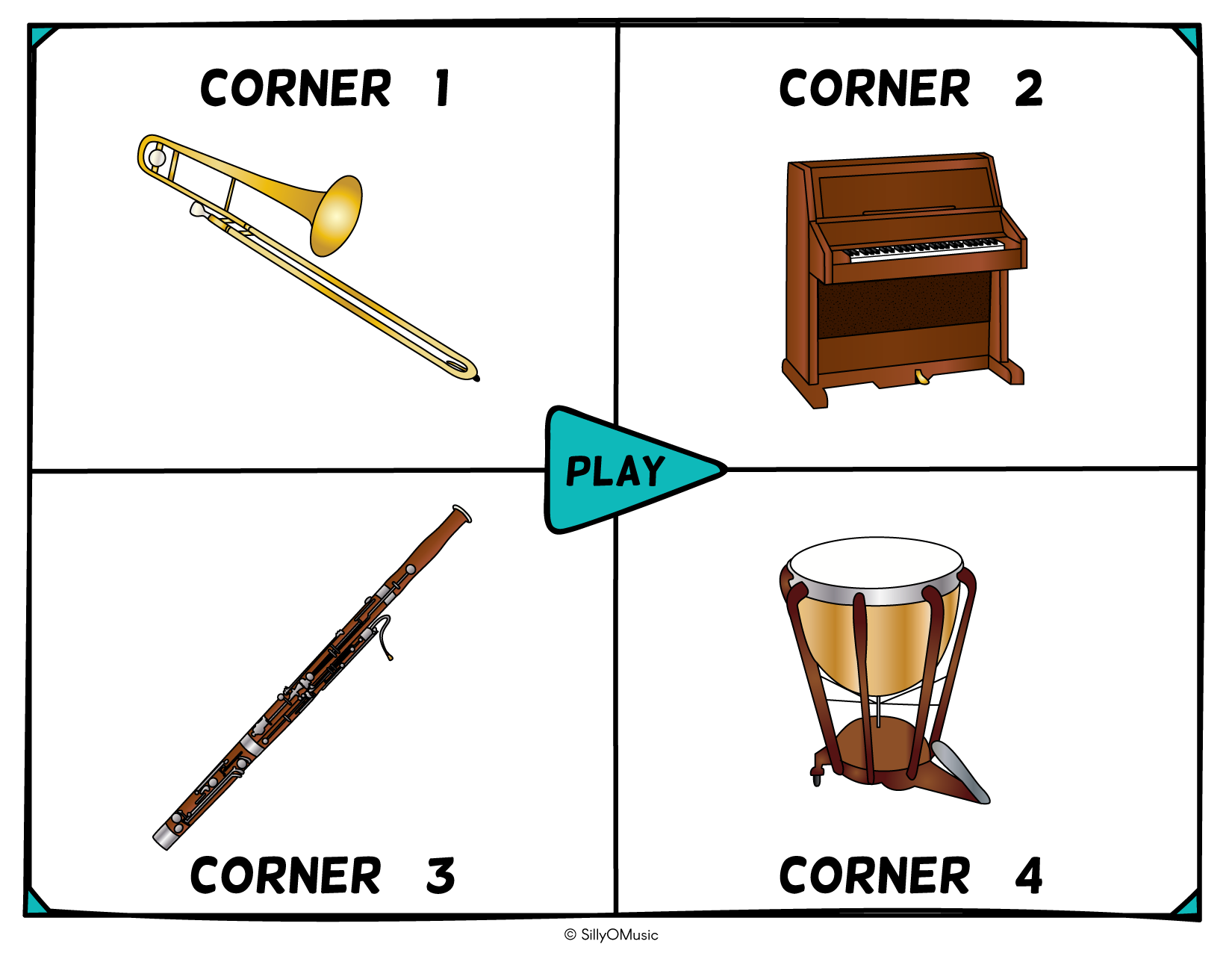 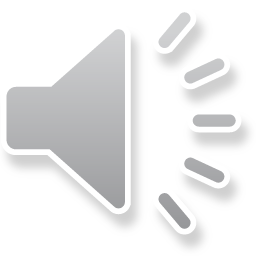 [Speaker Notes: Corner #4 – Timpani]
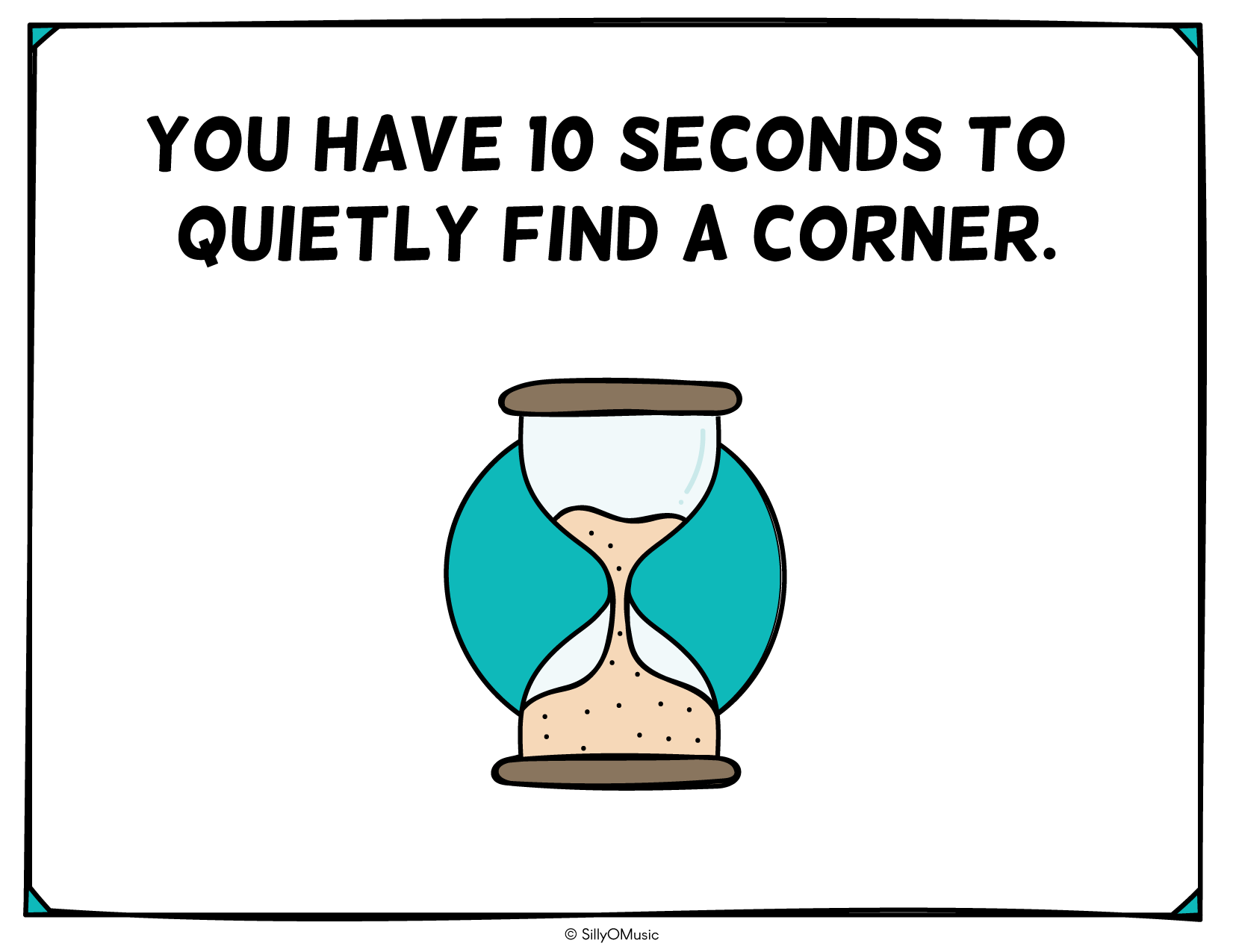 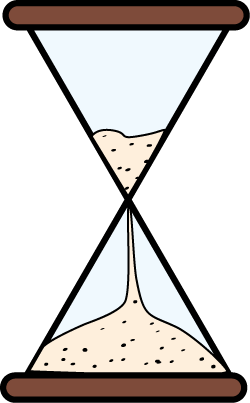 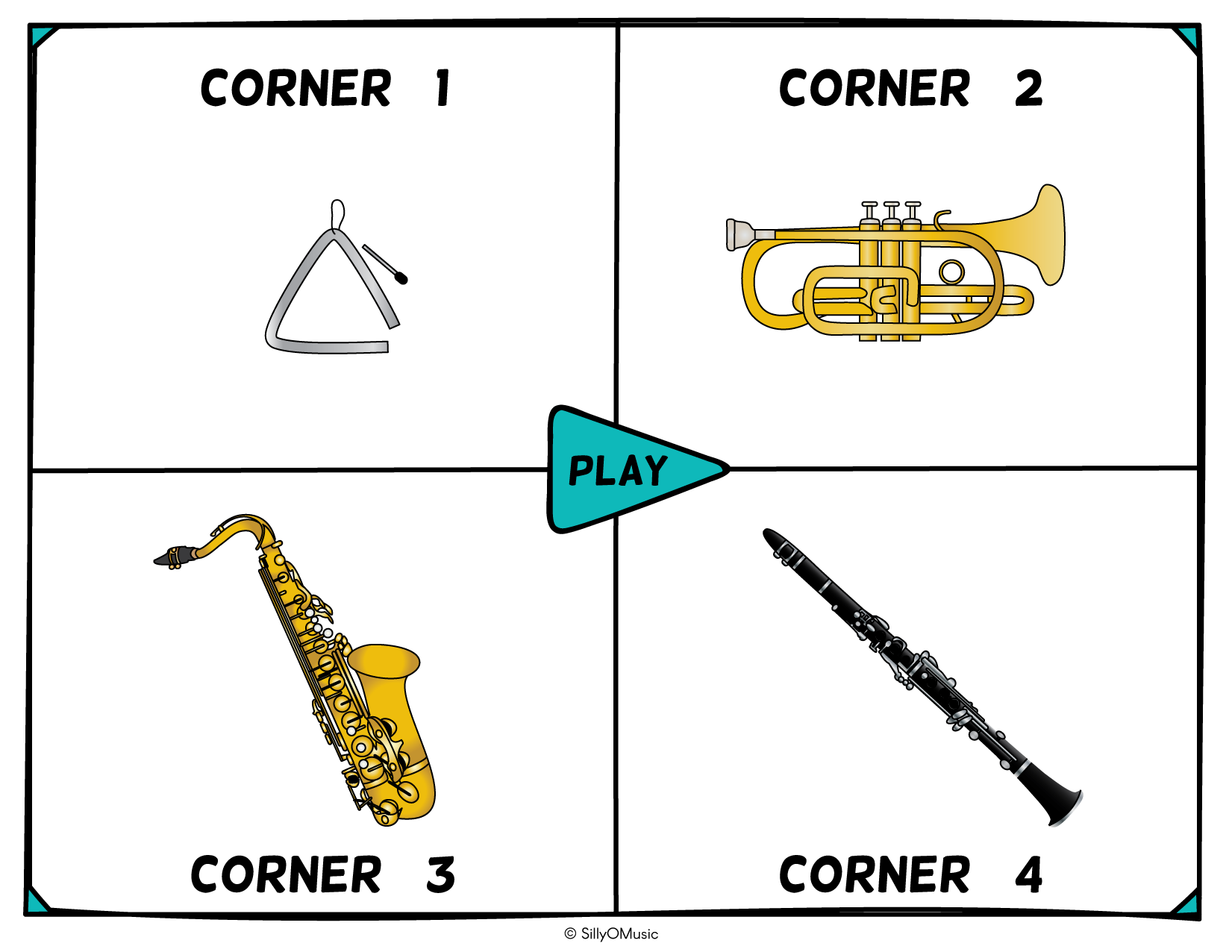 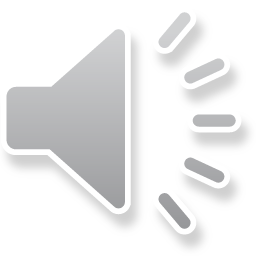 [Speaker Notes: Corner #1 - Triangle]
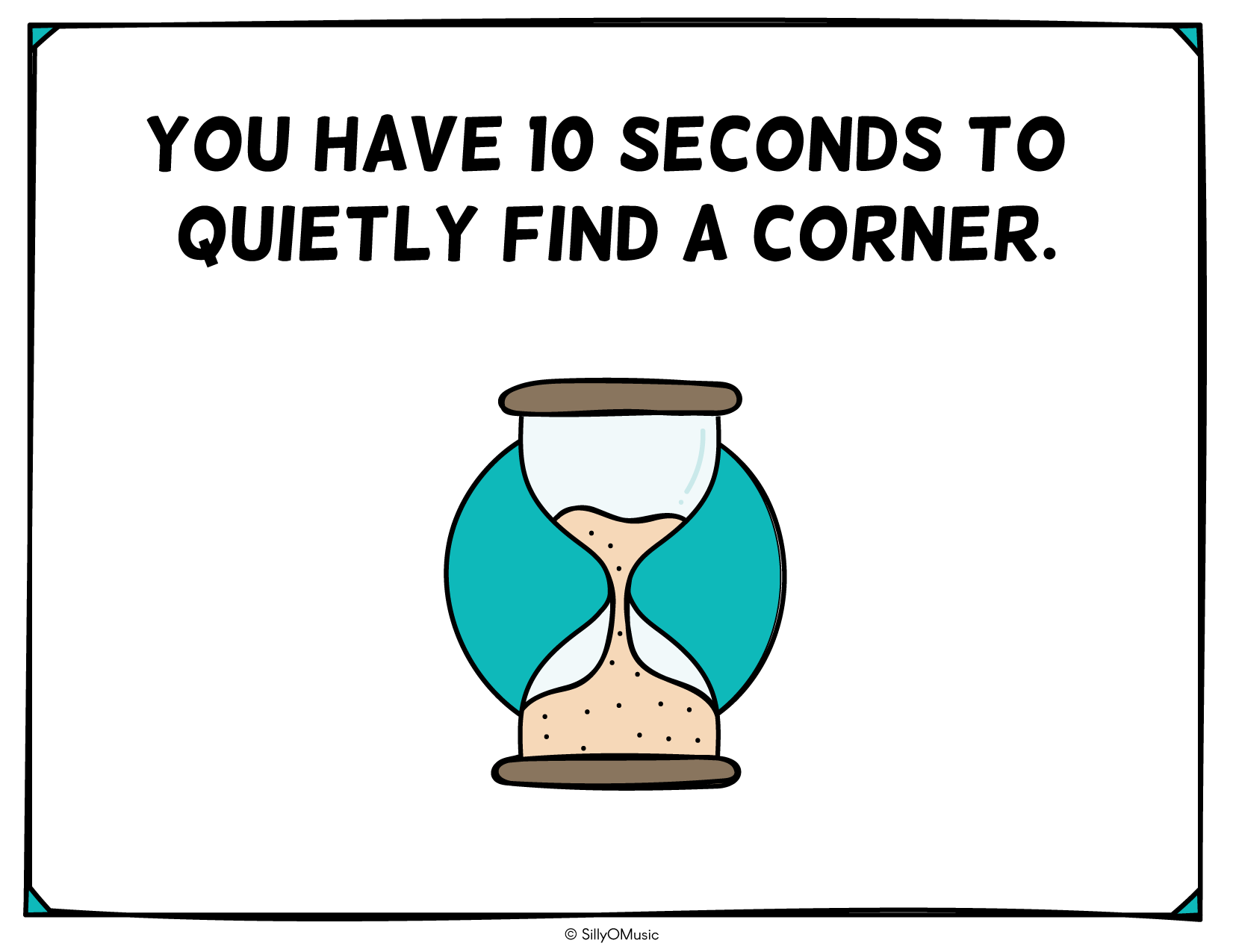 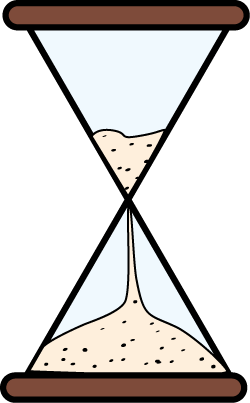 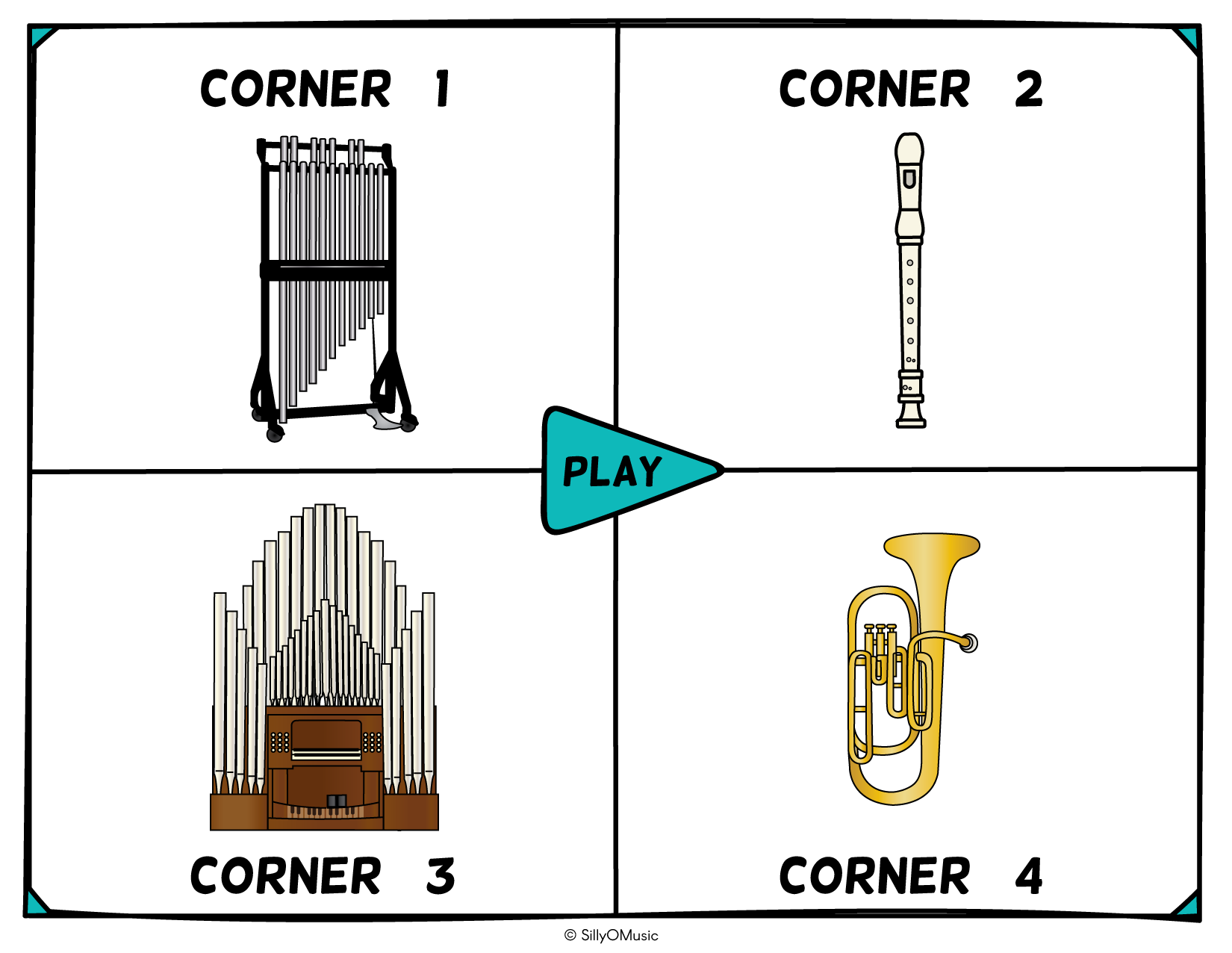 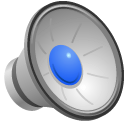 [Speaker Notes: Corner #2 - Recorder]
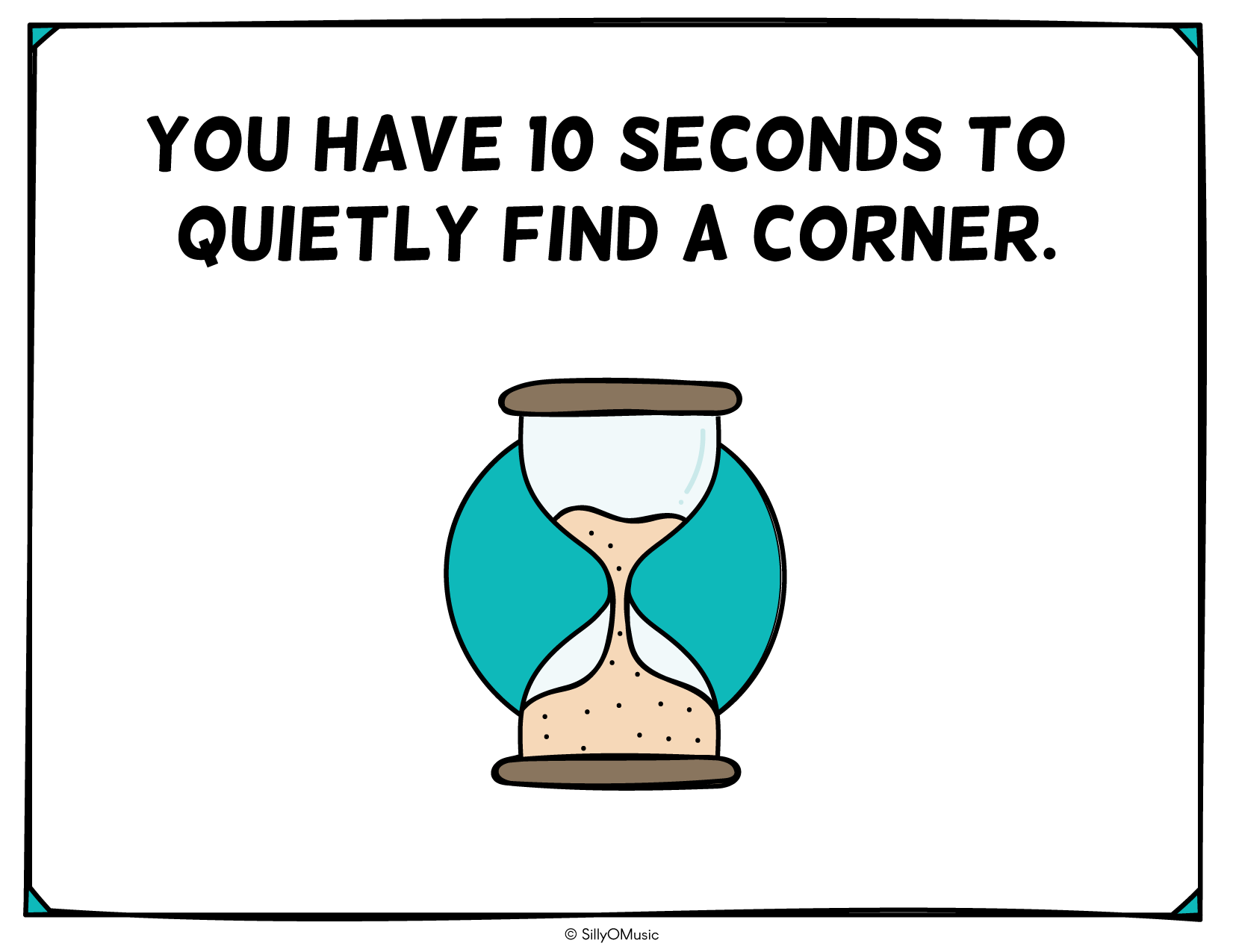 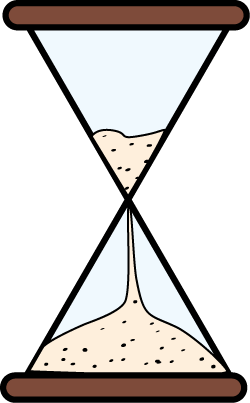 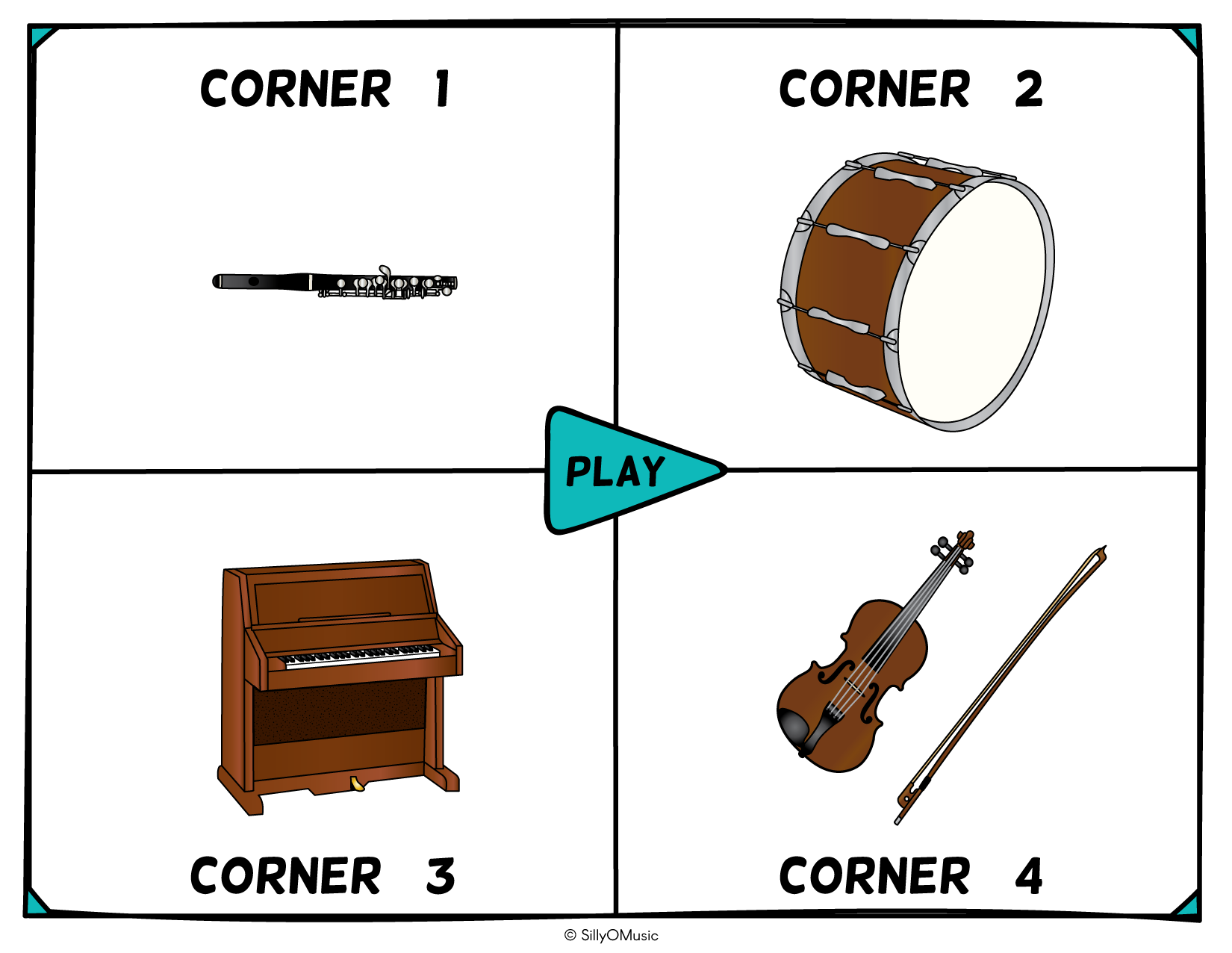 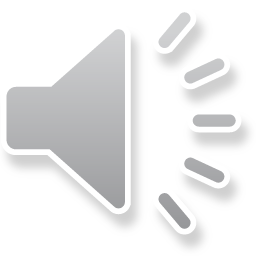 [Speaker Notes: Corner #3 – Celesta]
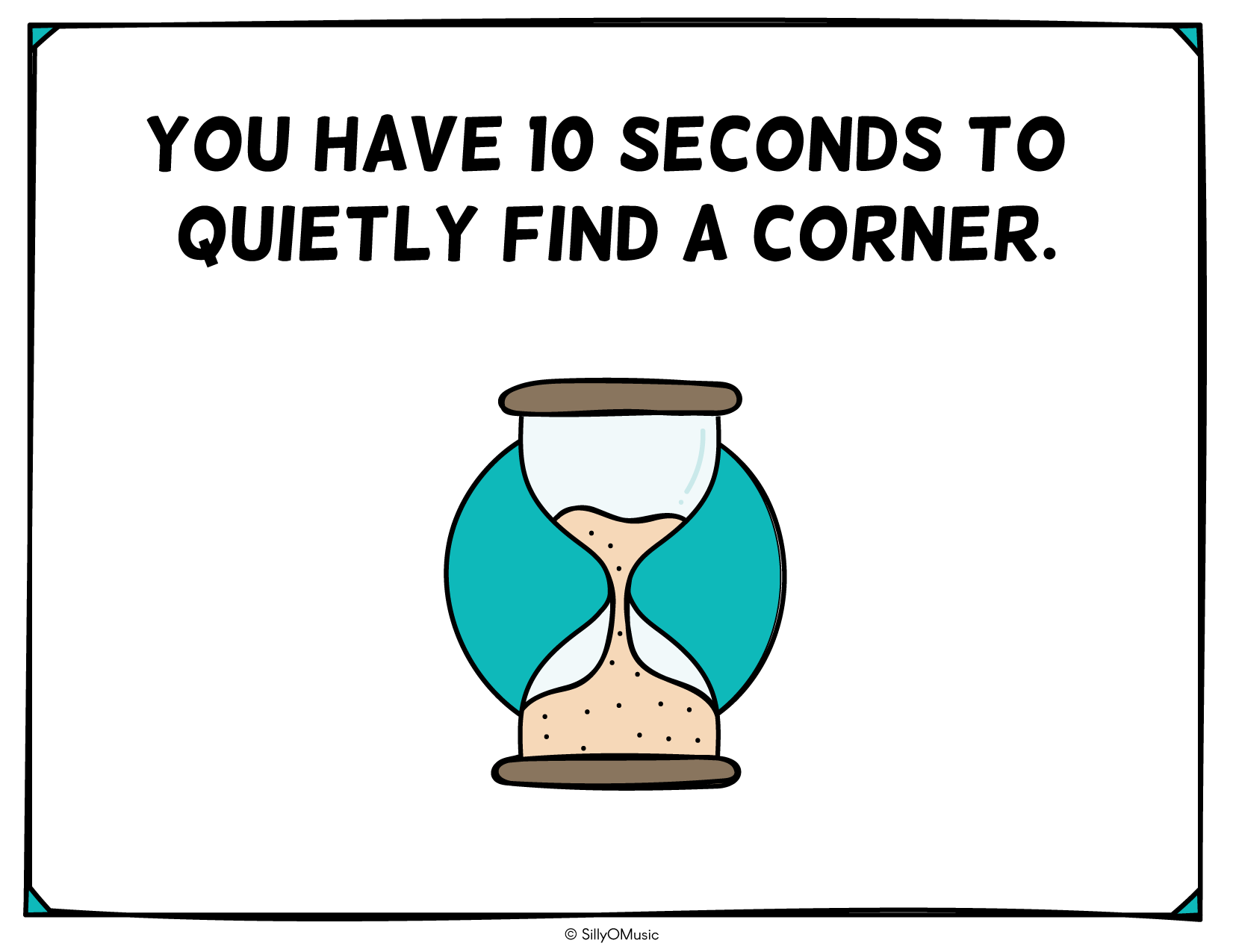 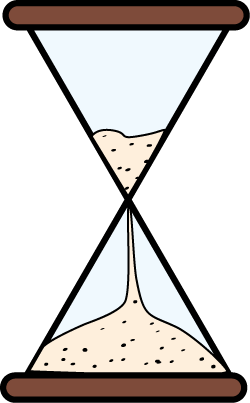 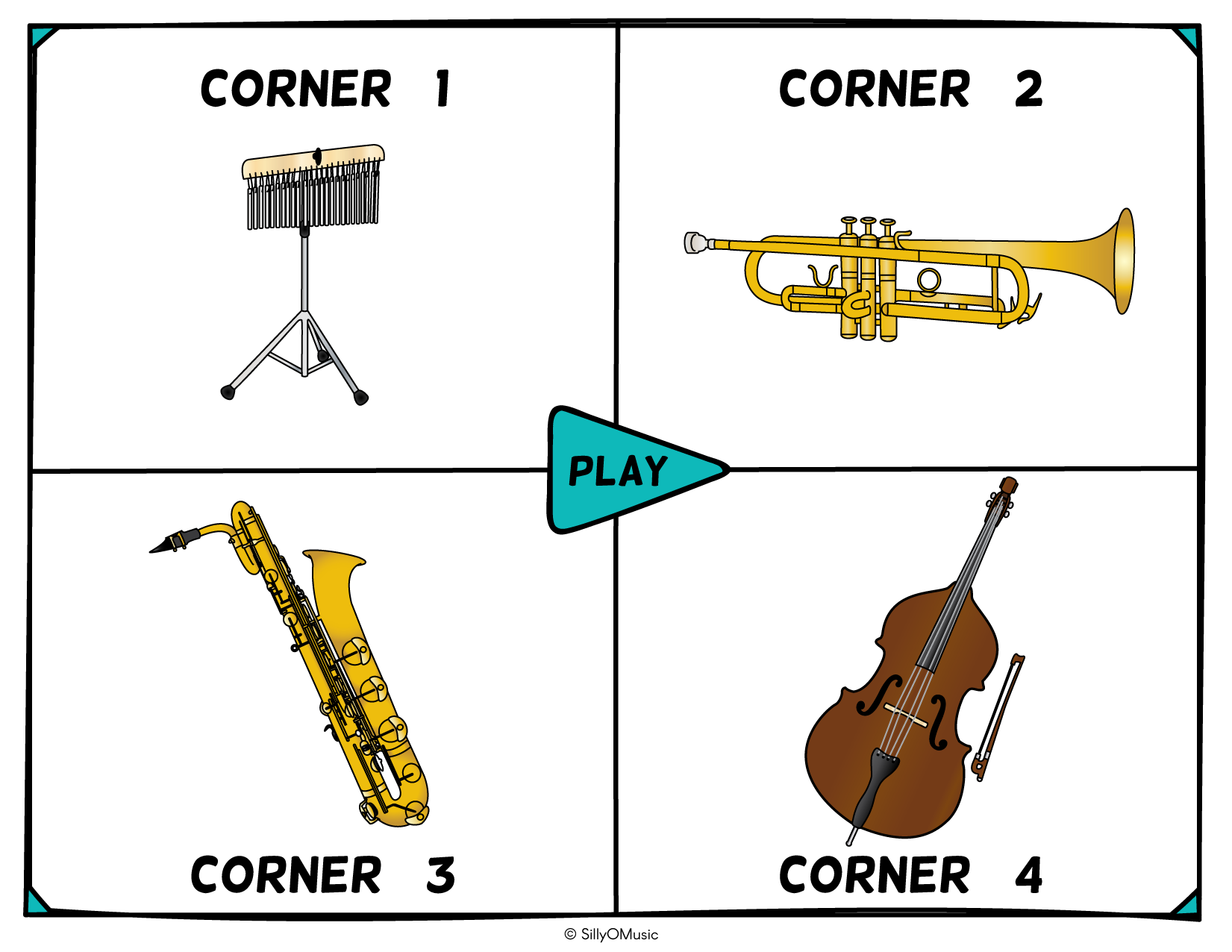 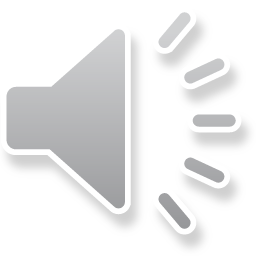 [Speaker Notes: Corner #3 – Baritone Saxophone]
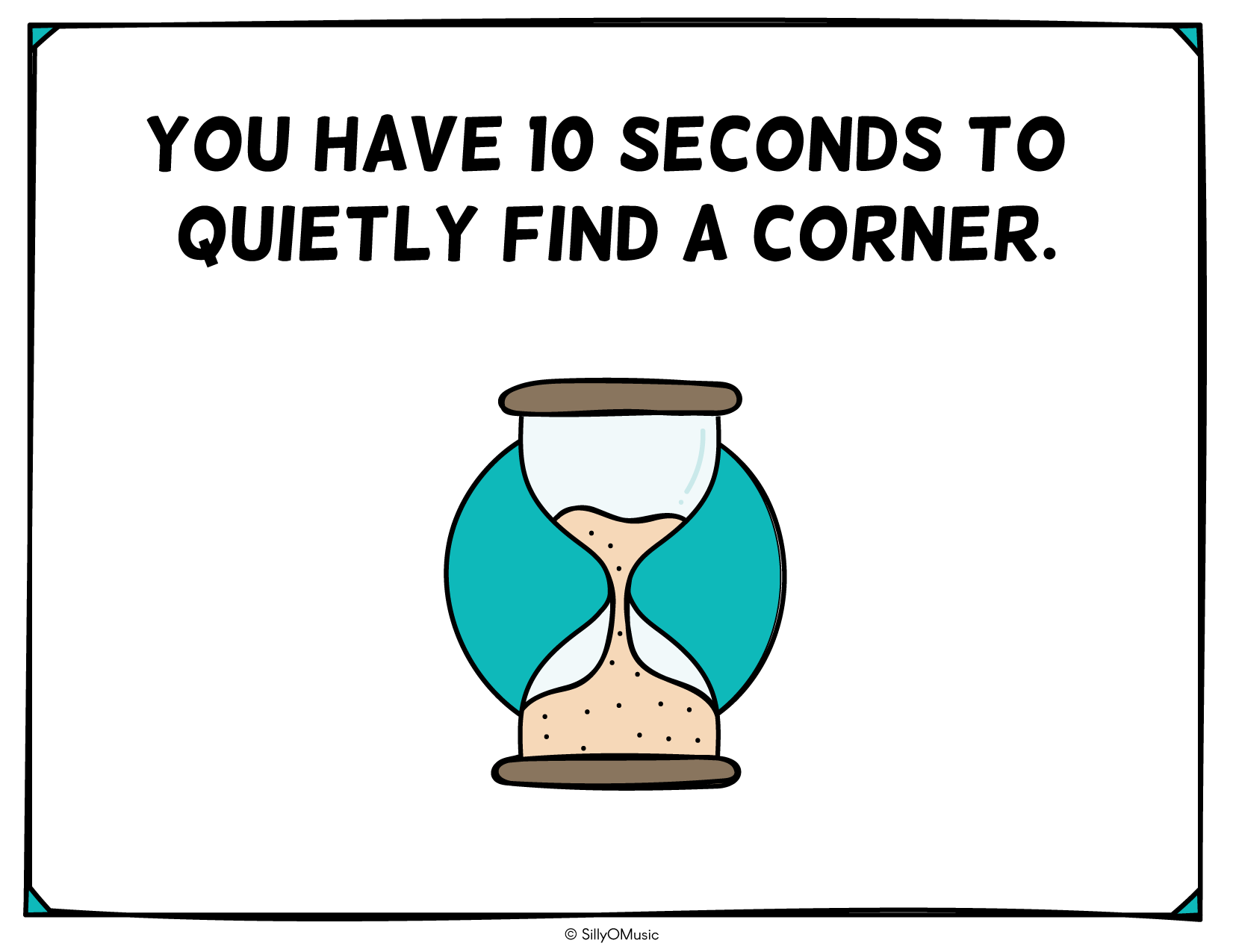 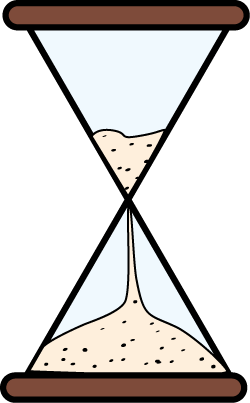 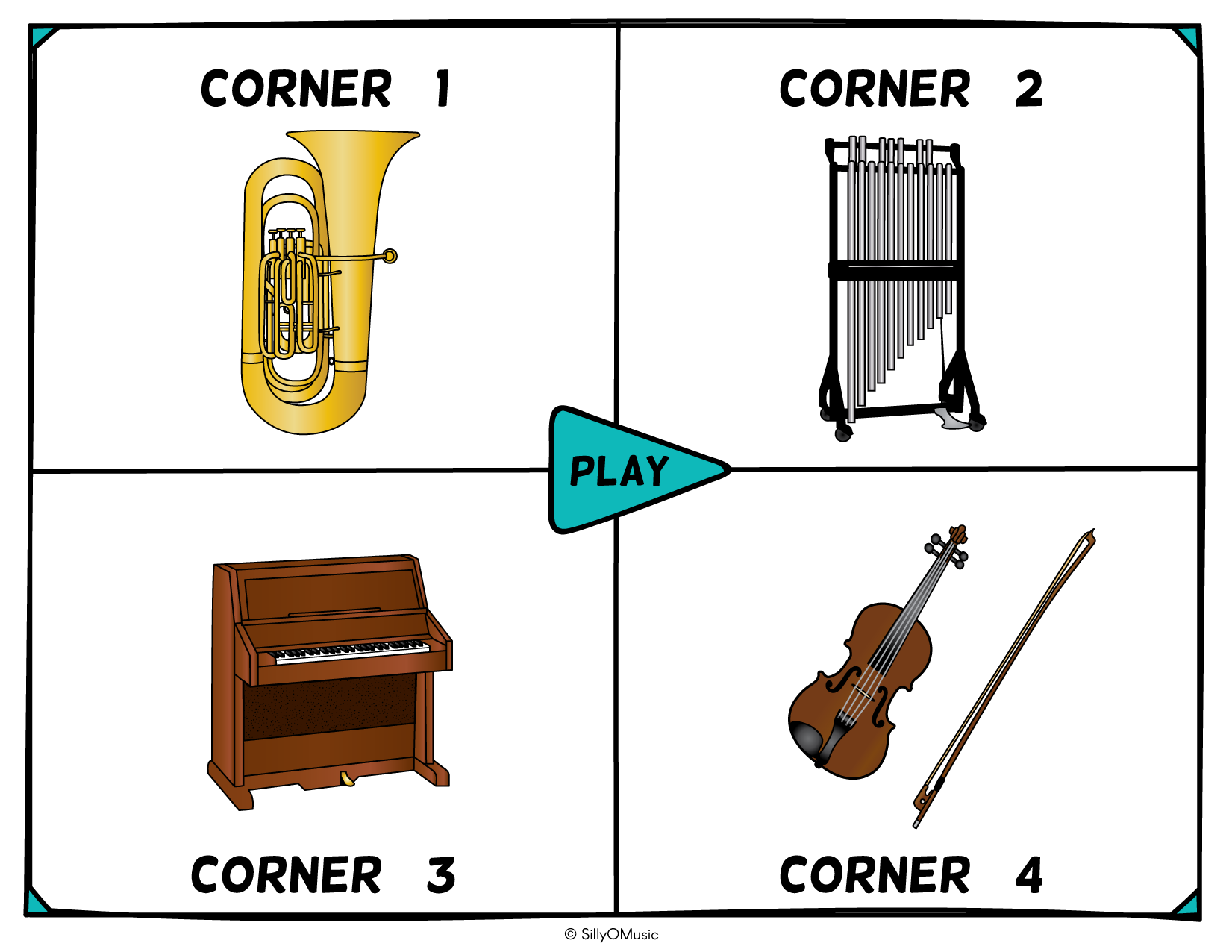 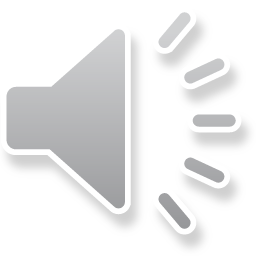 [Speaker Notes: Corner #2 - Chimes]
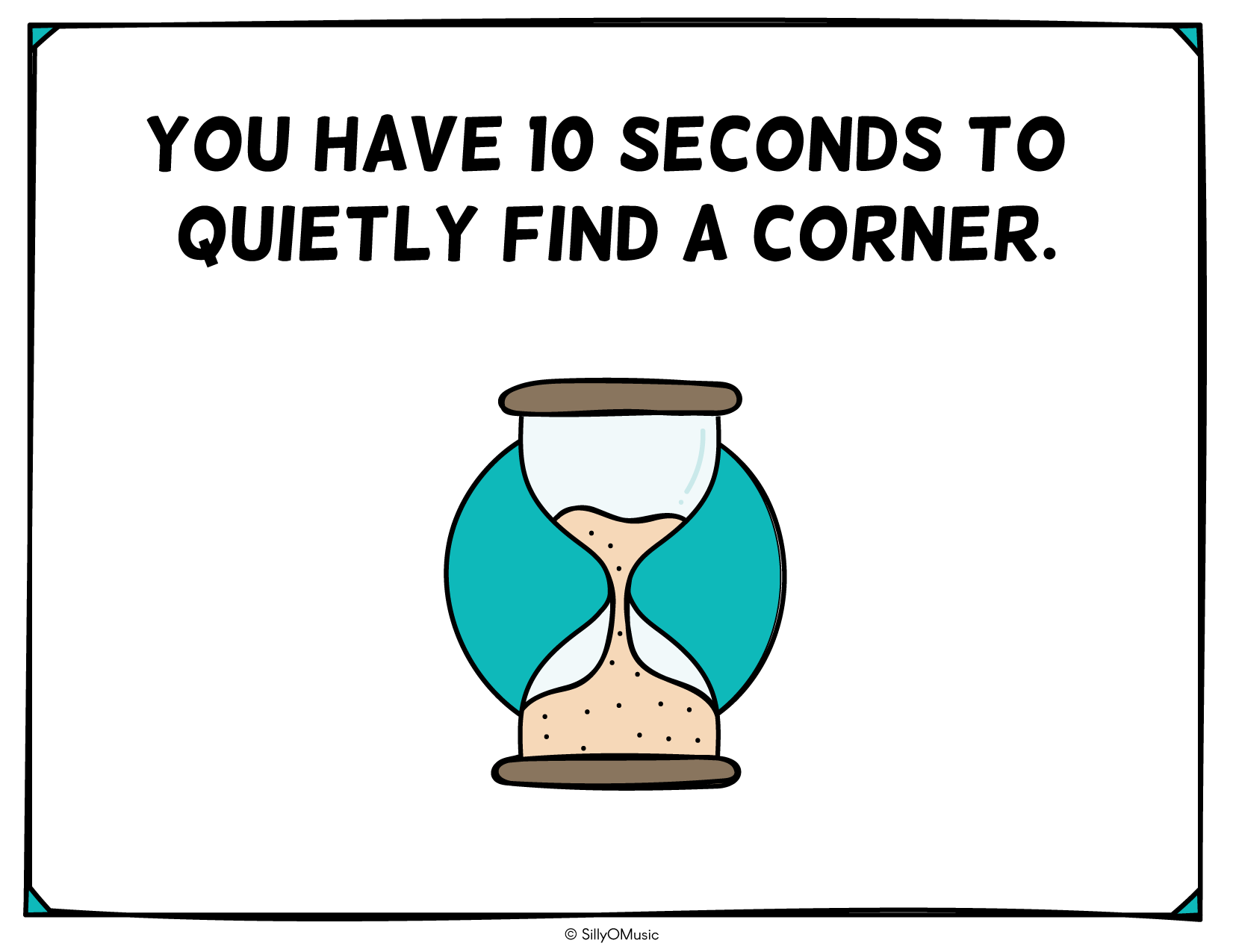 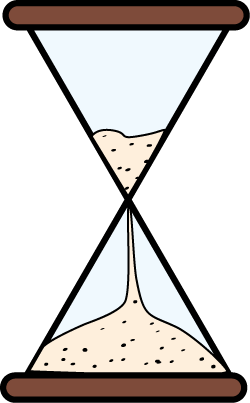 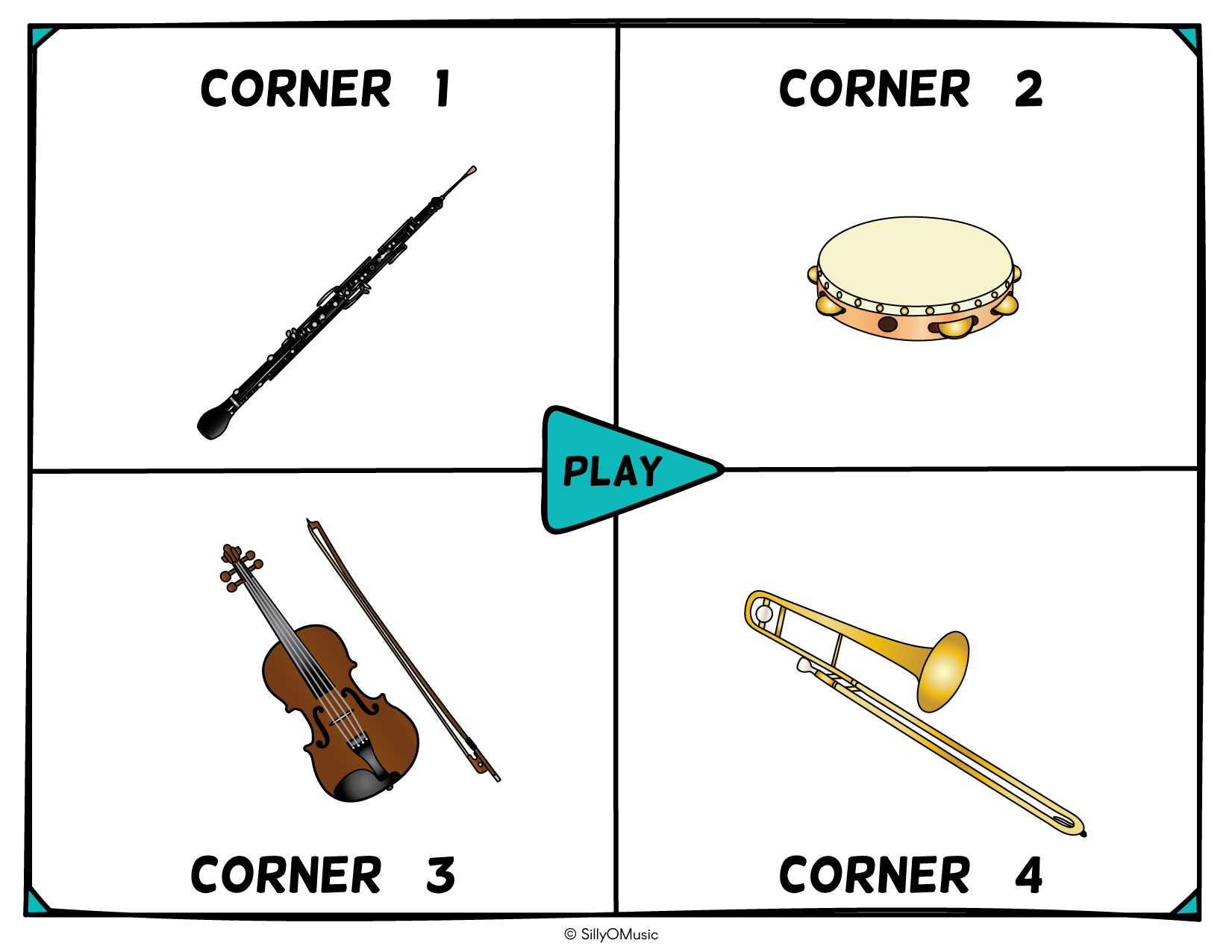 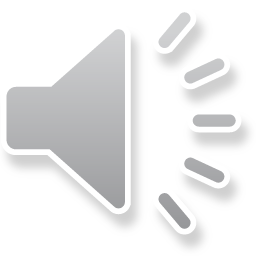 [Speaker Notes: Corner #2 – Tambourine]
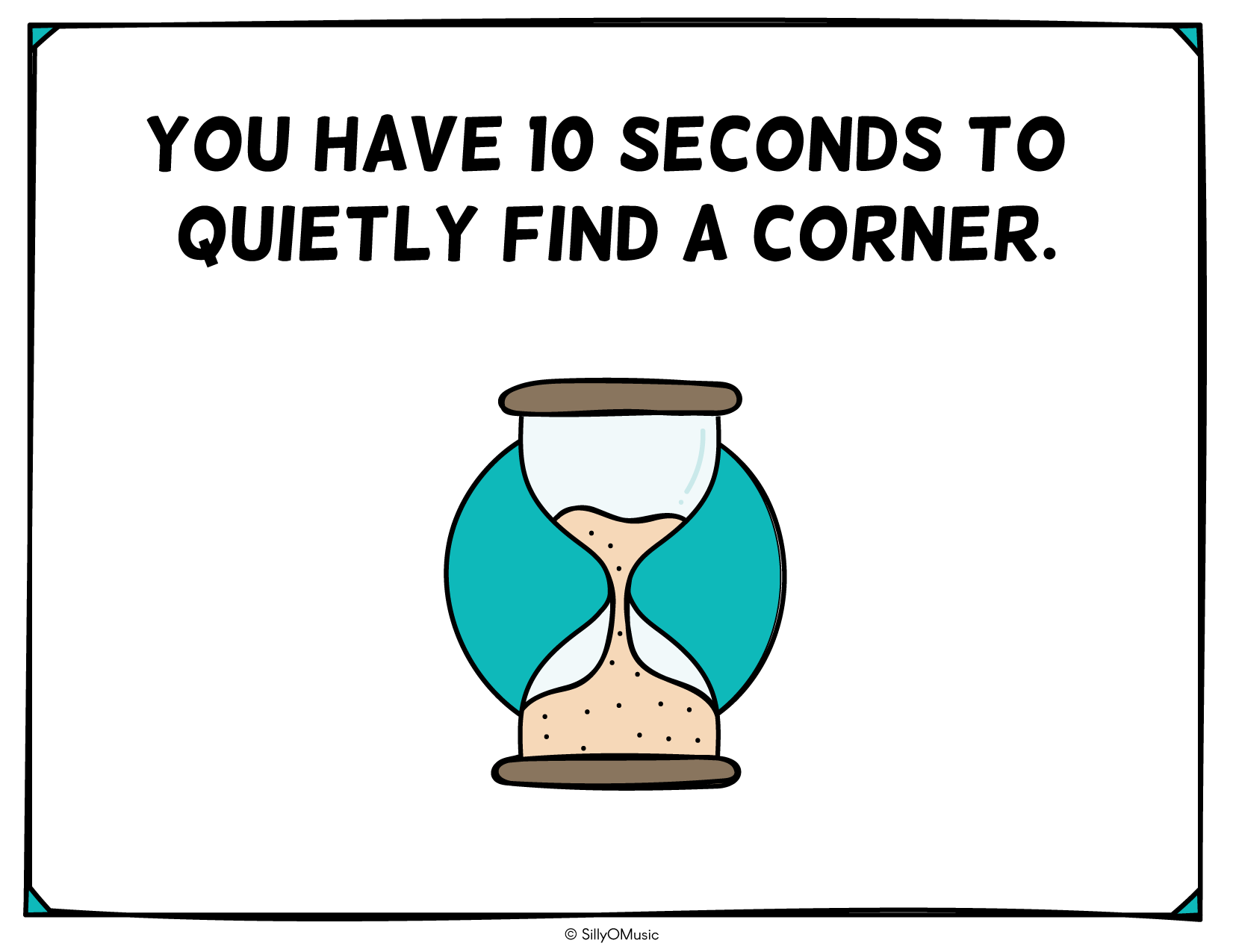 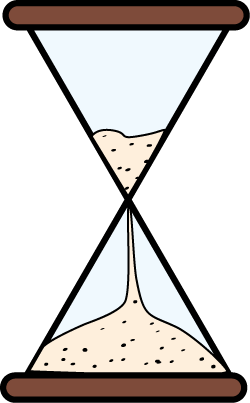 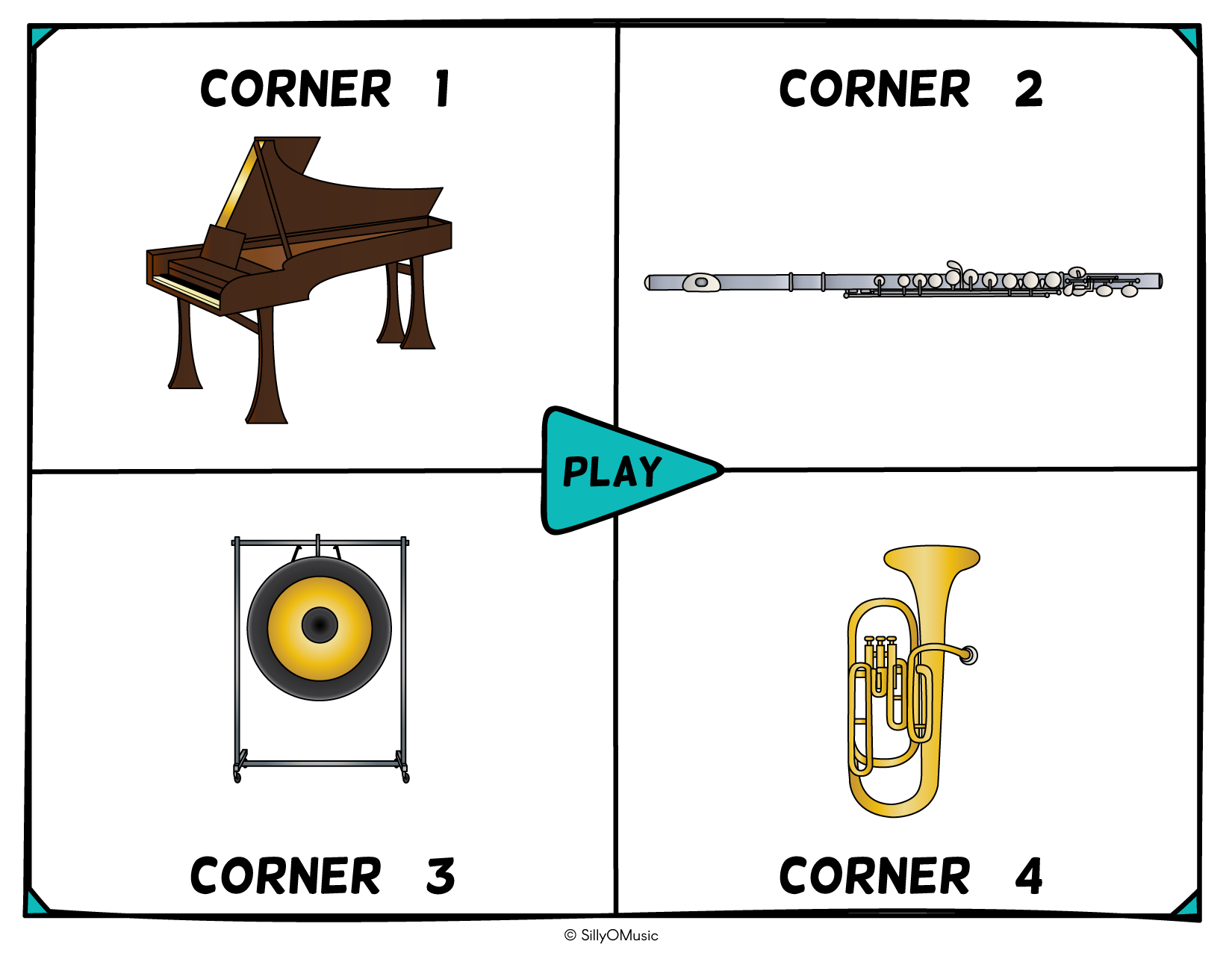 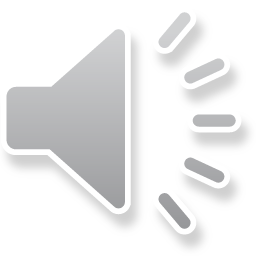 [Speaker Notes: Corner #1 – Harpsichord]
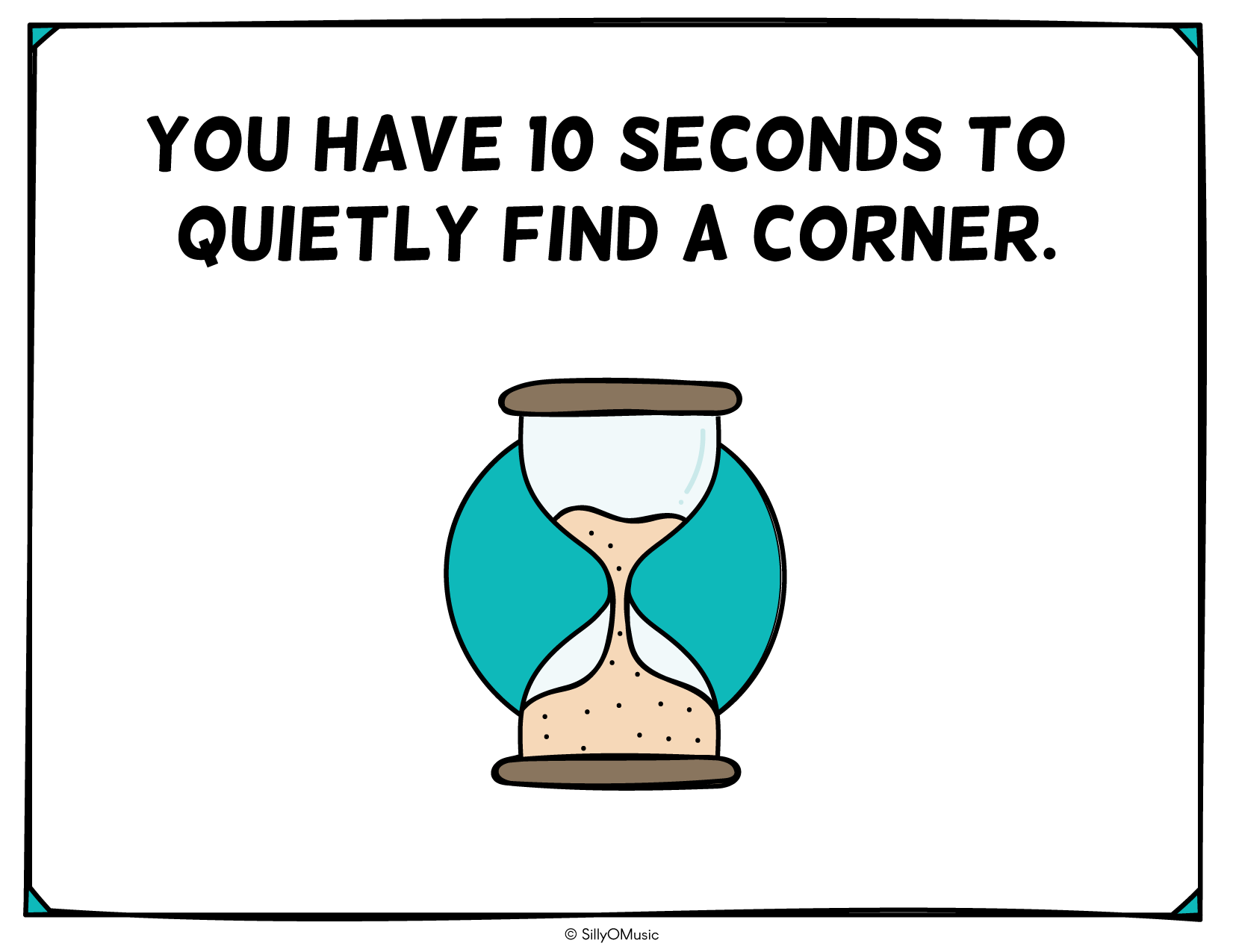 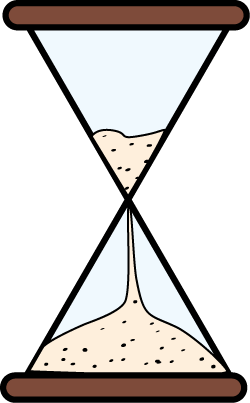 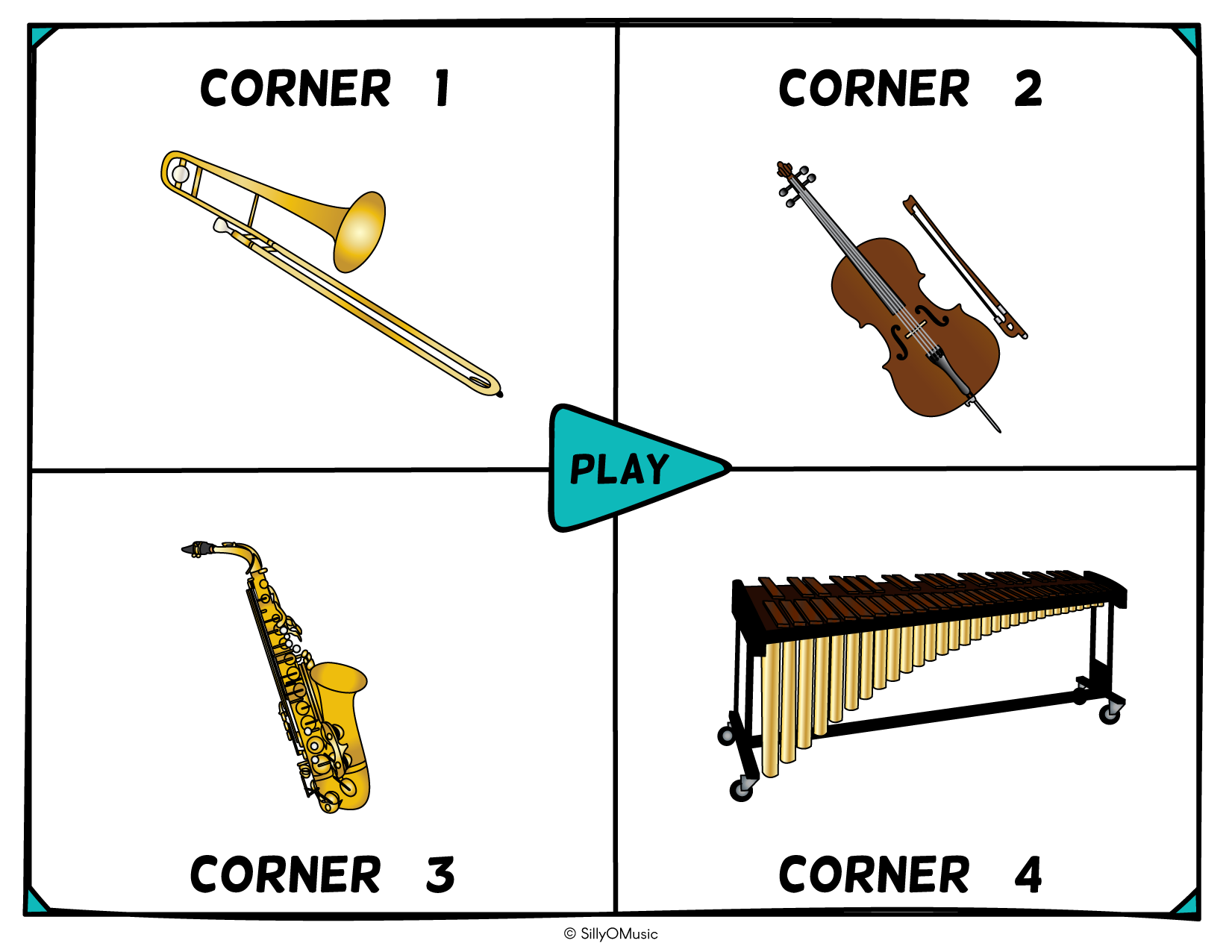 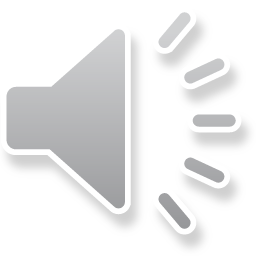 [Speaker Notes: Corner #1 – Trombone]
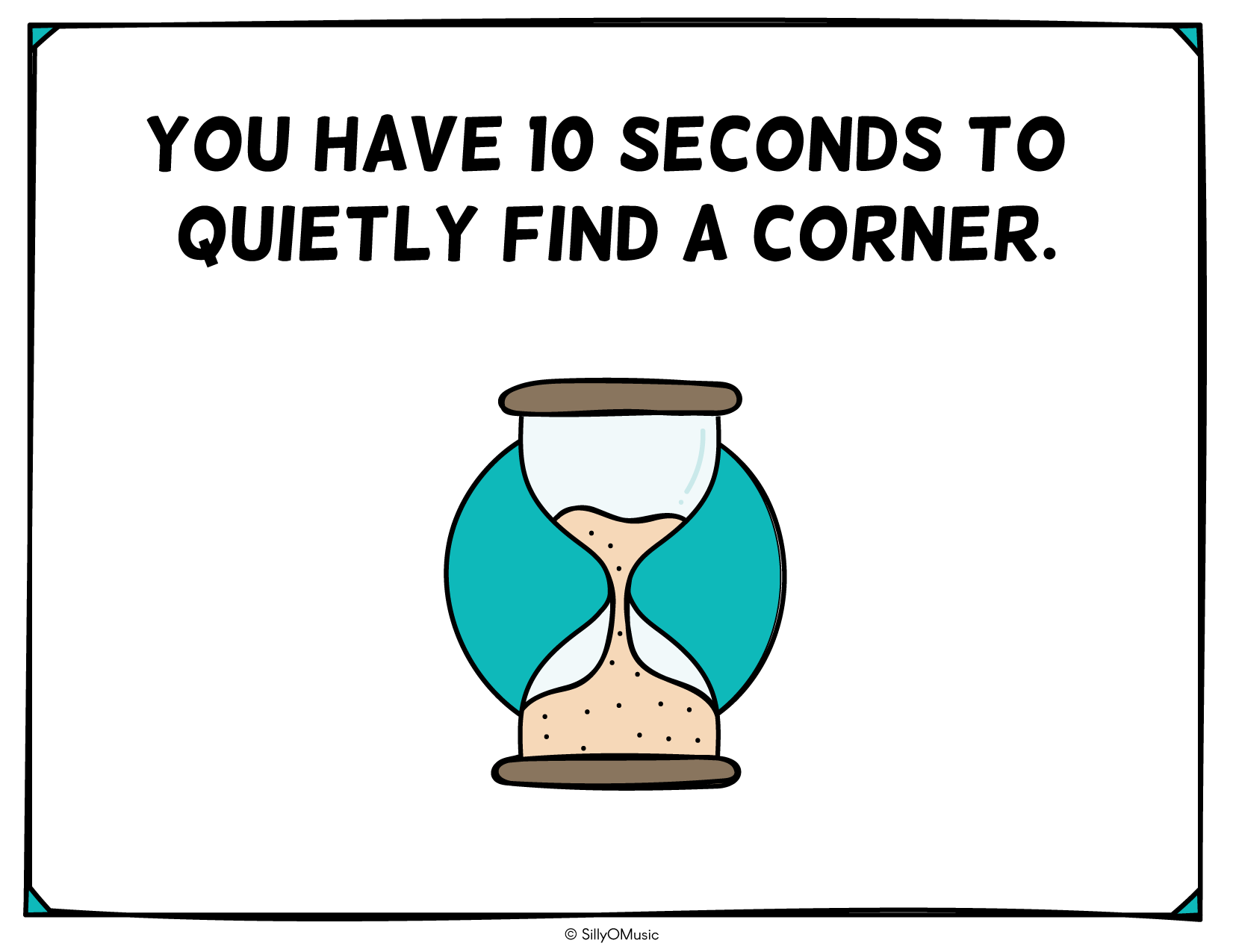 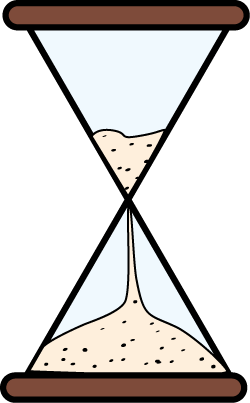 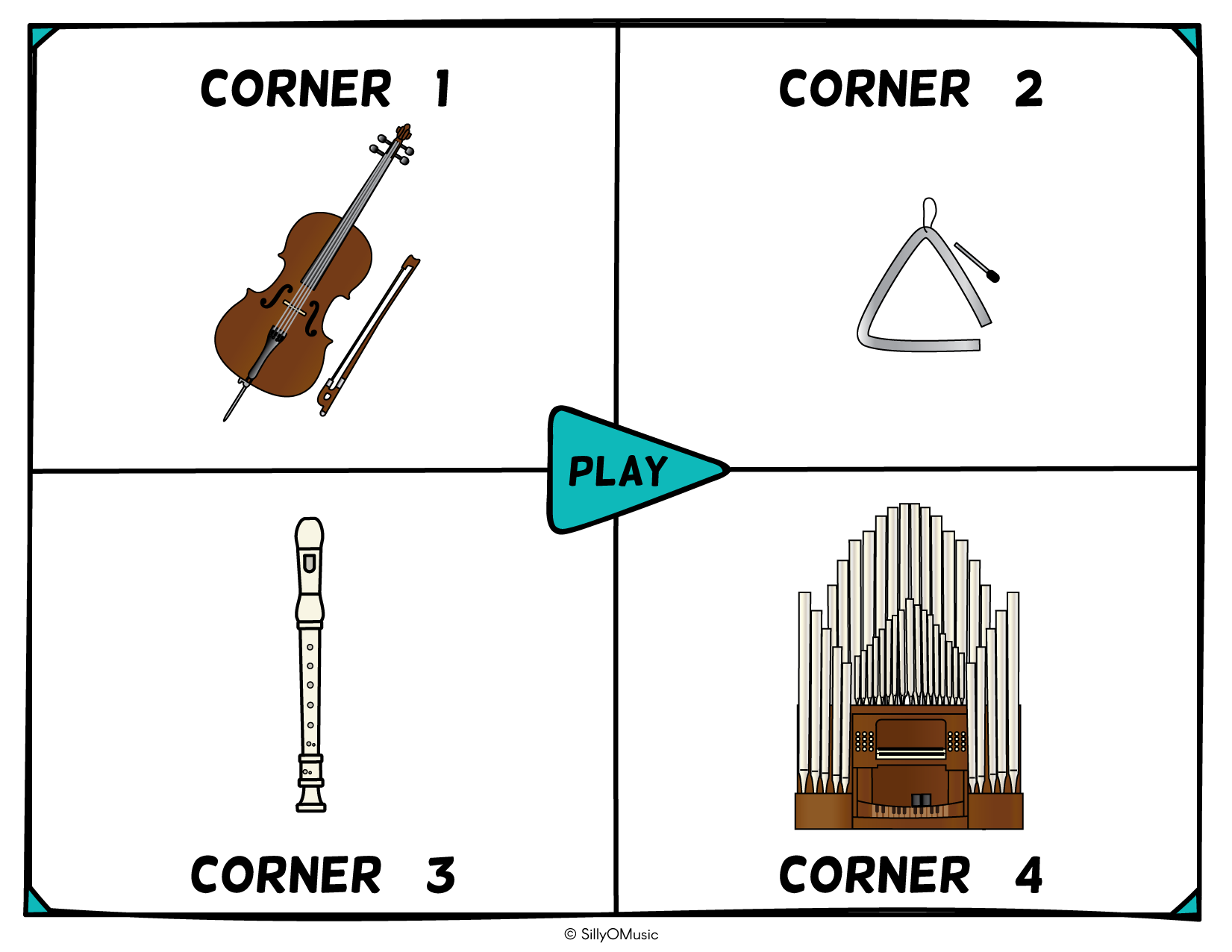 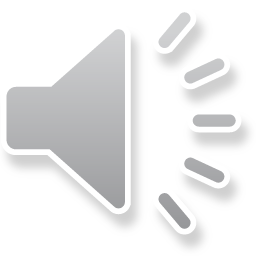 [Speaker Notes: Corner #4 – Pipe Organ]
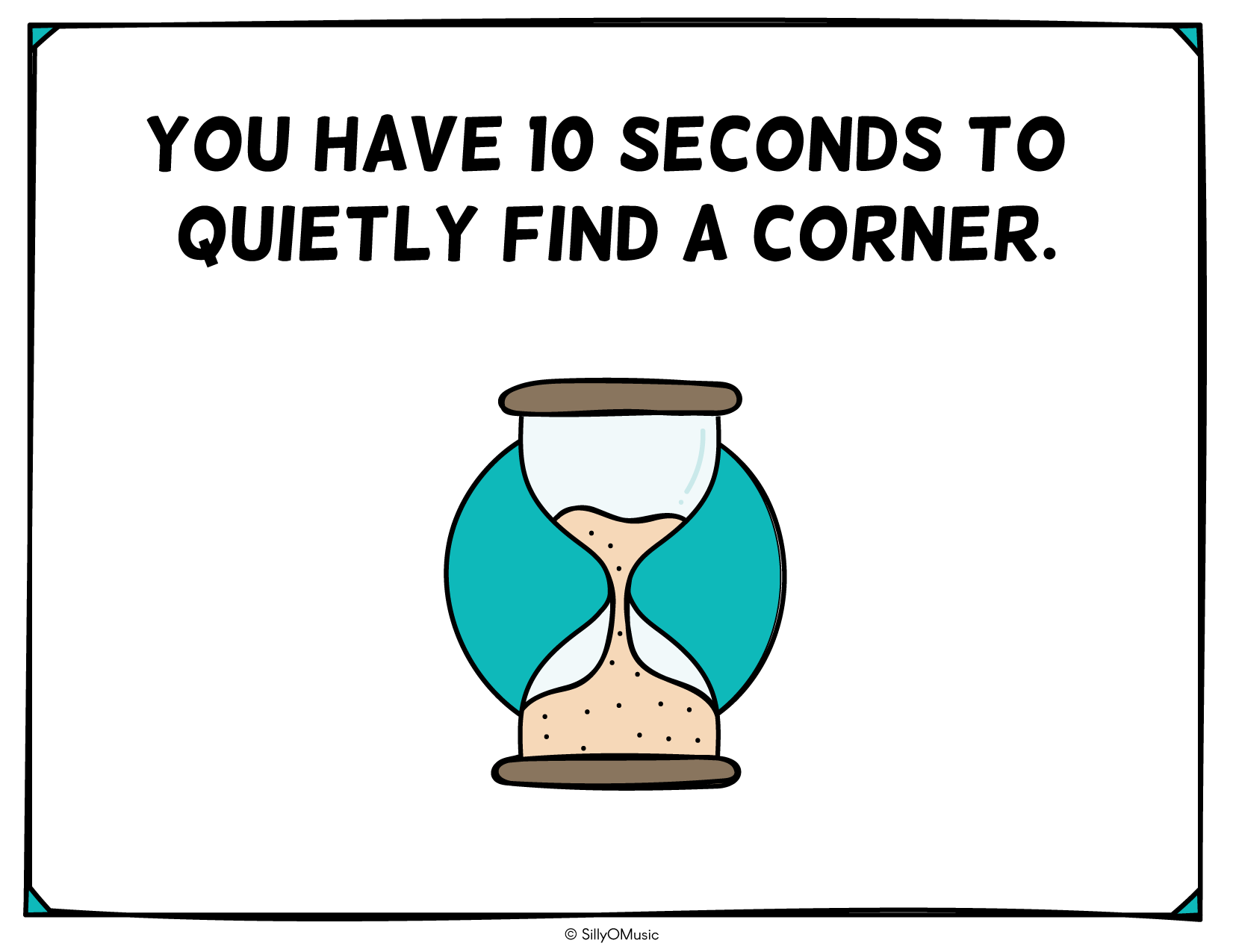 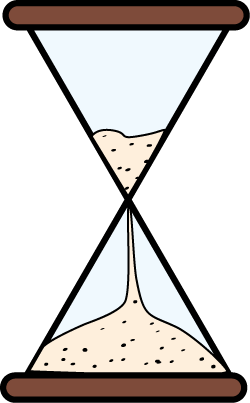 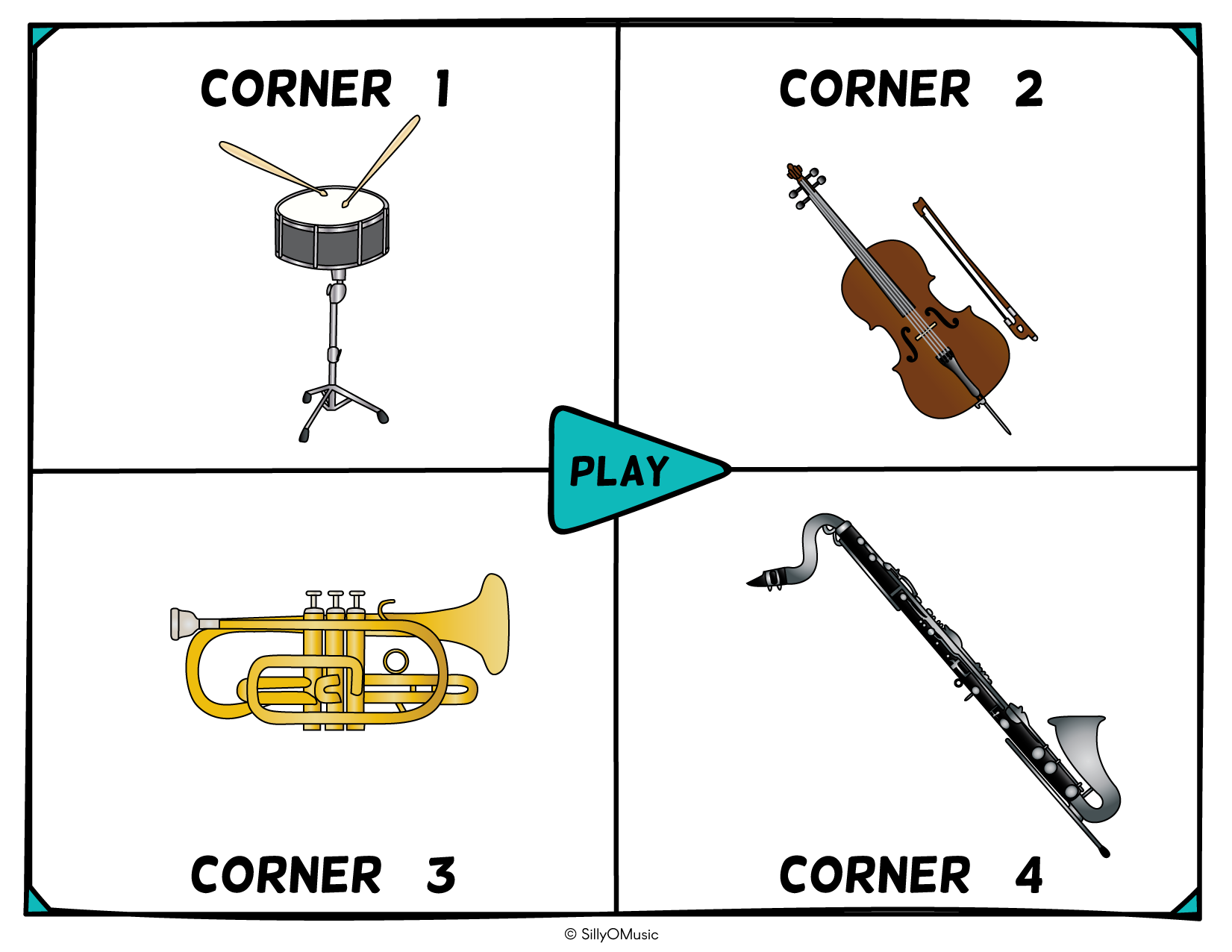 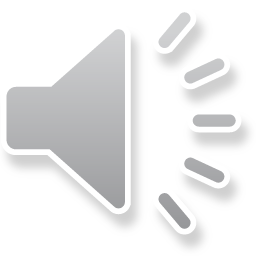 [Speaker Notes: Corner #2 – Cello         Hint: The cello has an endpin.]
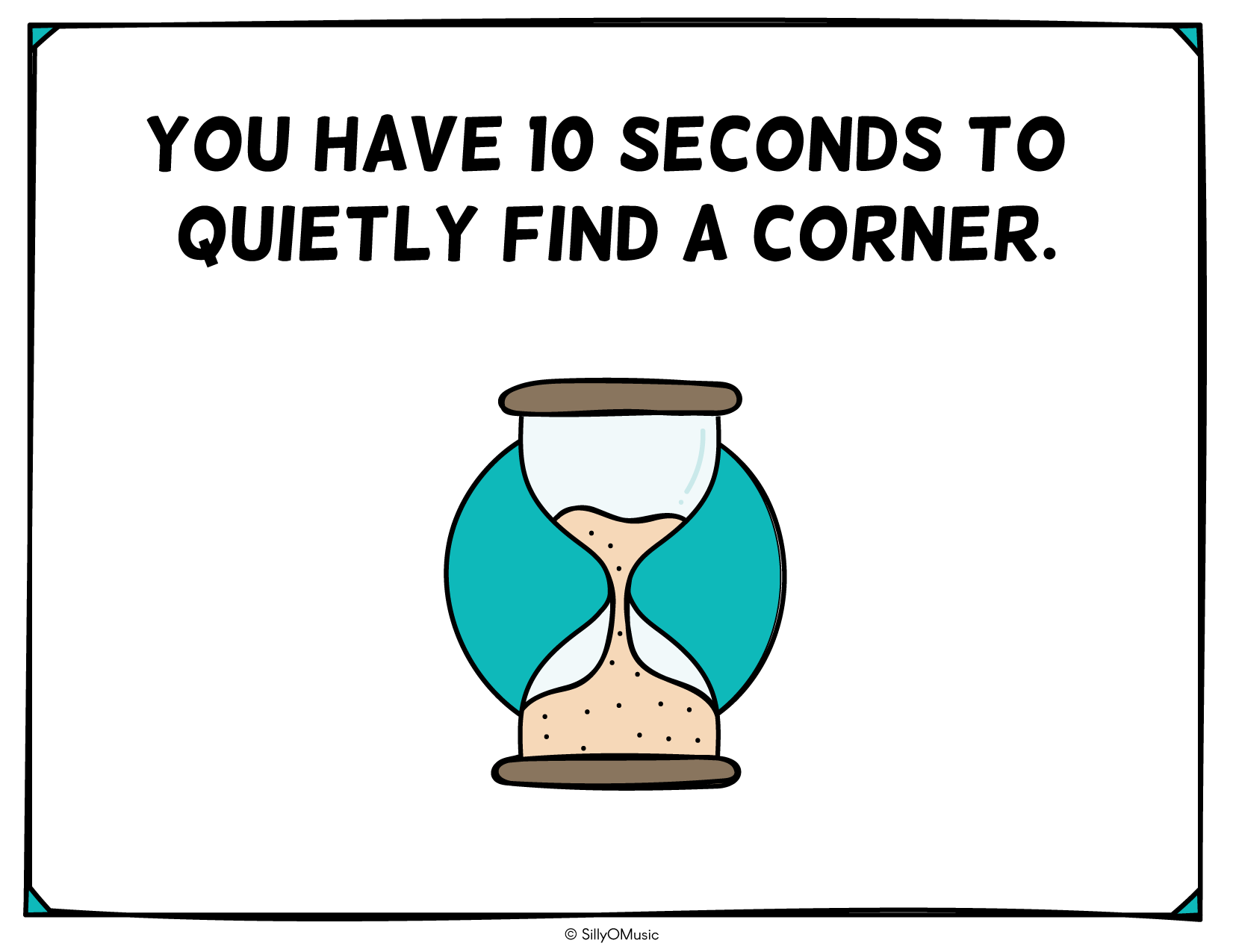 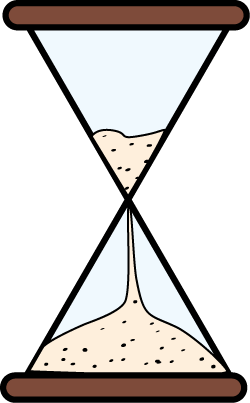 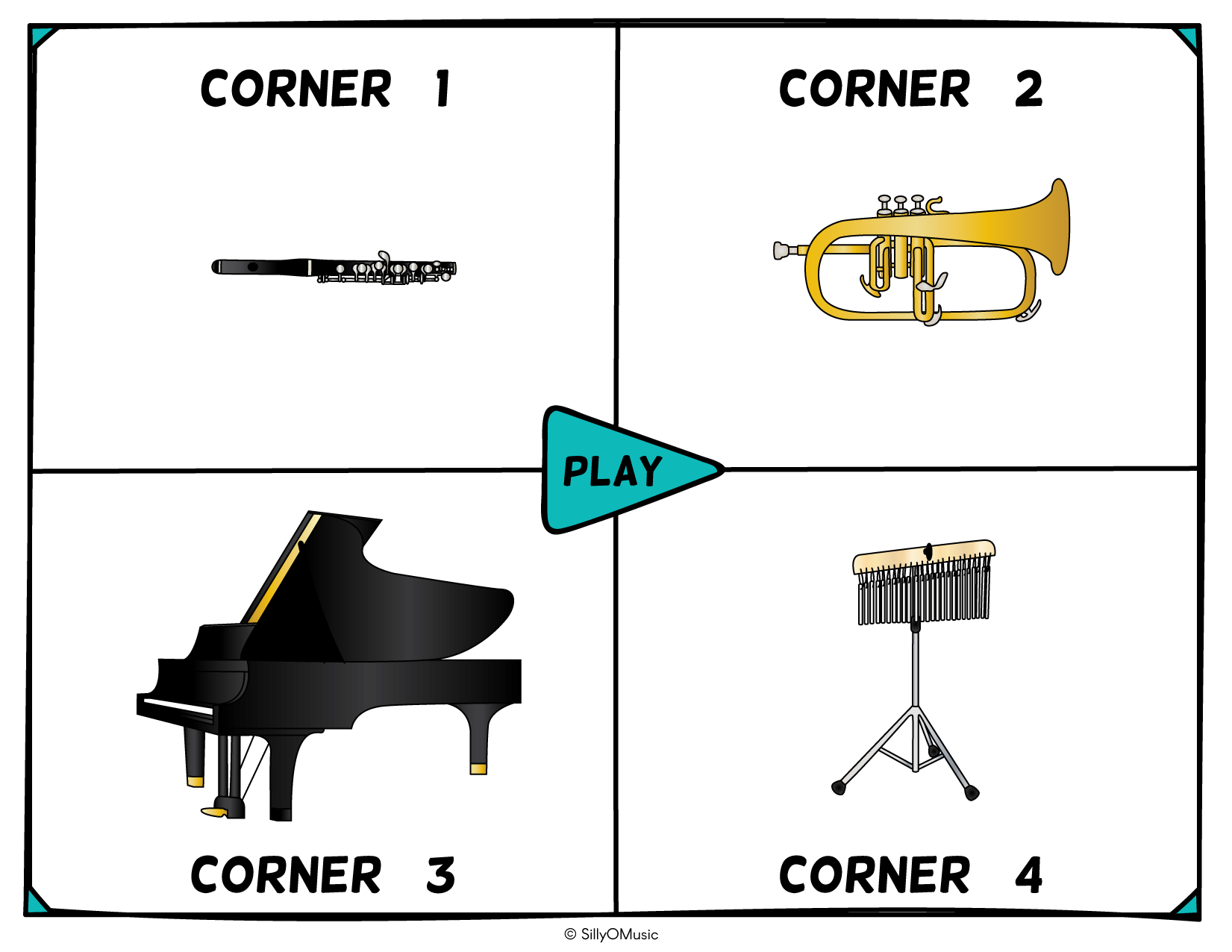 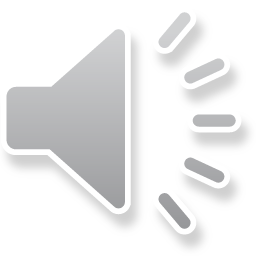 [Speaker Notes: Corner #3 – Chime Tree/Mark Tree]
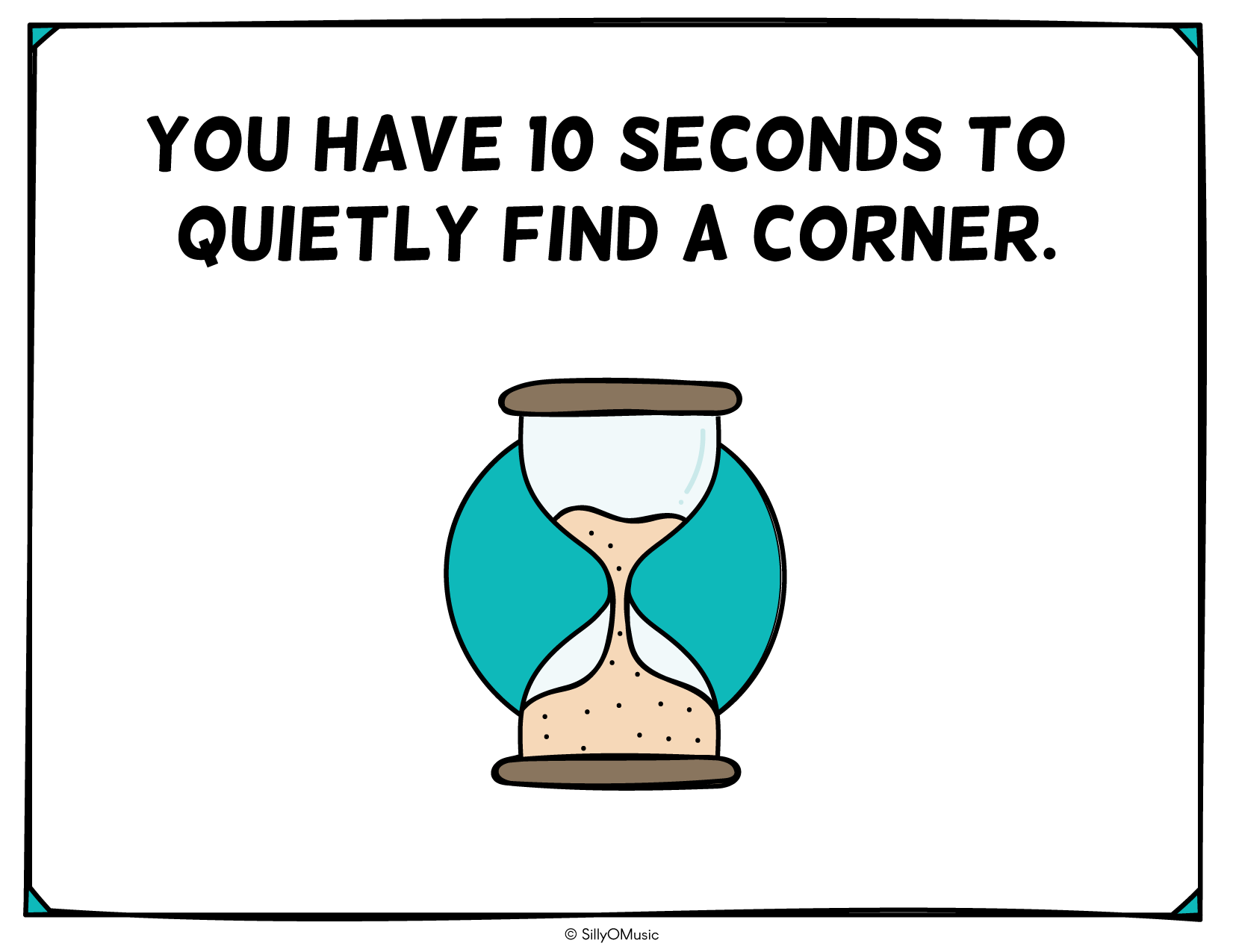 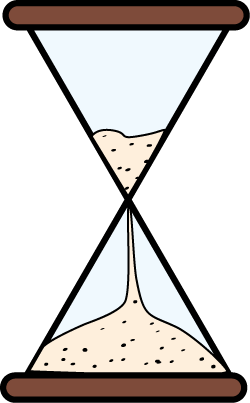 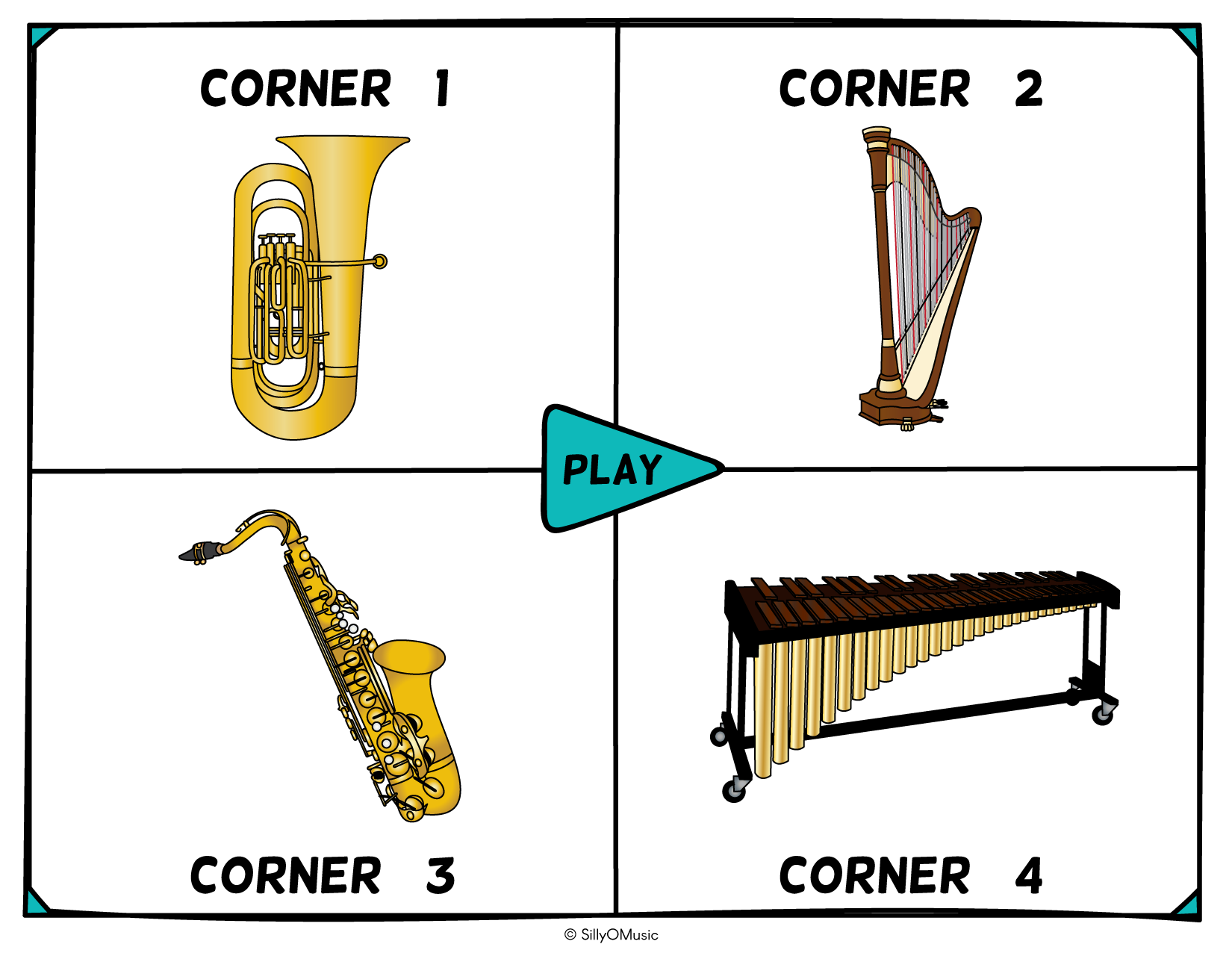 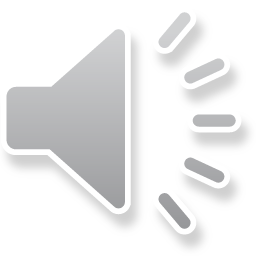 [Speaker Notes: Corner #3 – Tenor Saxophone]
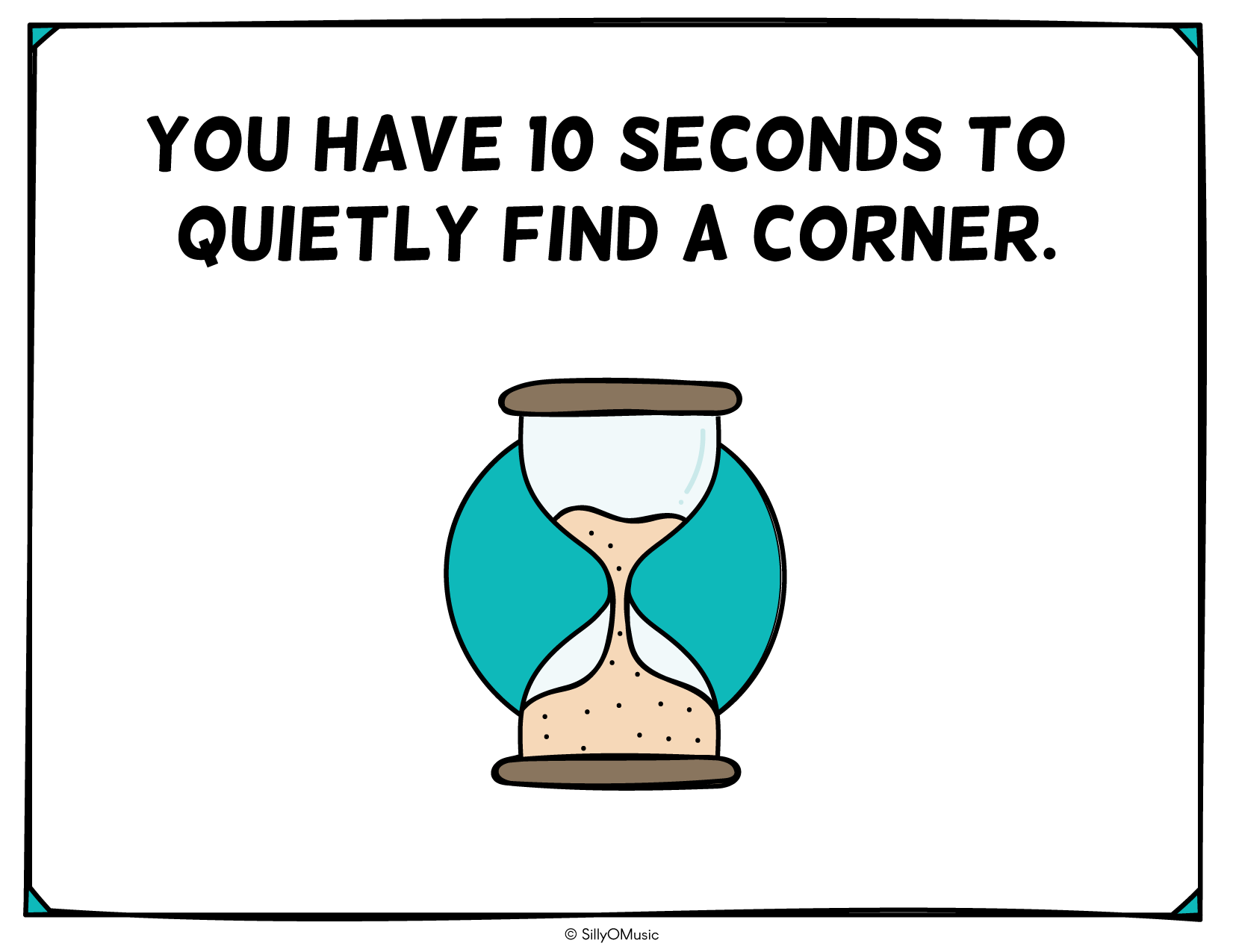 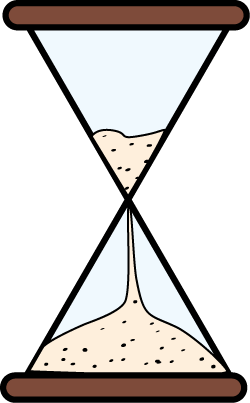 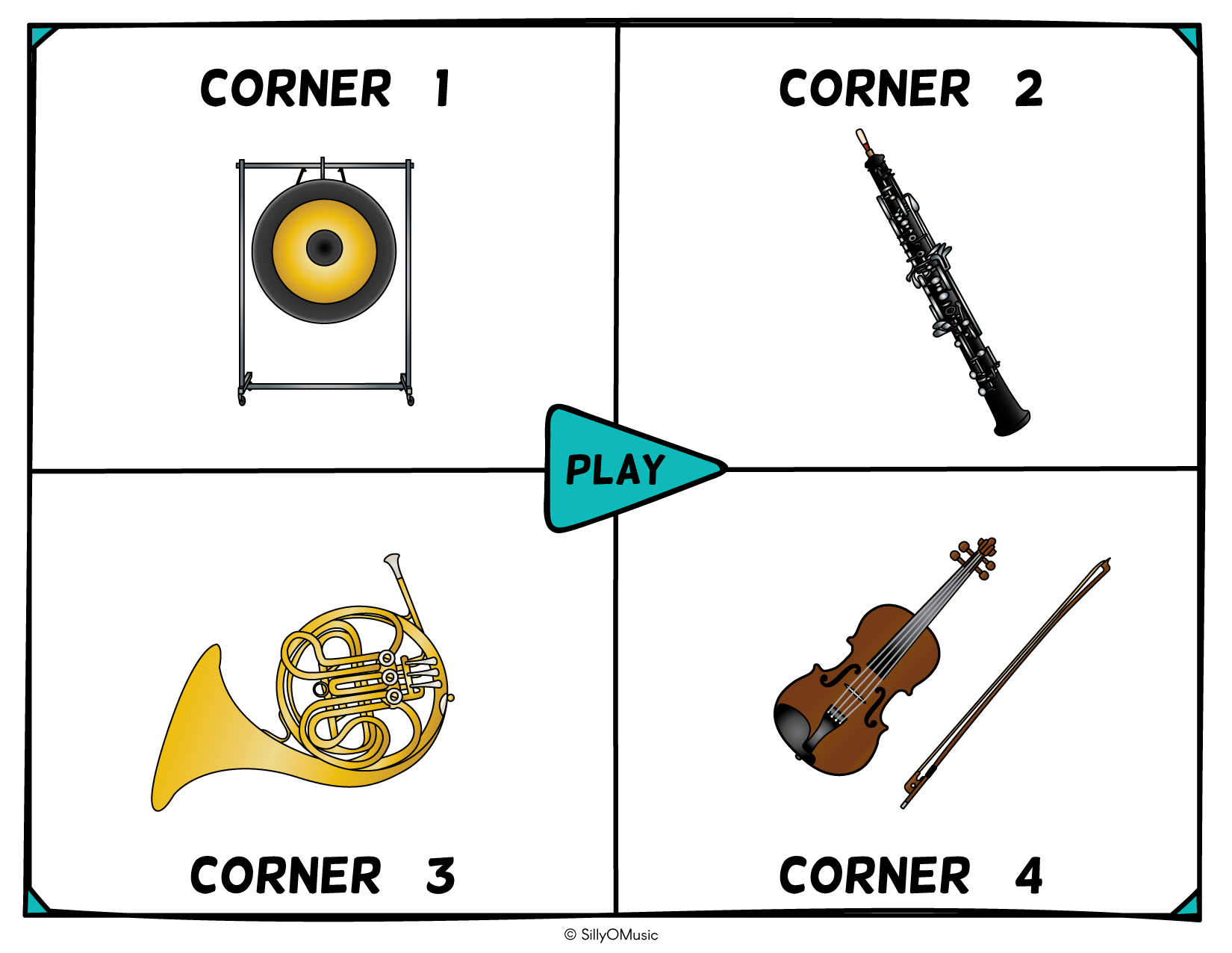 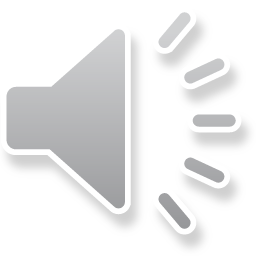 [Speaker Notes: Corner #4 – Viola]
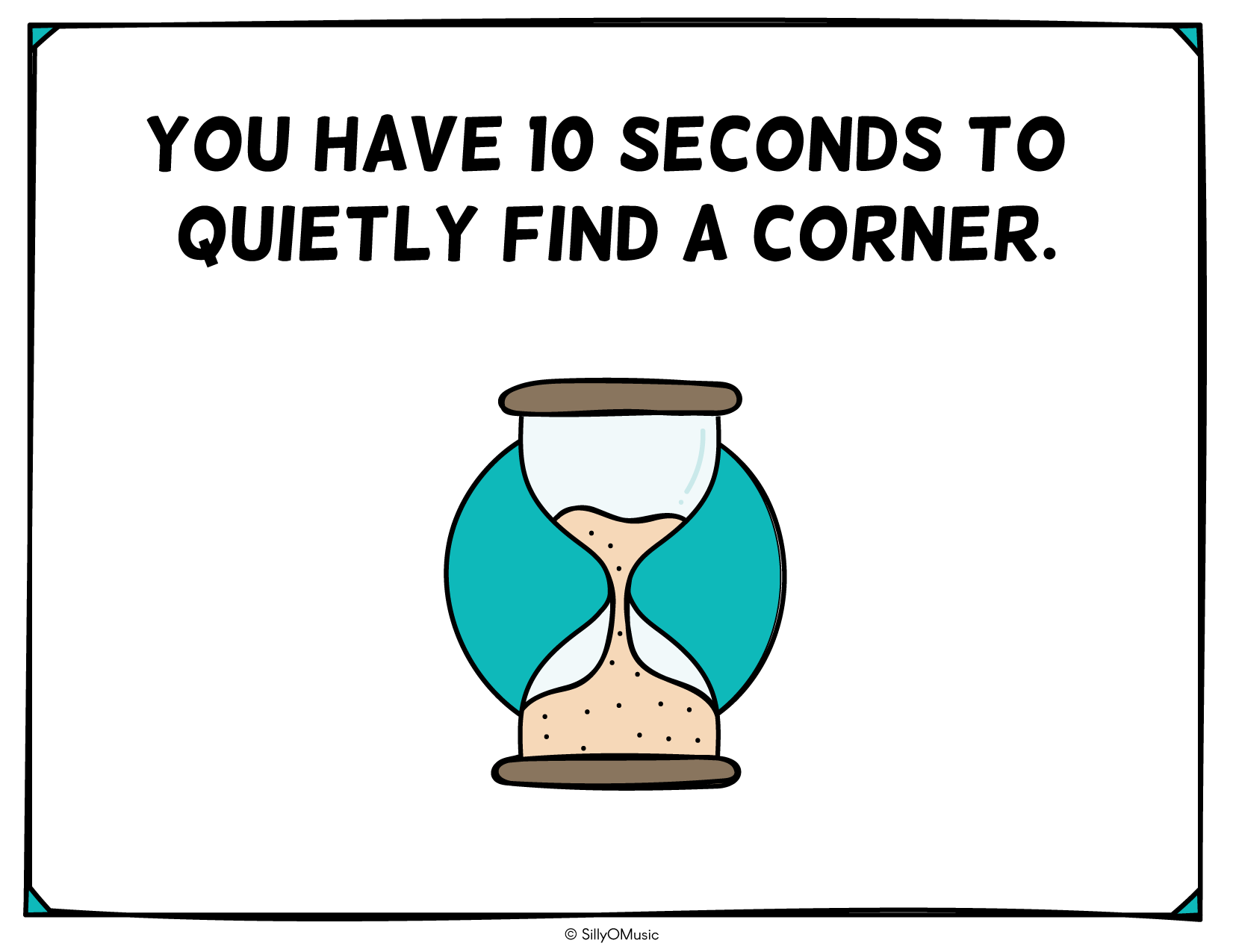 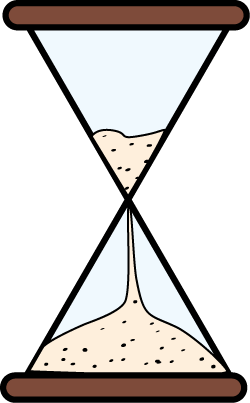 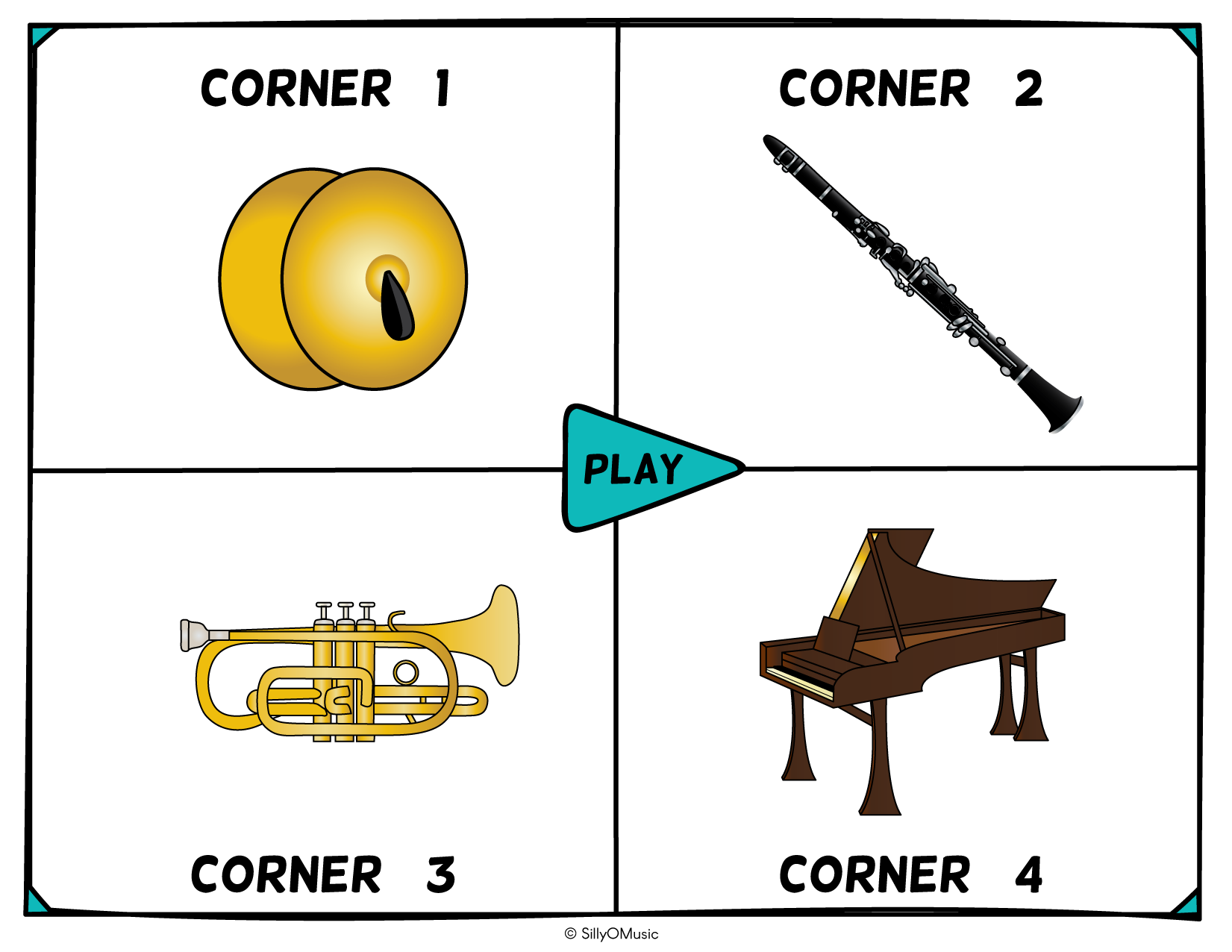 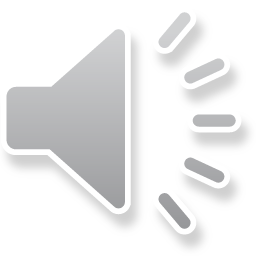 [Speaker Notes: Corner #2 – Clarinet]
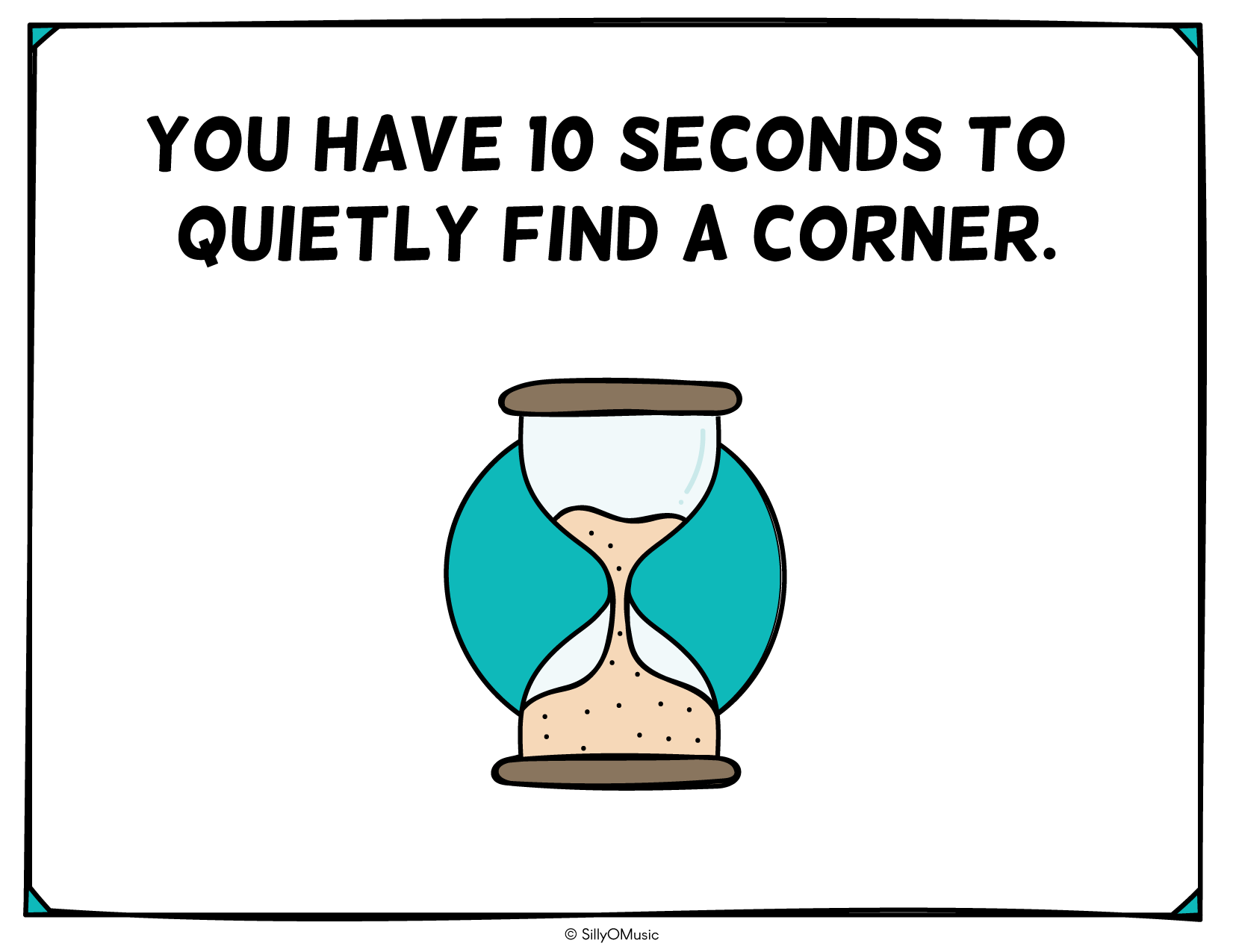 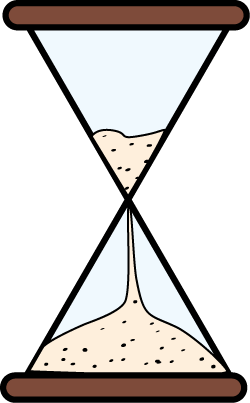 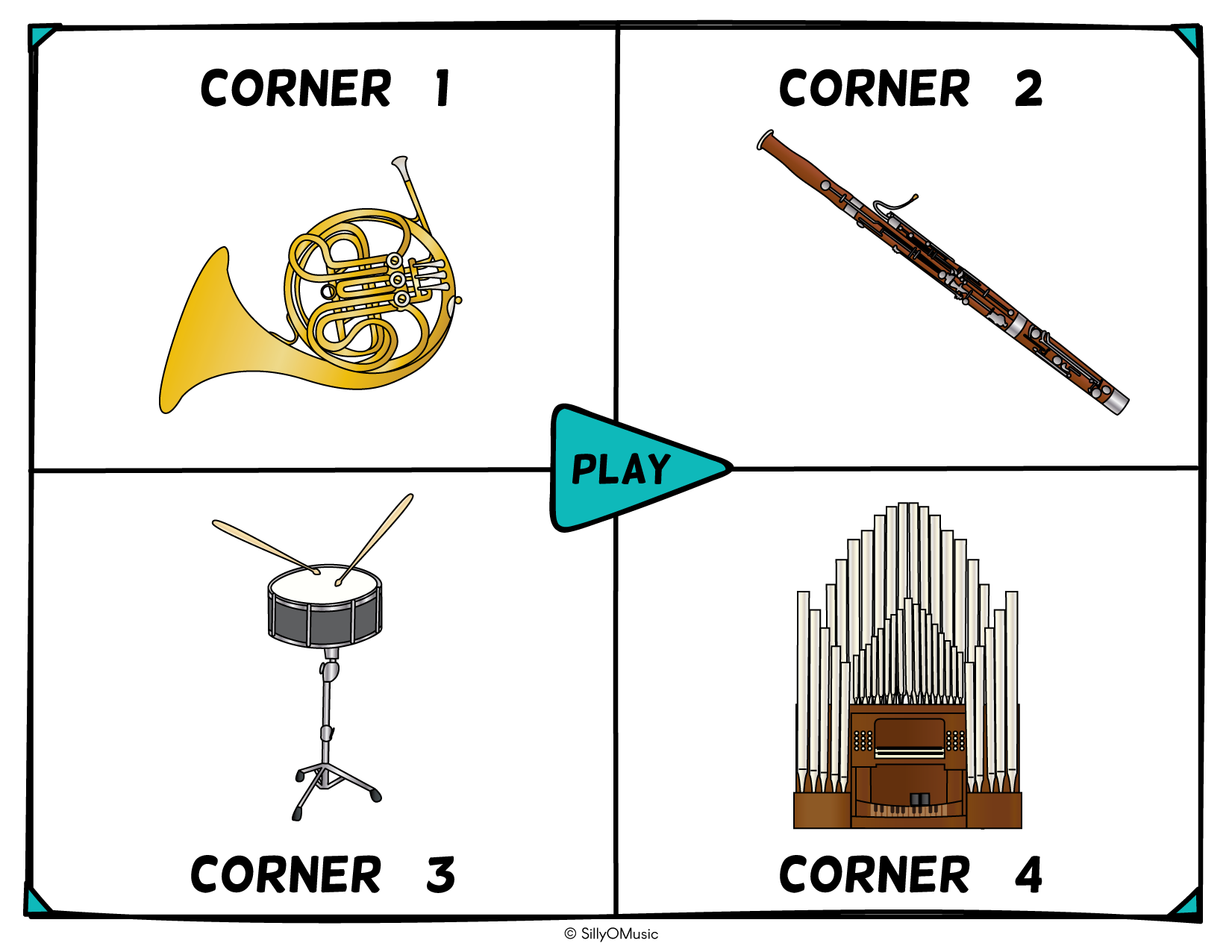 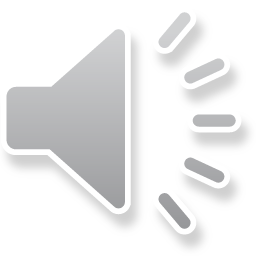 [Speaker Notes: Corner #2 – Snare Drum]
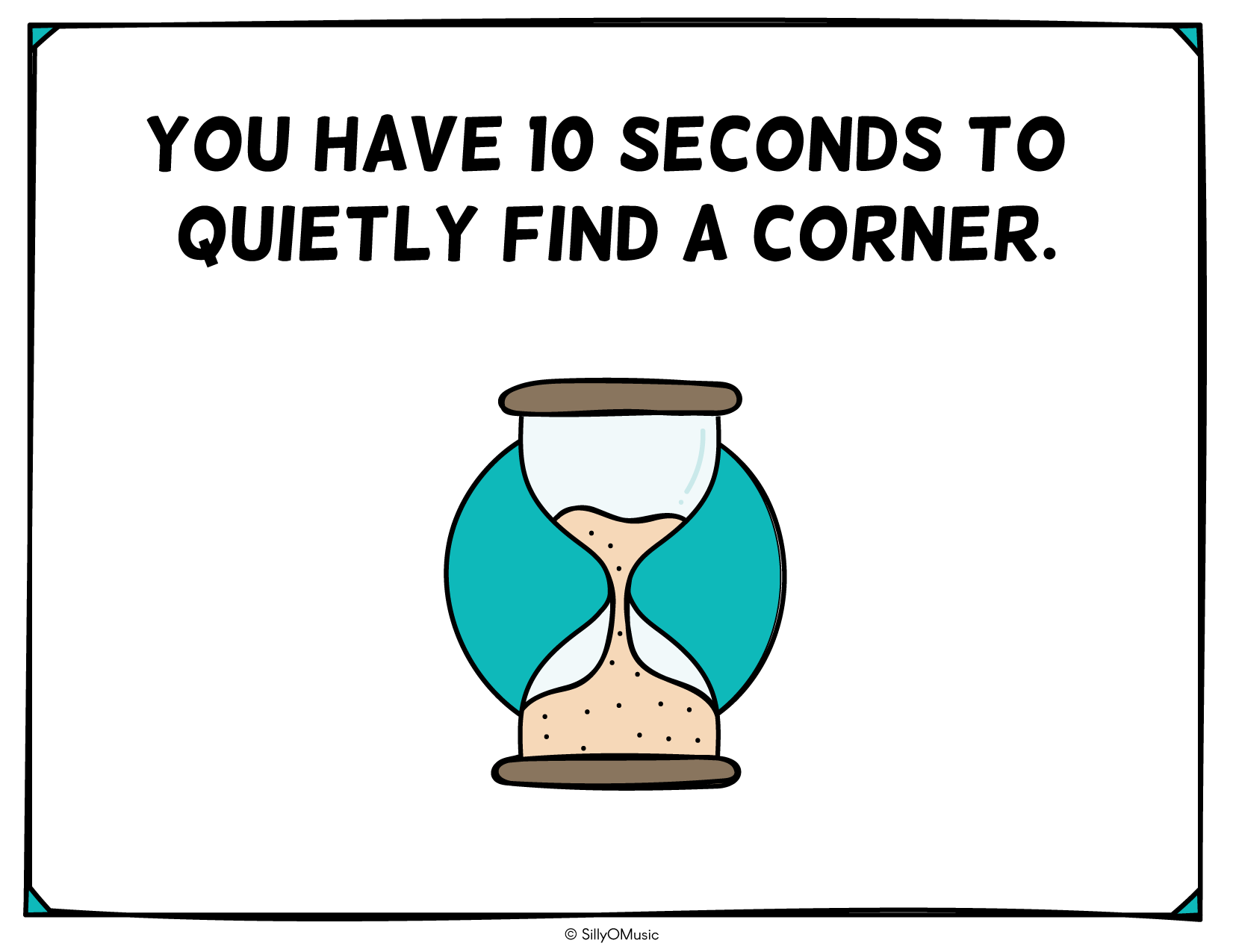 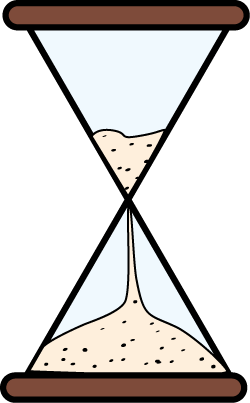 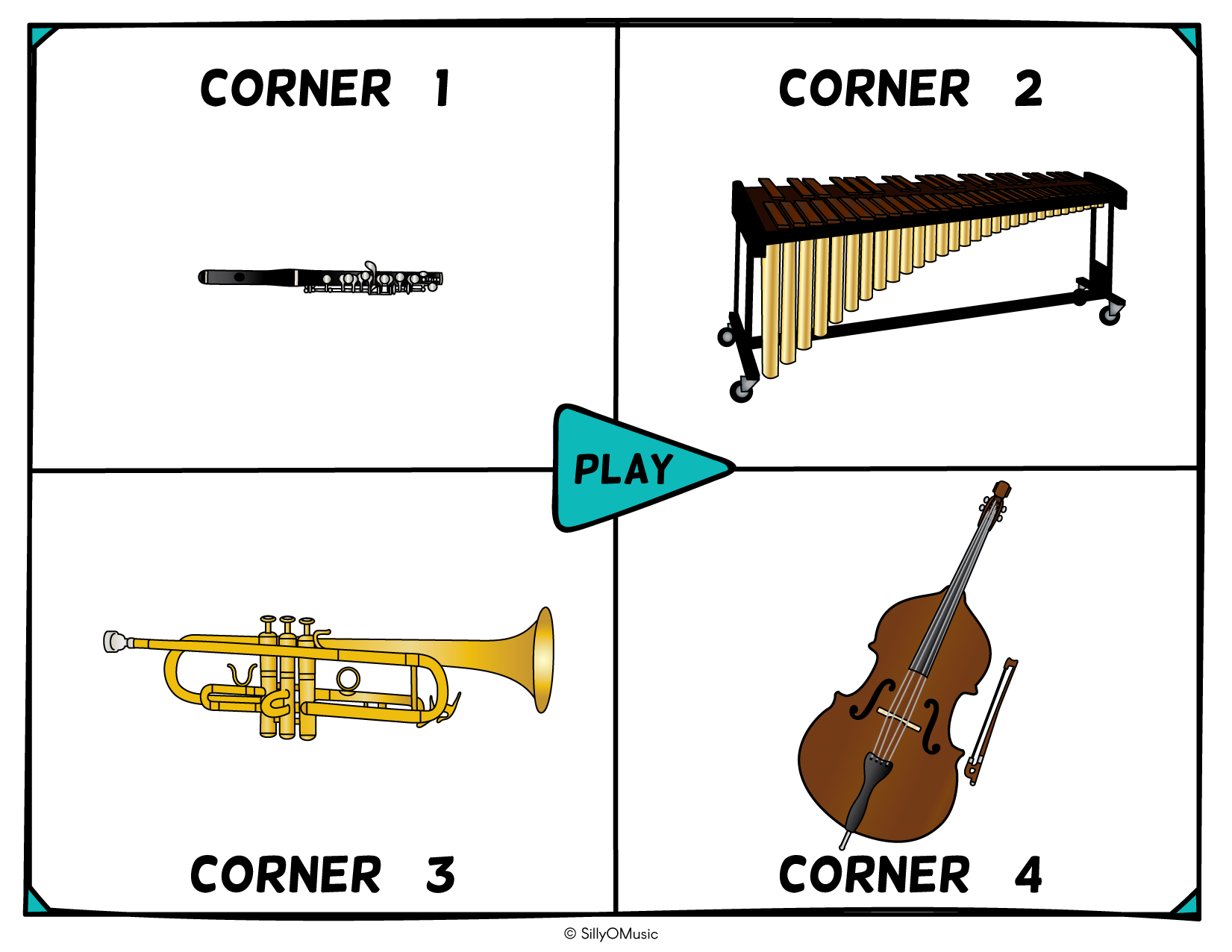 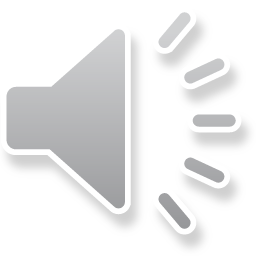 [Speaker Notes: Corner #2 – Marimba]
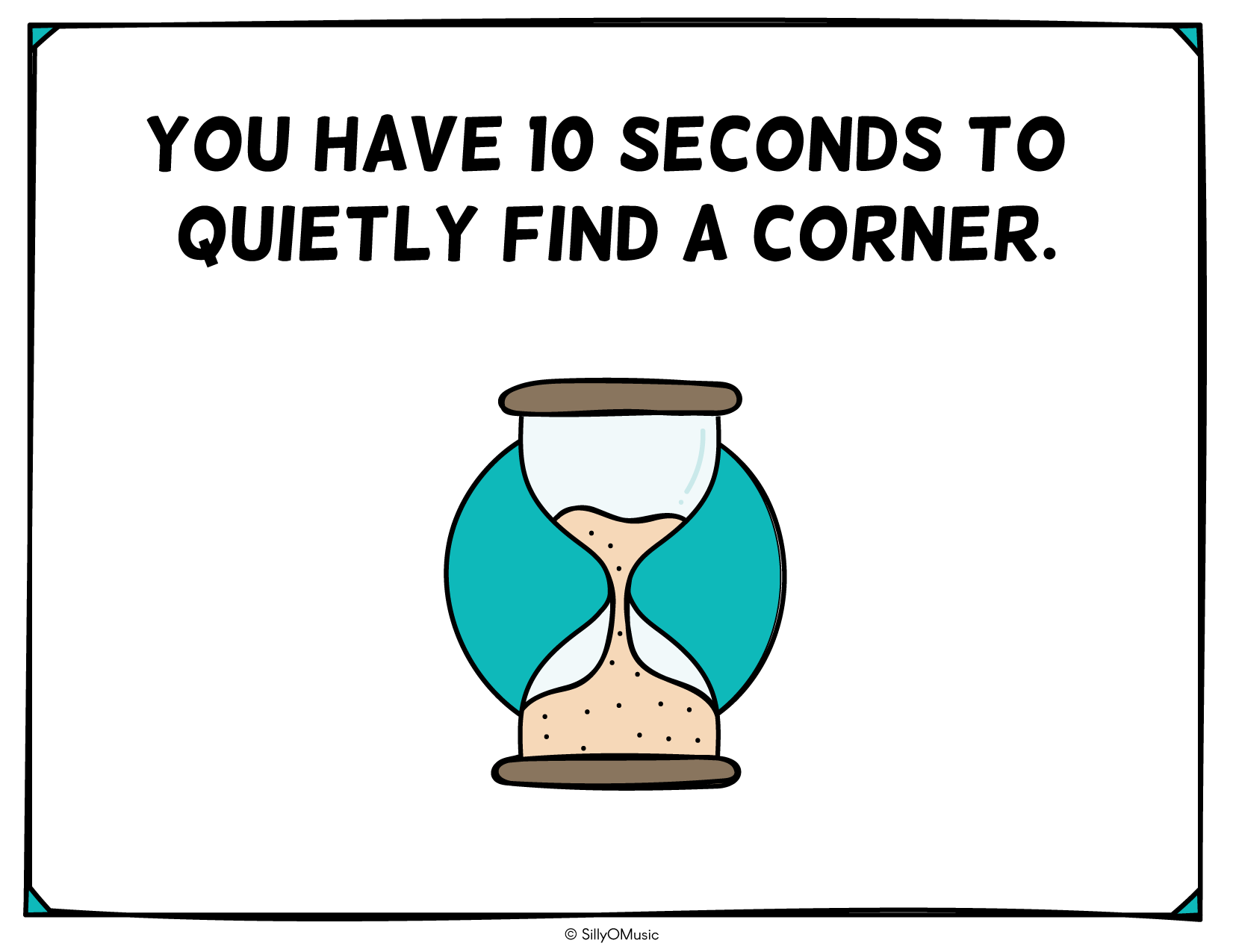 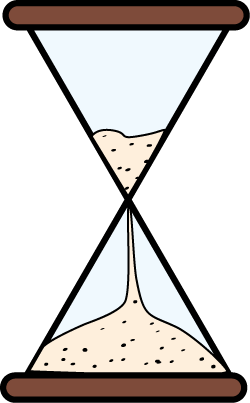 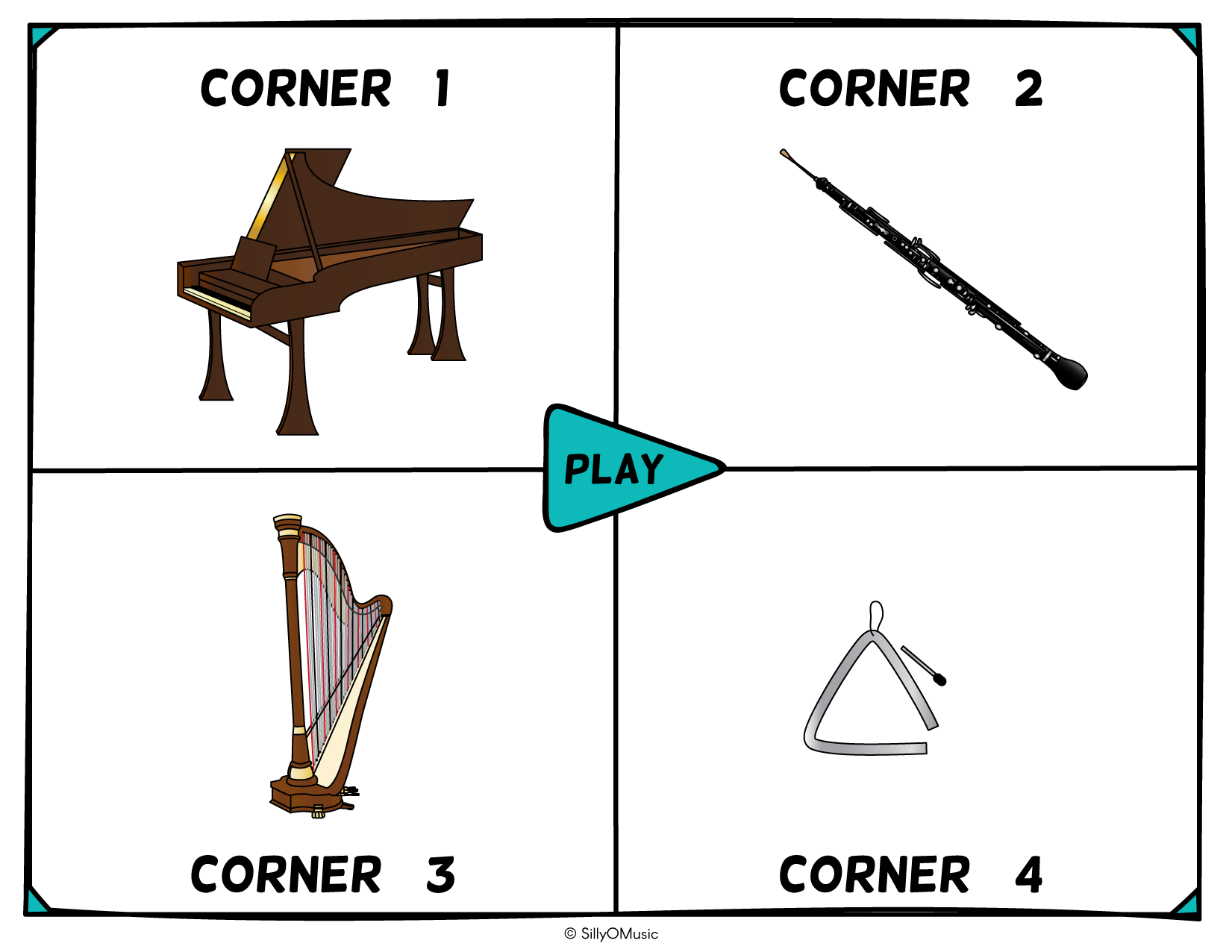 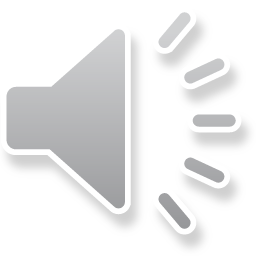 [Speaker Notes: Corner #3 – Harp]
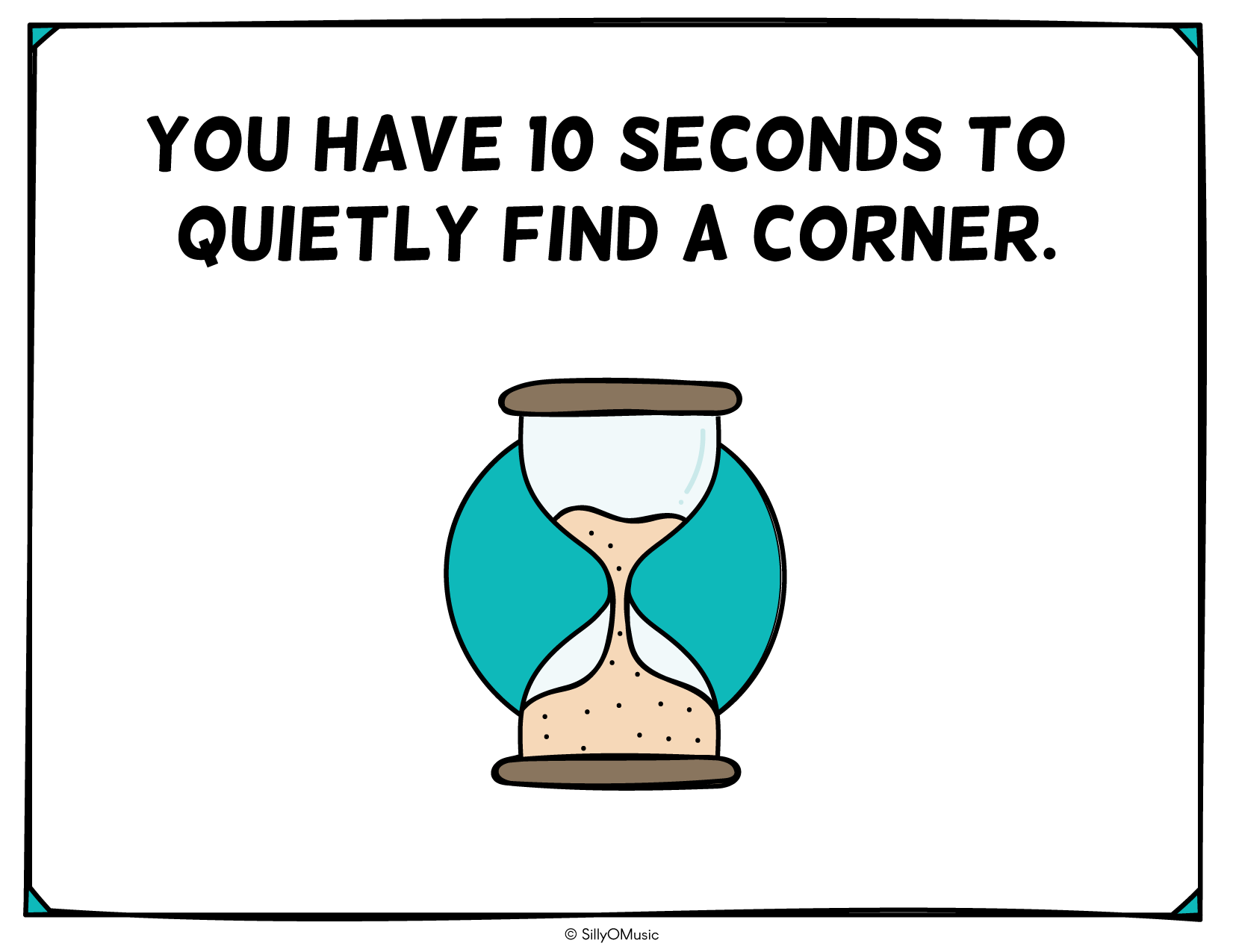 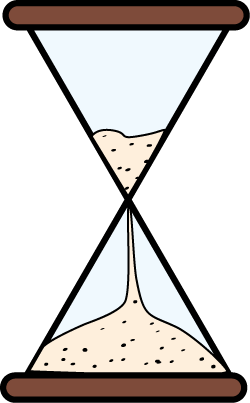 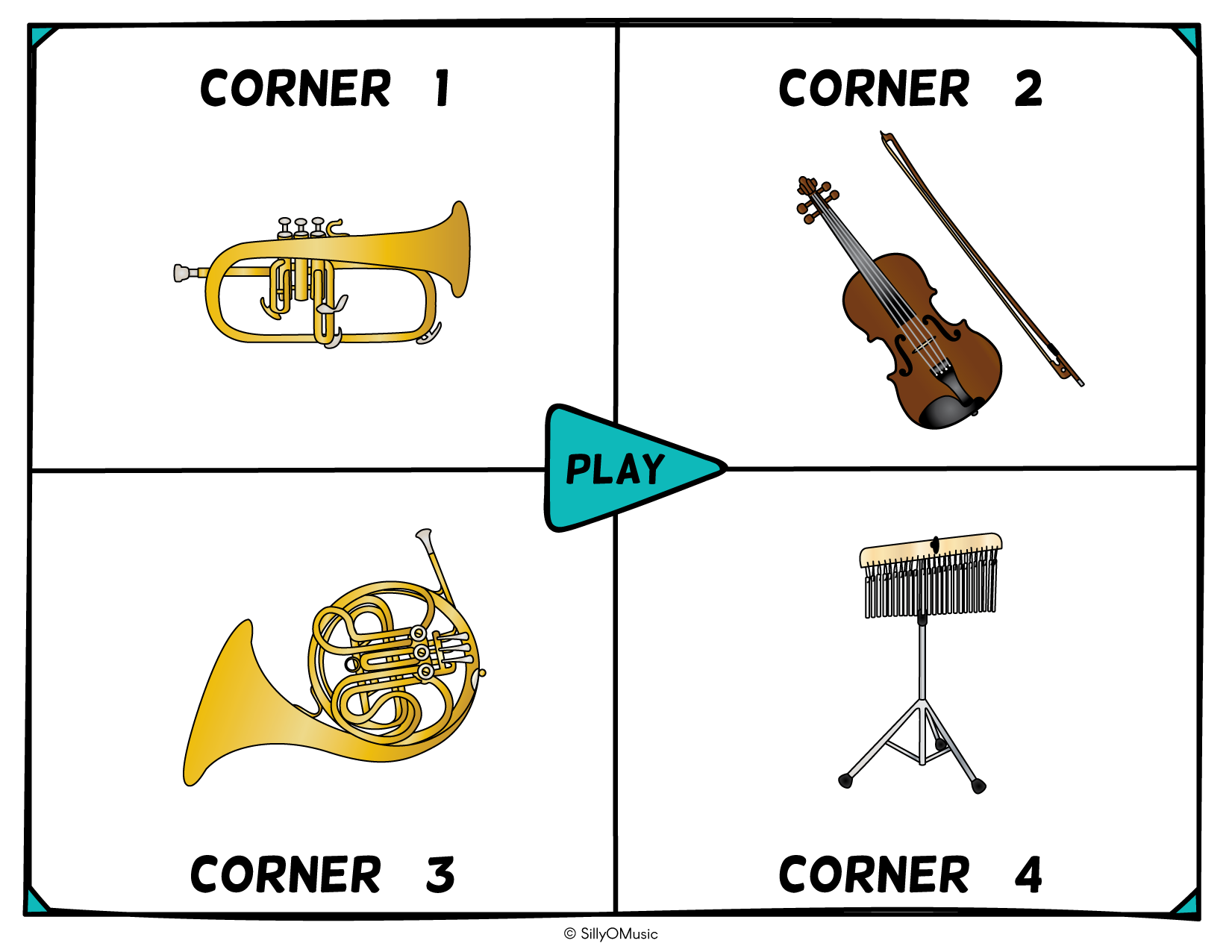 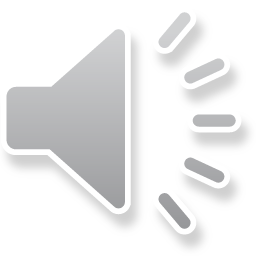 [Speaker Notes: Corner #3 – French horn]
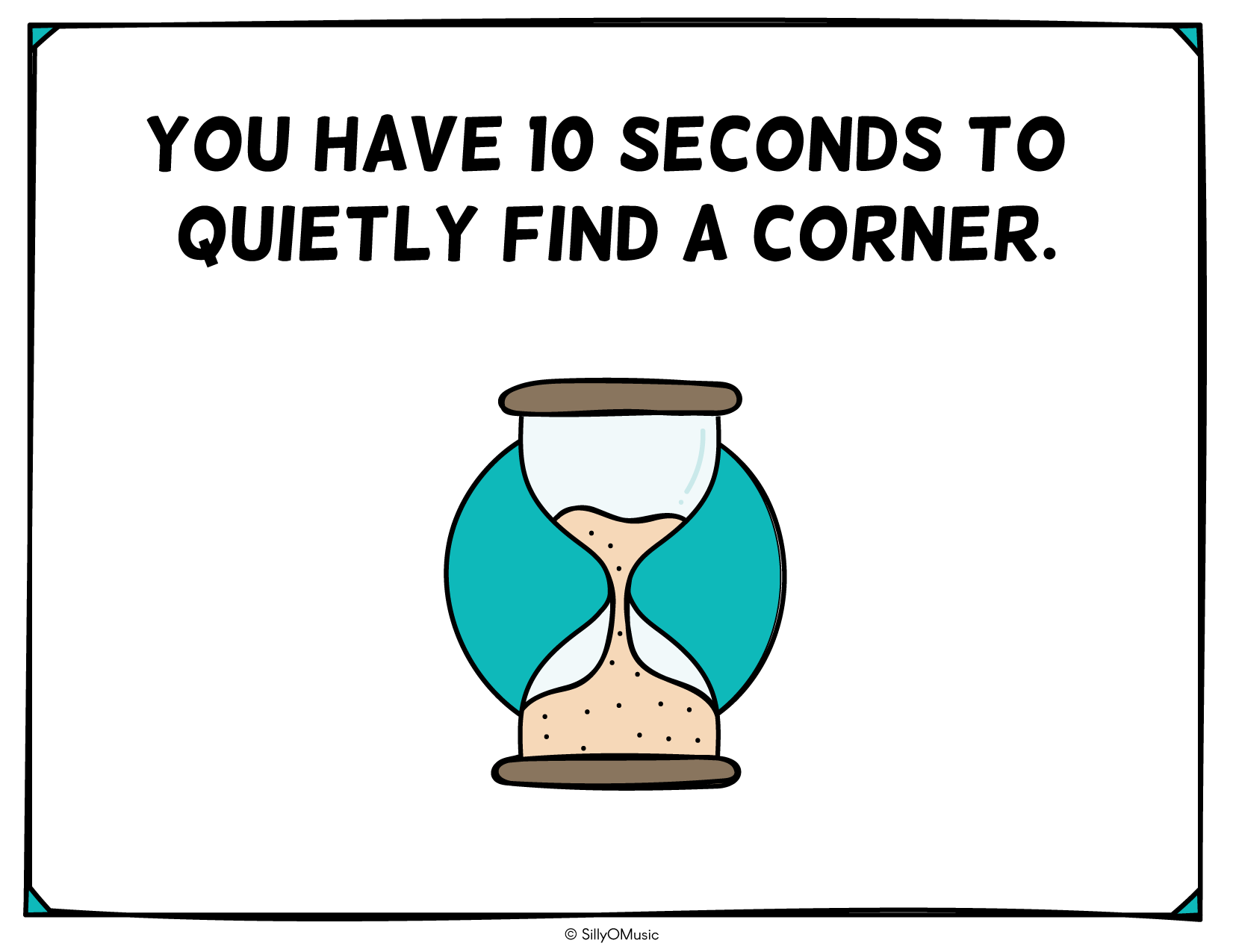 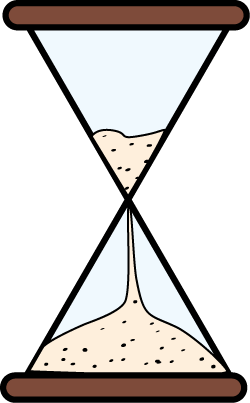 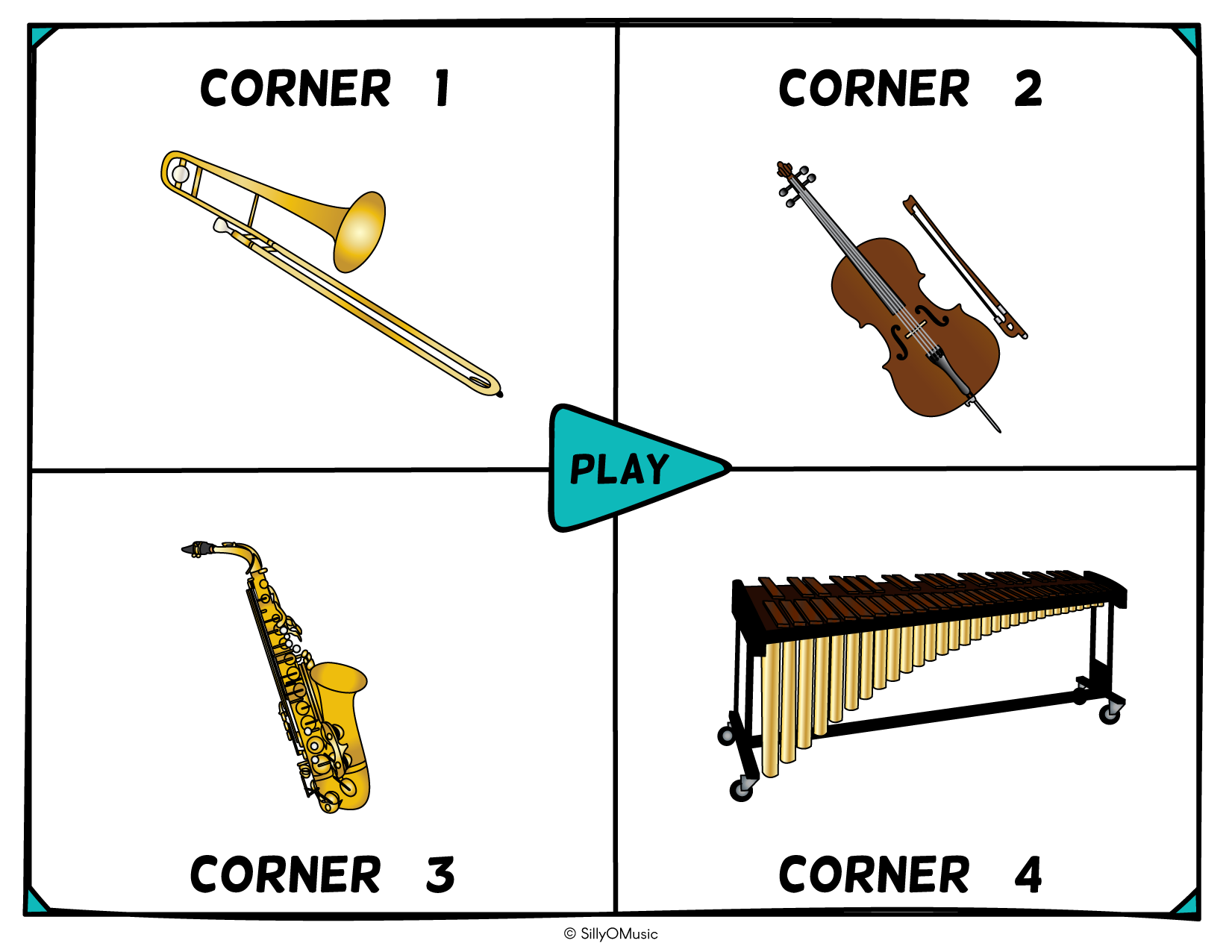 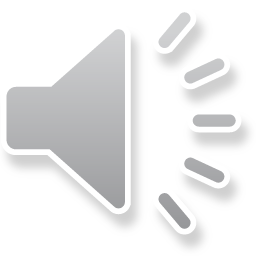 [Speaker Notes: Corner #1 – Trombone]
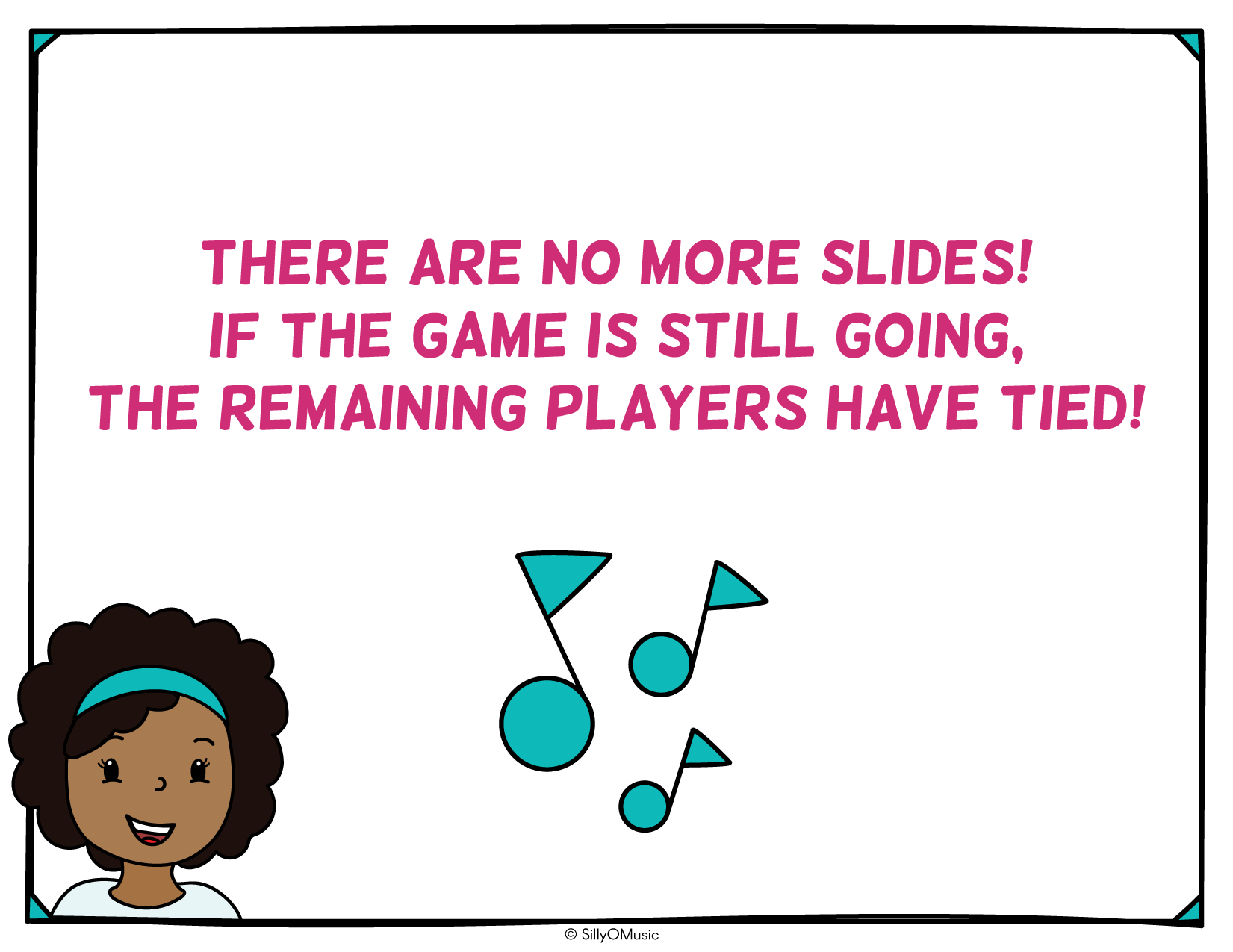 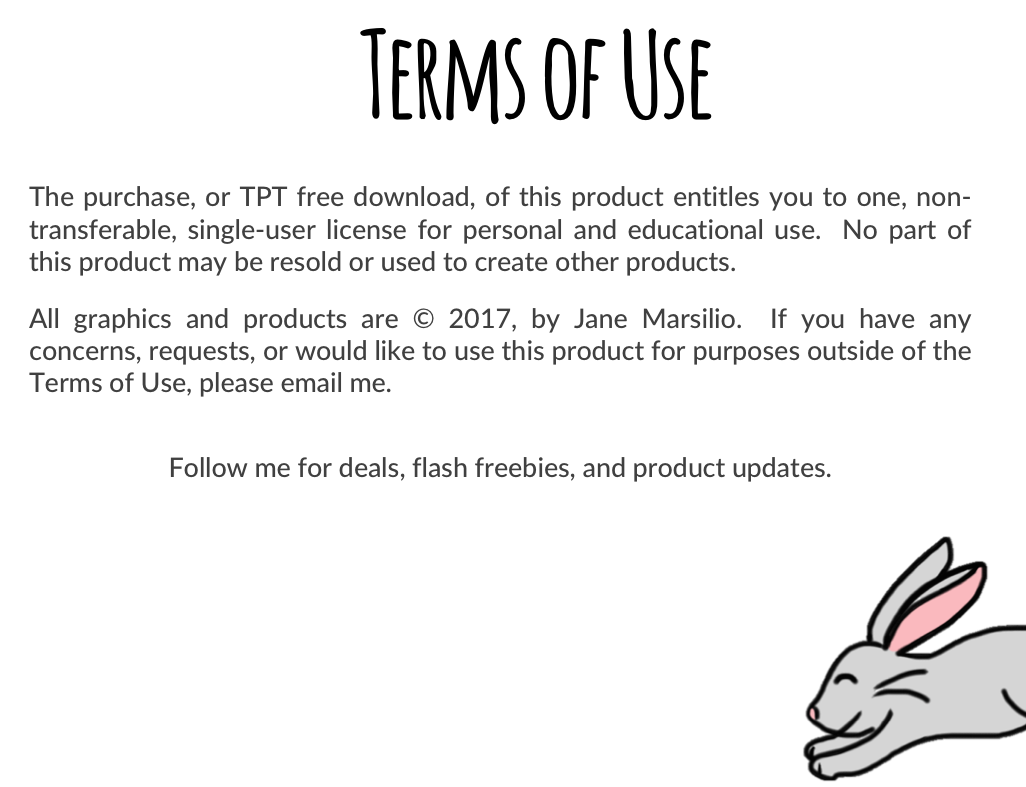 Sound clips by SillyOMusic, Soundsnap, & FreesFx.
SillyOMusic@gmail.com
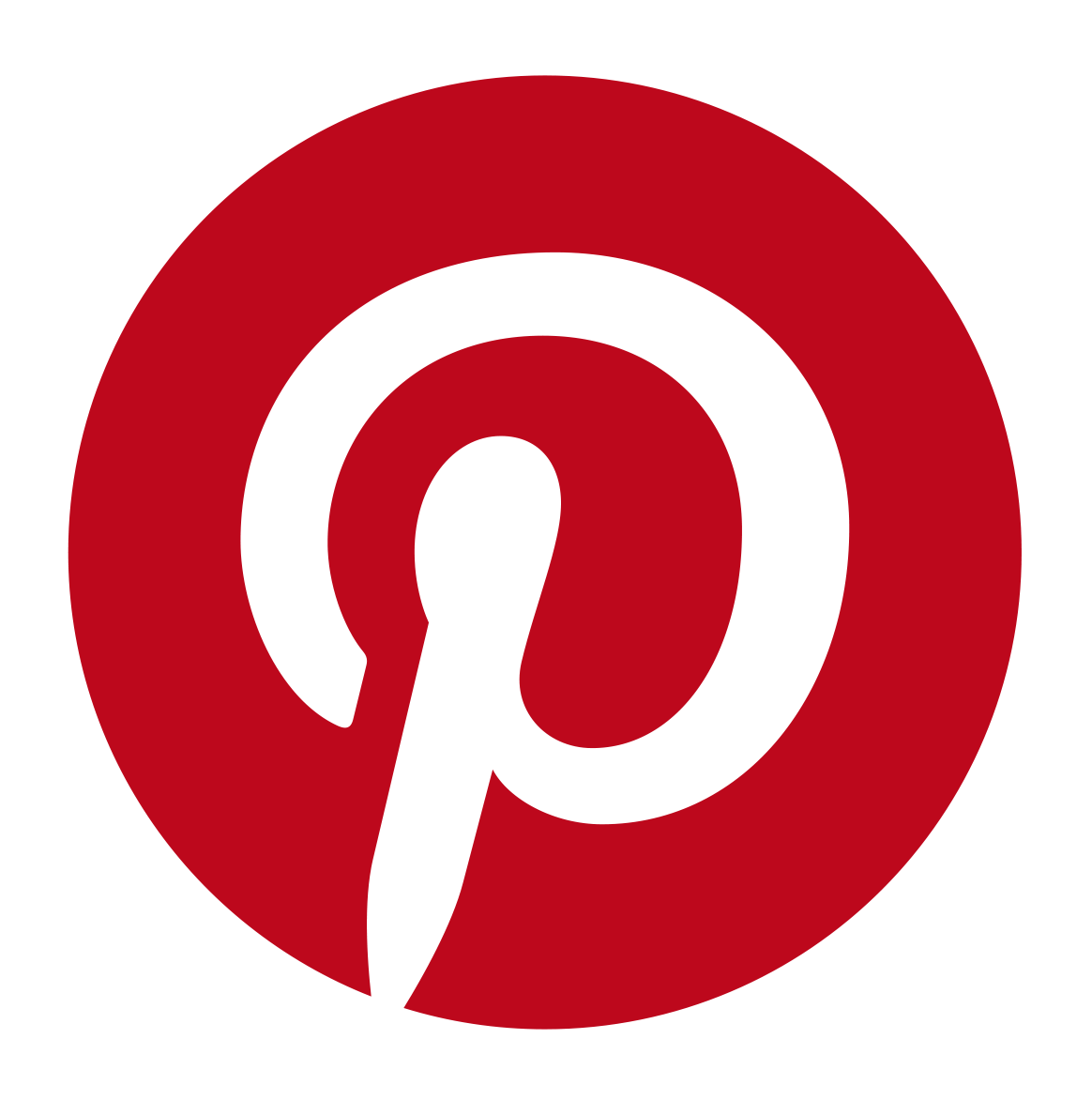 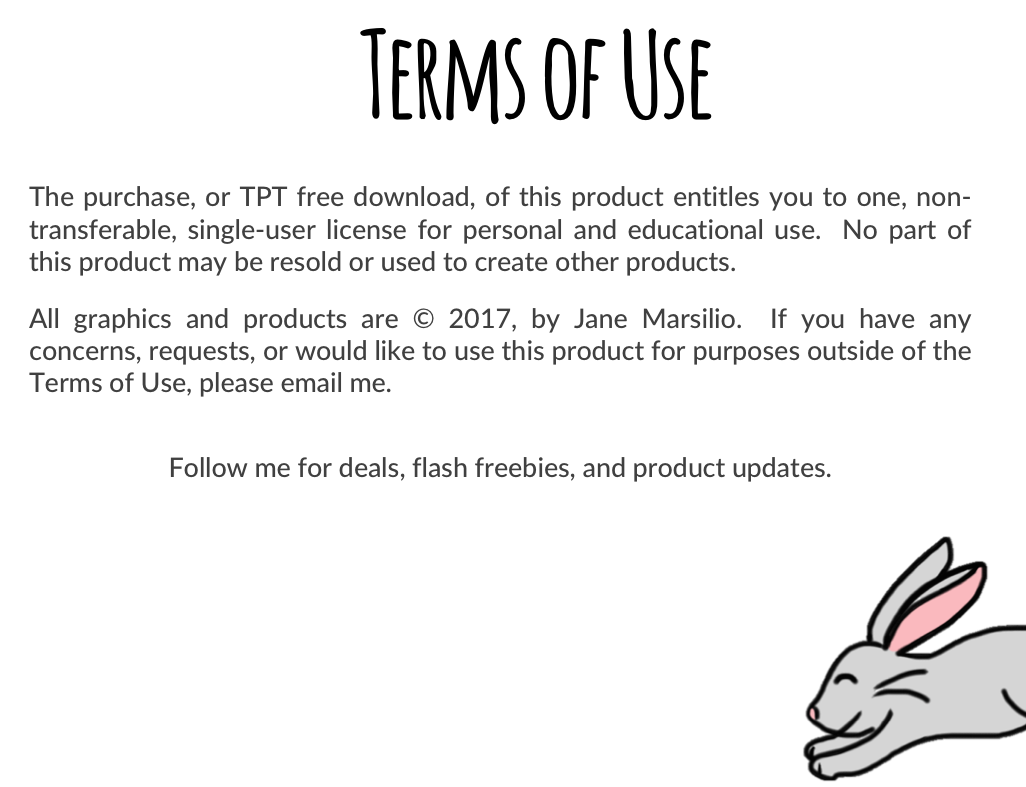 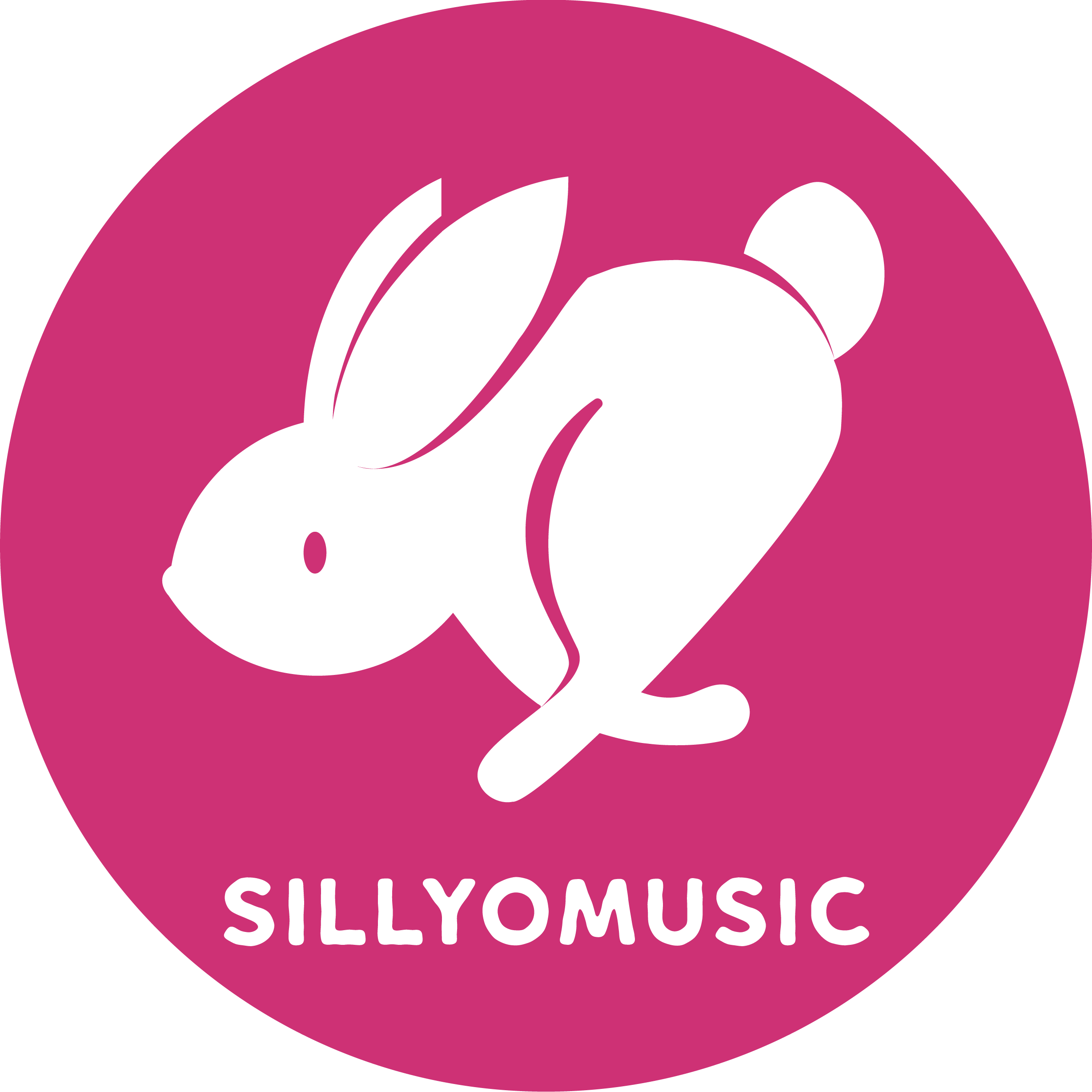 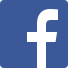 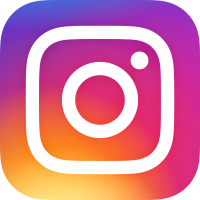